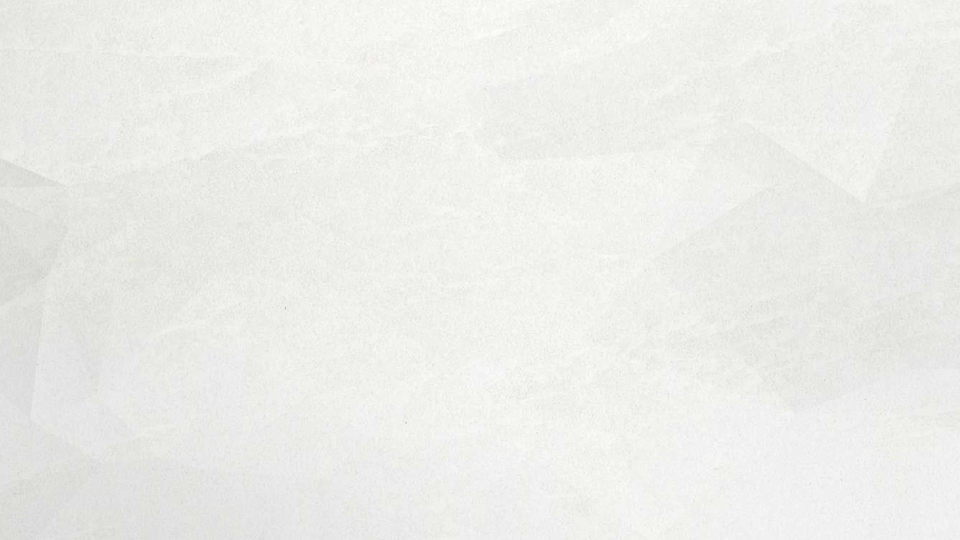 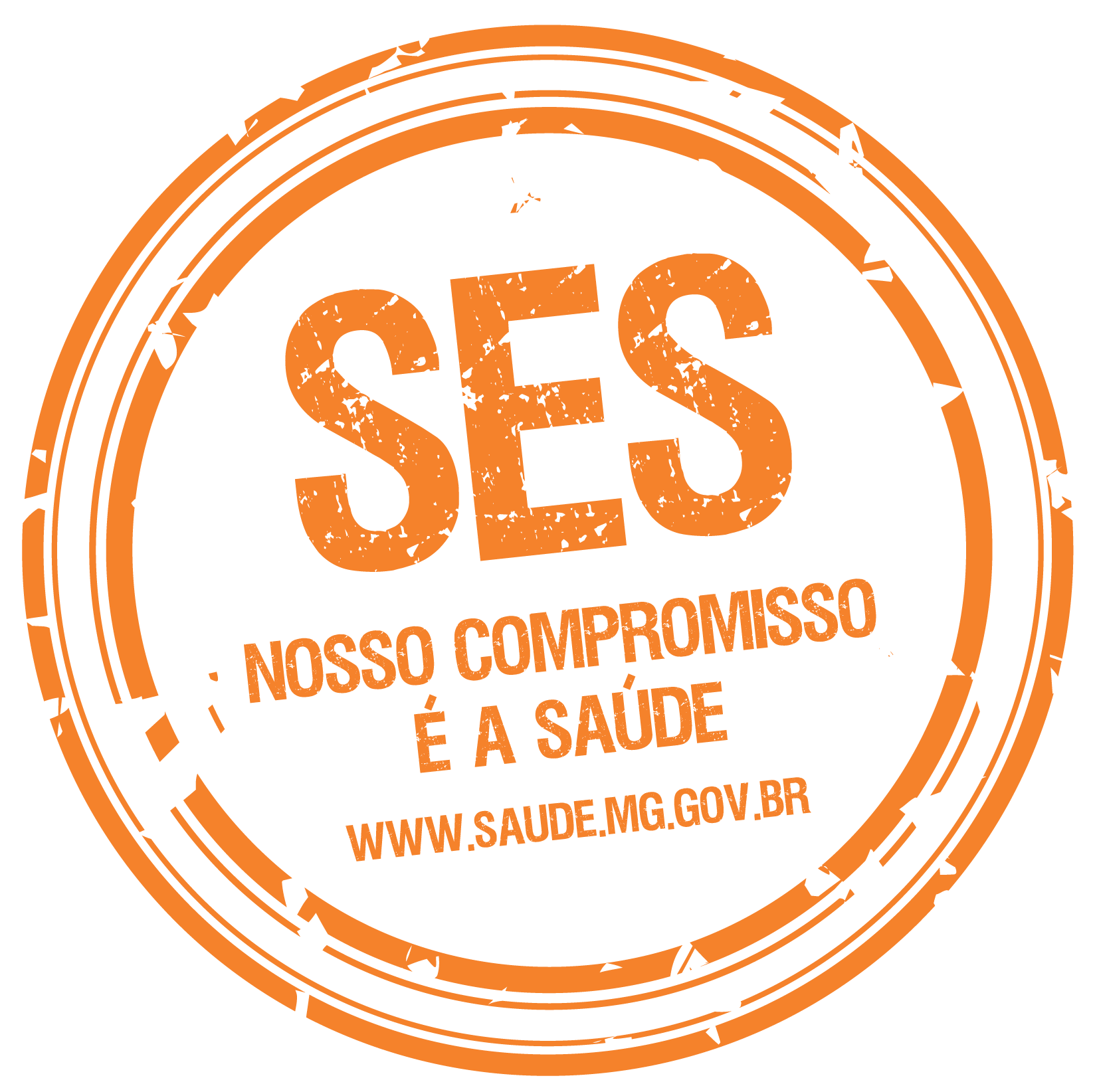 I SEMINÁRIO ESTADUAL PARA O CONTROLE DA TUBERCULOSE NO SISTEMA PRISIONAL DE MINAS GERAIS
Maíra Veloso
Coordenadora de Controle da 
Tuberculose, Tracoma e Hanseníase  
Secretaria de Estado de Saúde de Minas Gerais
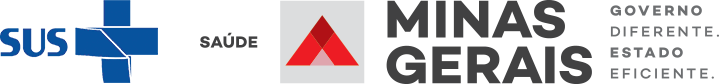 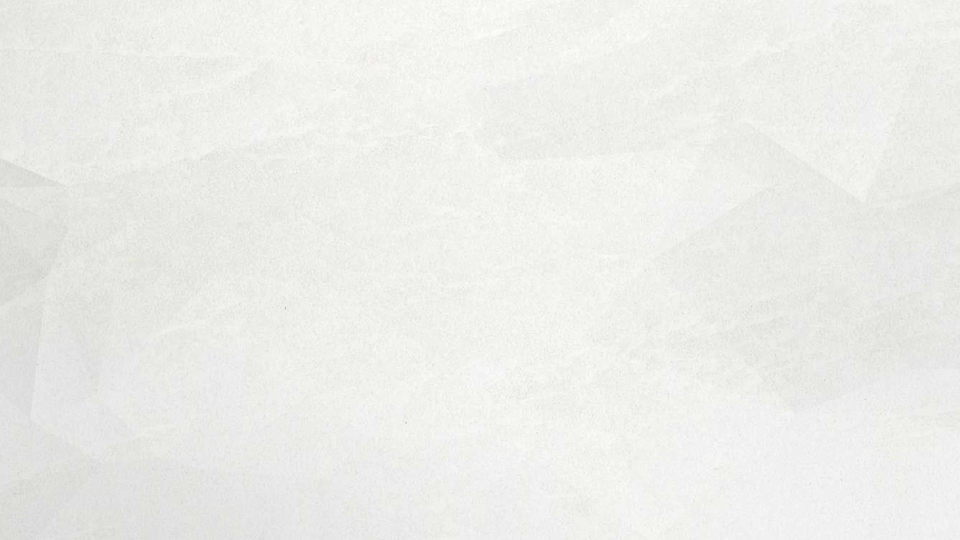 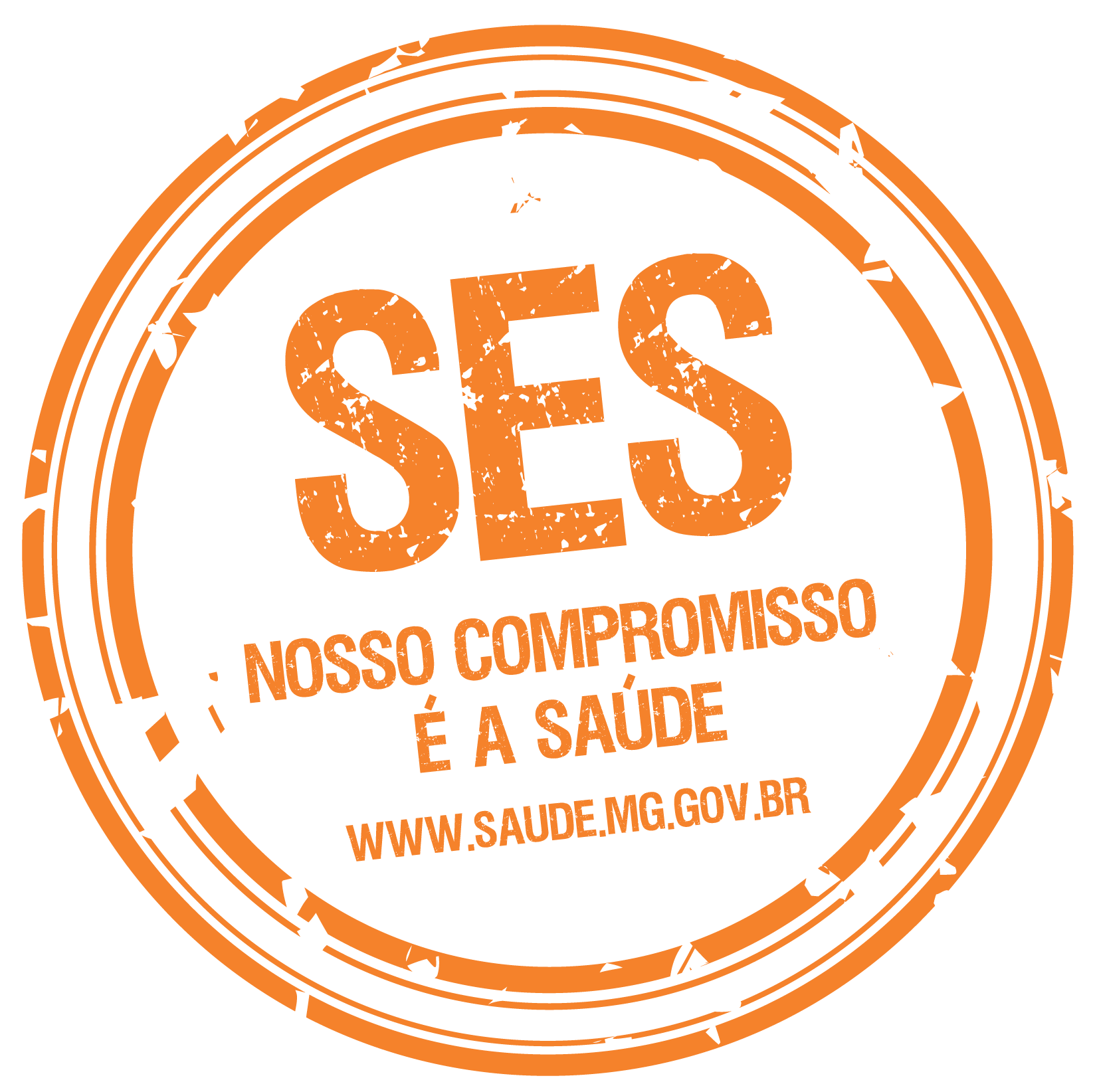 Indicadores da Tuberculose em Minas Gerais
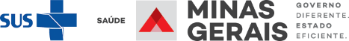 Tuberculose em MG
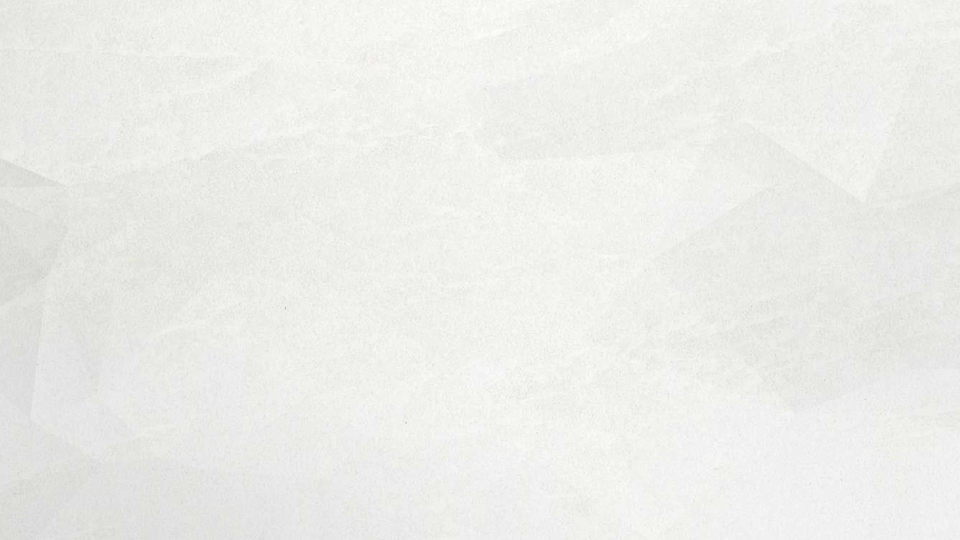 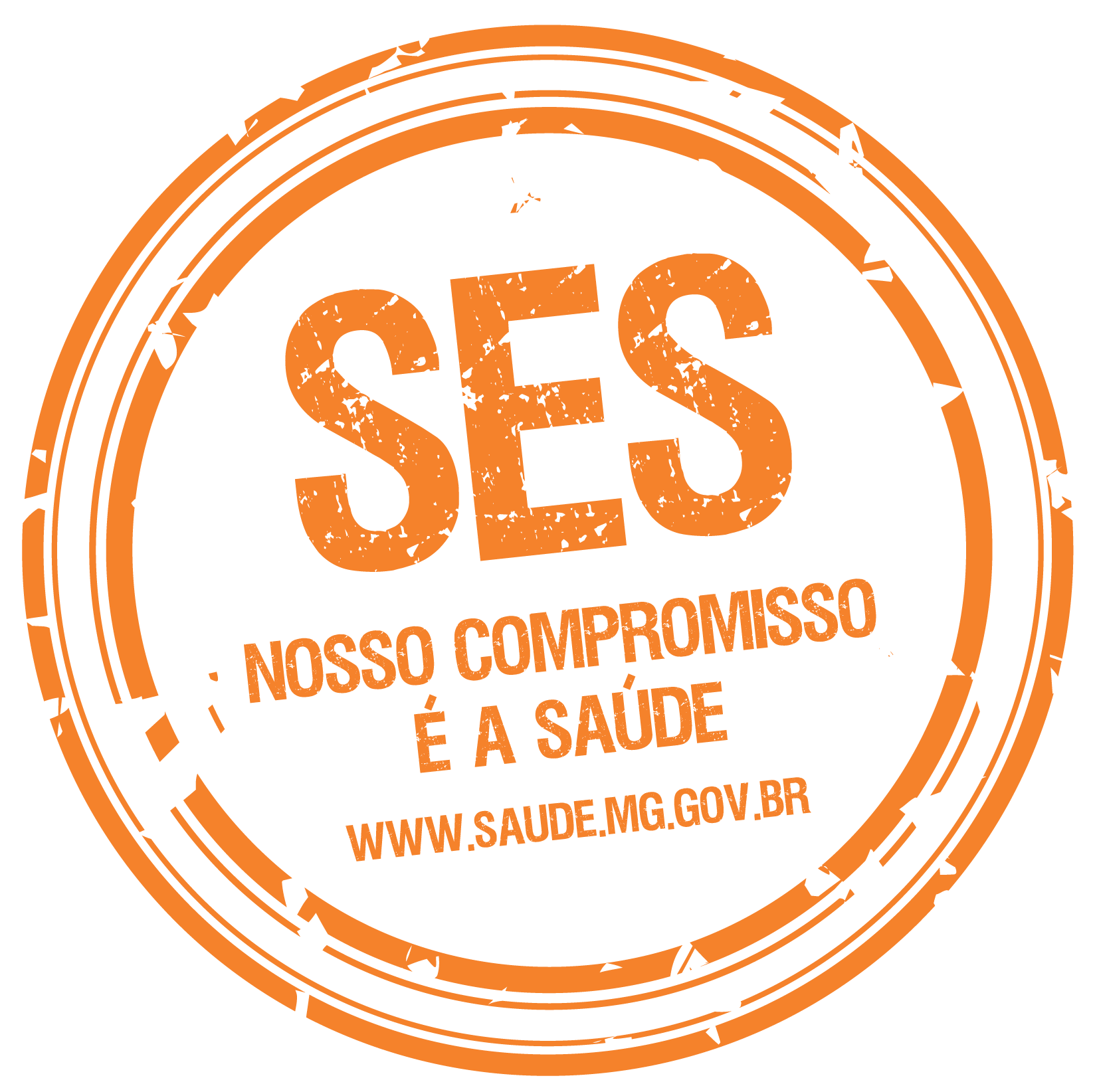 Minas Gerais é o 5º estado com o maior número de casos no país (possui o menor coeficiente de incidência da região sudeste).
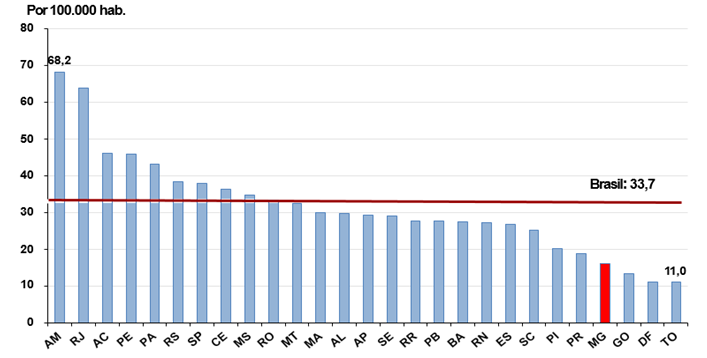 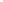 Fonte: Dados disponibilizados pelo PNCT.
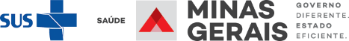 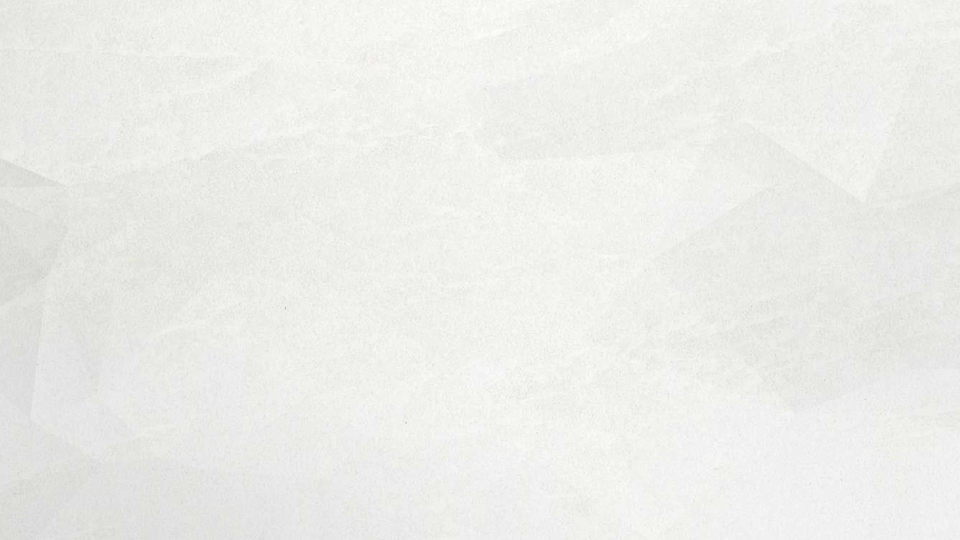 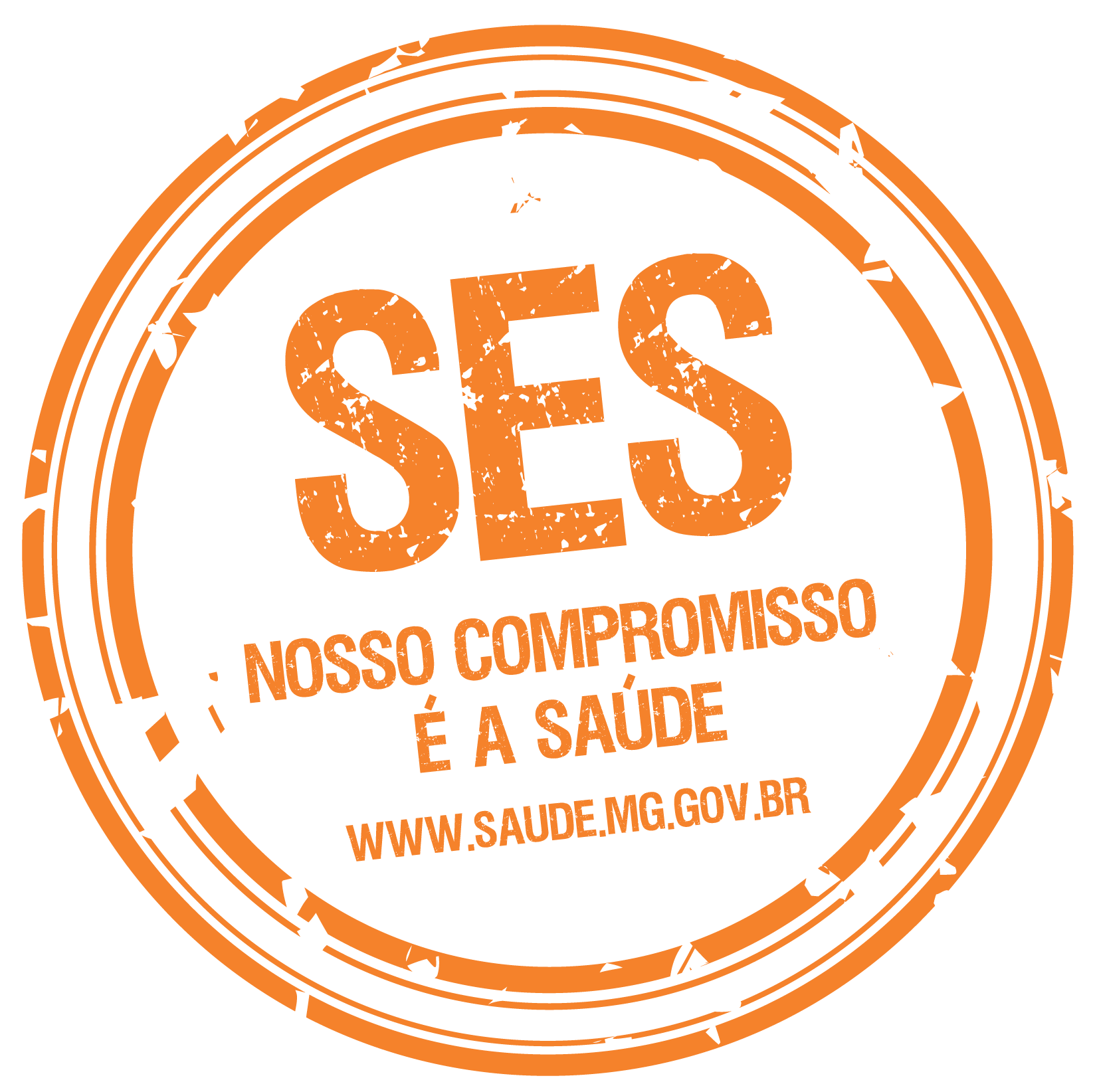 Casos de Tuberculose por Unidade Regional de Saúde, Minas Gerais, 2018.
548 municípios registraram pelo menos 01 caso de TB
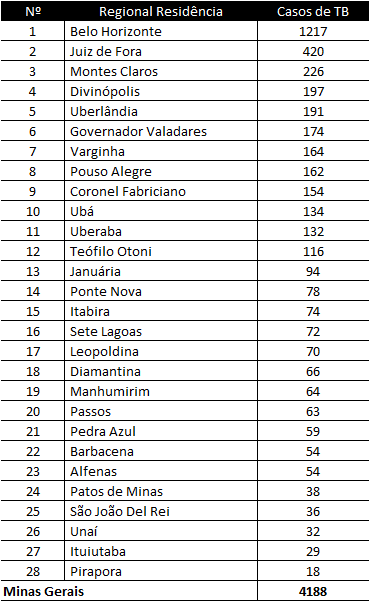 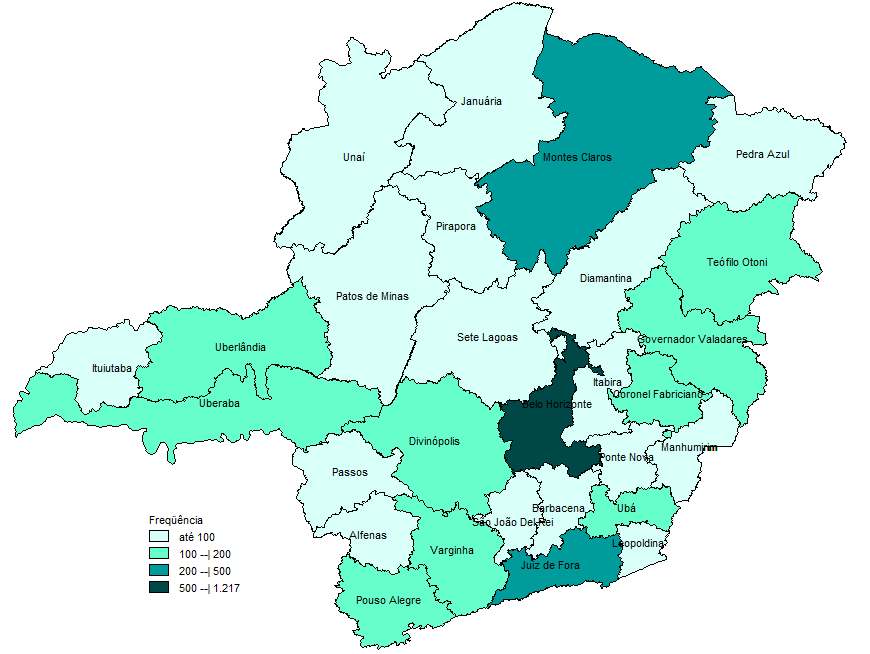 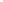 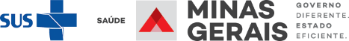 Fonte: SINAN-NET/TB. PECT/SVEAST/SUBVPS/SES-MG, 11/09/19.
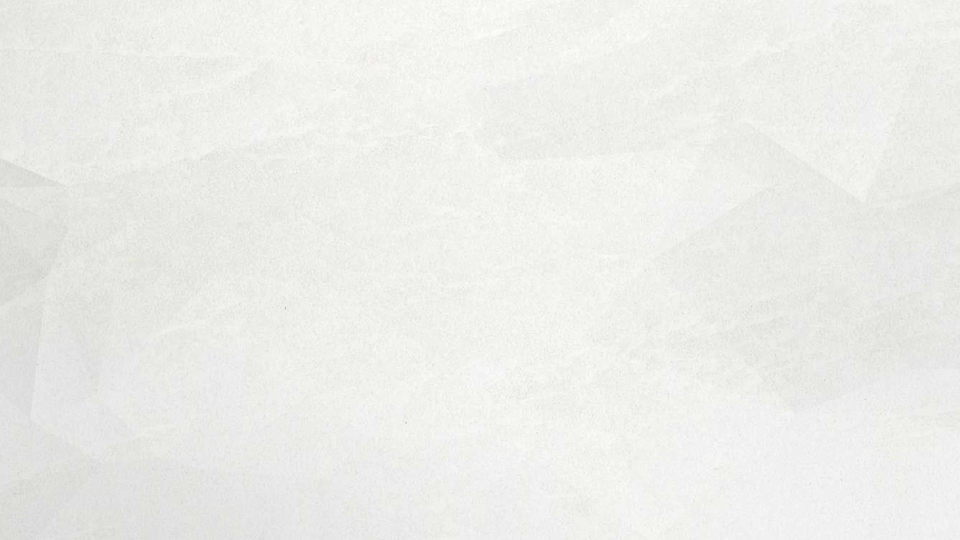 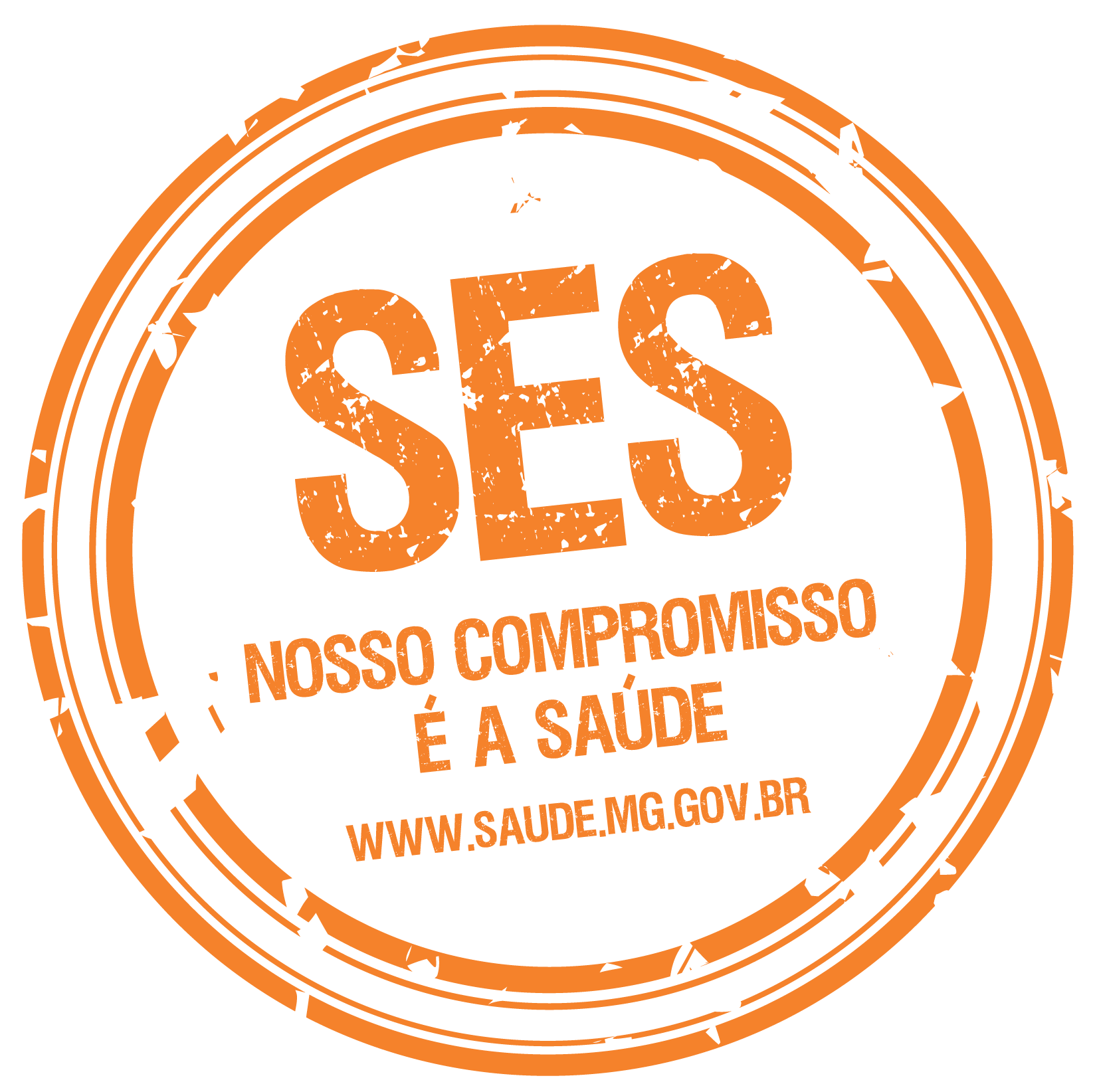 TOP 15 – Municípios com Maior Carga de Tuberculose, 
Minas Gerais, 2018.
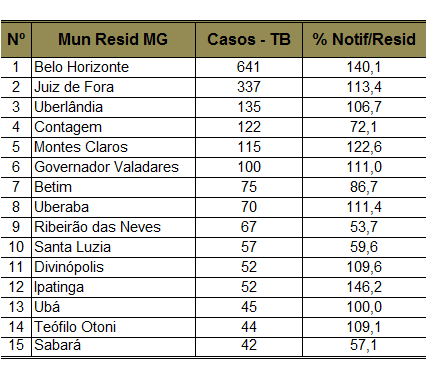 Fonte: SINAN-NET/TB. PECT/SVEAST/SUBVPS/SES-MG, 19/09/19.
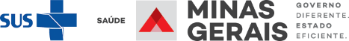 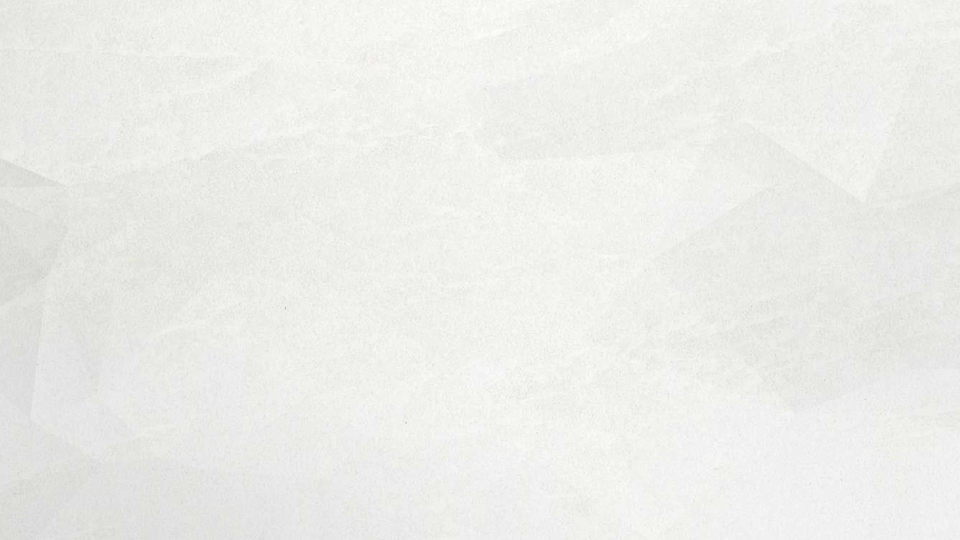 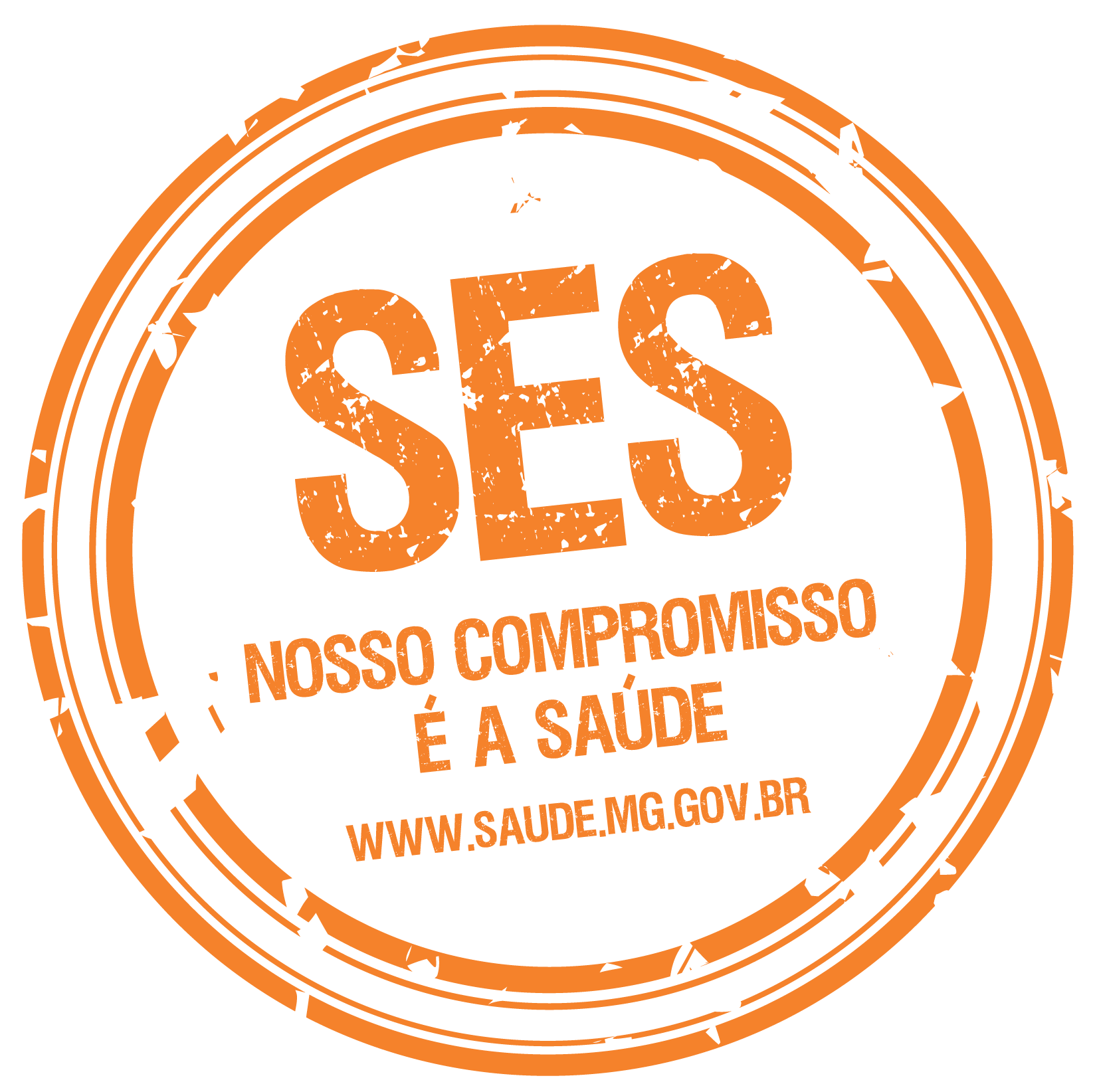 Número de casos de tuberculose, em crianças de 0 a 10 anos, Minas Gerais, 2010 a 2019*.
*Dados  preliminares, sujeitos a alteração.
Fonte: SINAN-NET/TB. ECT/SVEAST/SUBVPS/SES-MG, 22/11/2019.
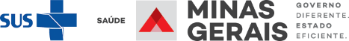 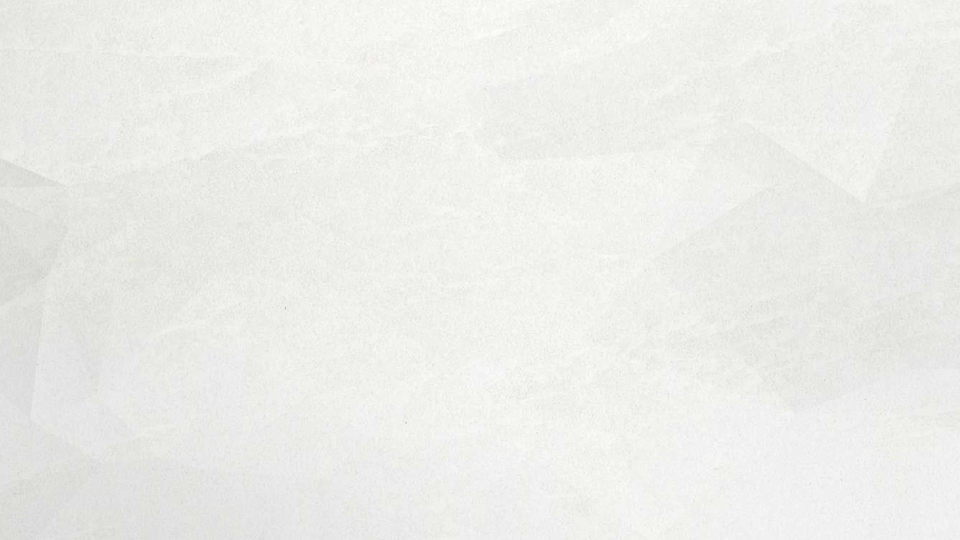 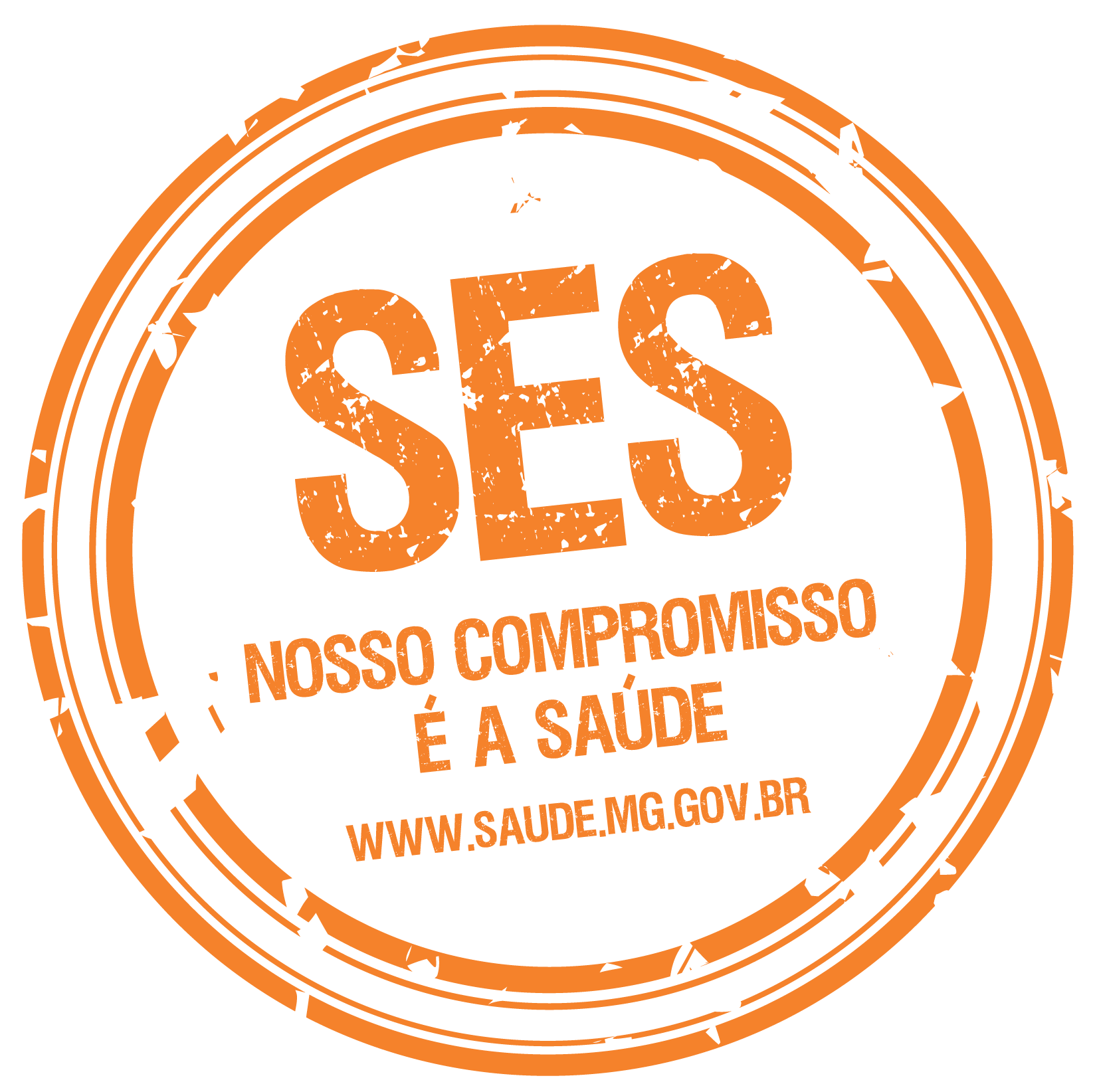 Casos de tuberculose em Situações Especiais Selecionadas, Minas Gerais, 2016 a  2018*.
*Dados  preliminares, sujeitos a alteração.
Fonte: SINAN-NET/TB. PECT/SVEAST/SUBVPS/SES-MG, 13/09/2019.
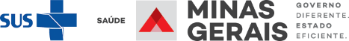 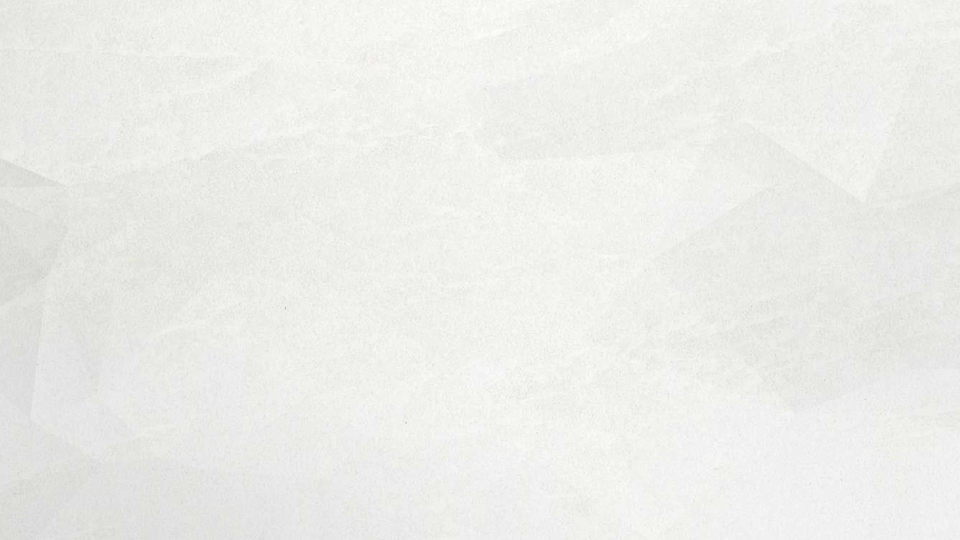 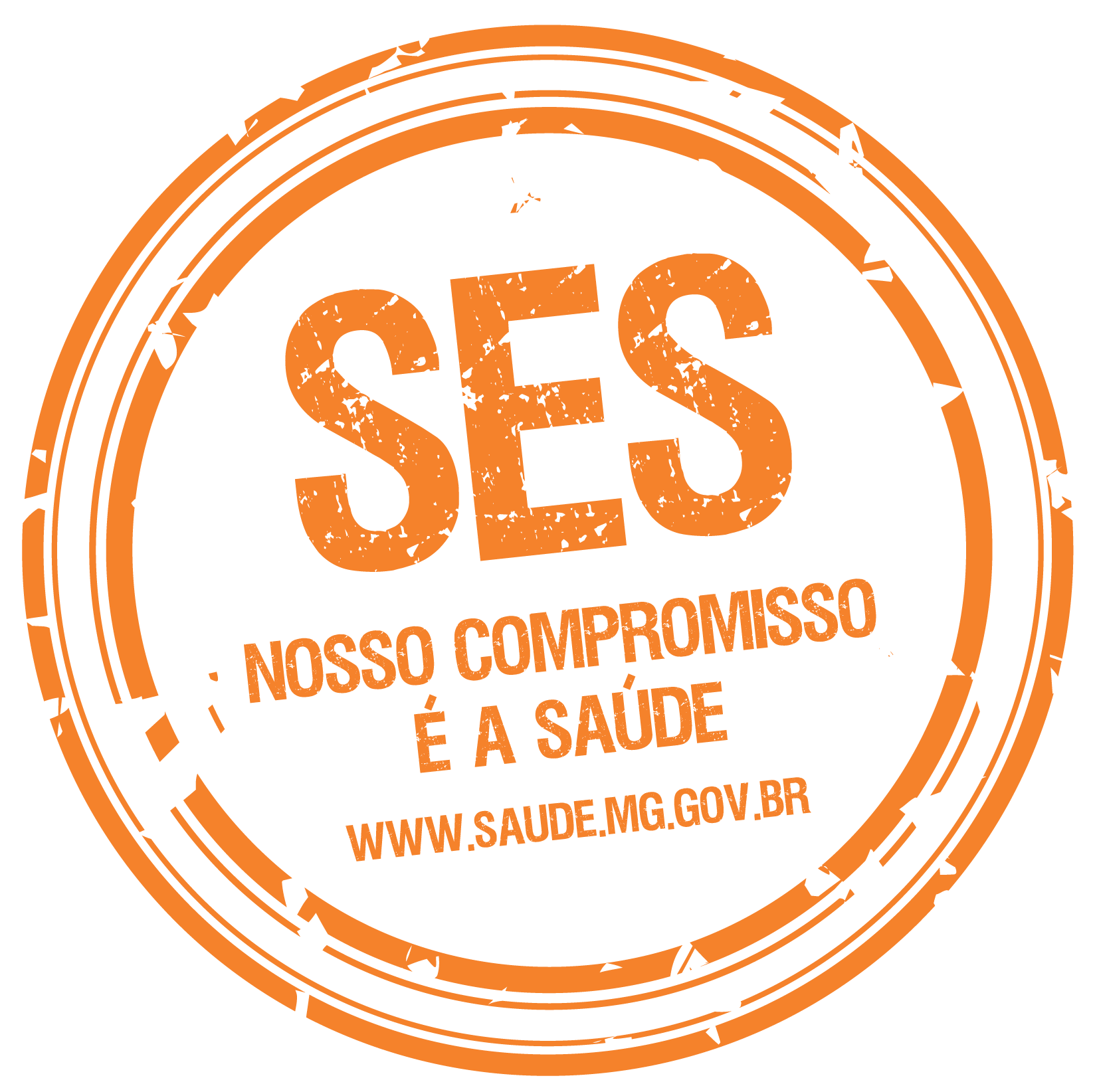 Número de casos de Tuberculose na PPL, Minas Gerais, 2010 a 2019*.
*
*Dados  preliminares, sujeitos a alteração.
Fonte: SINAN-NET/TB. PECT/SVEAST/SUBVPS/SES-MG, 21/11/2019.
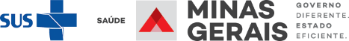 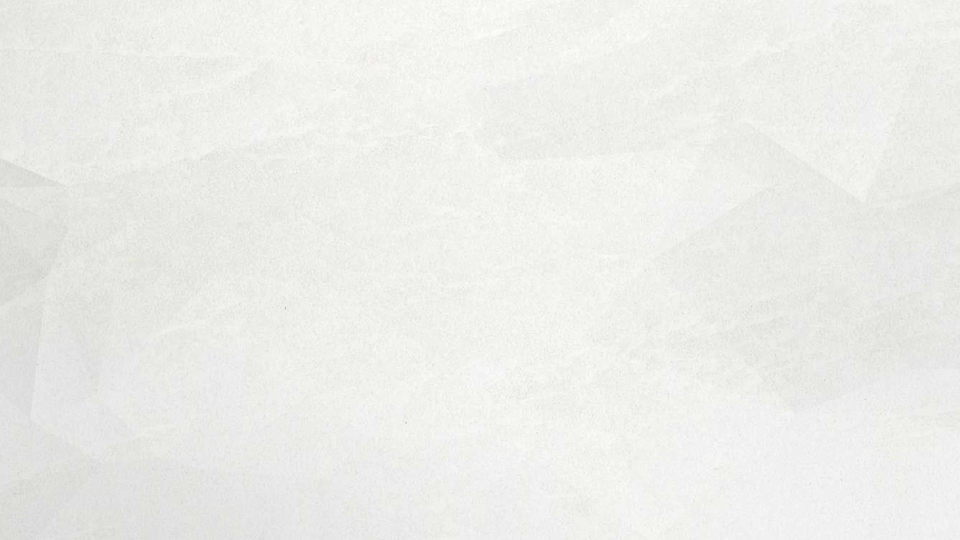 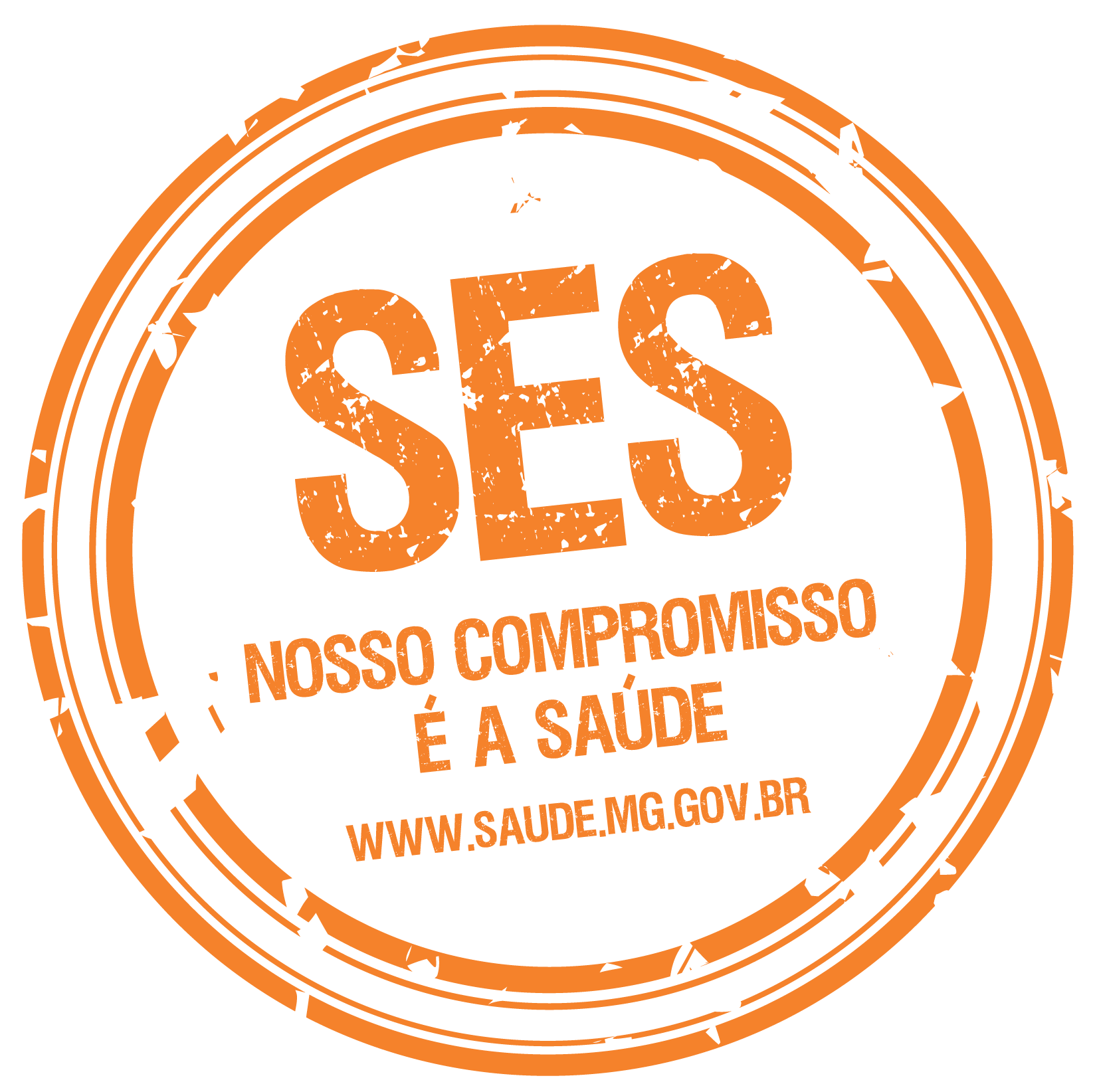 Número de casos de Tuberculose na PPL, por regional de saúde de notificação, 2010 a 2019*.
*Dados  preliminares, sujeitos a alteração.
Fonte: SINAN-NET/TB. PECT/SVEAST/SUBVPS/SES-MG, 21/11/2019.
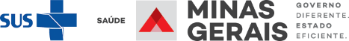 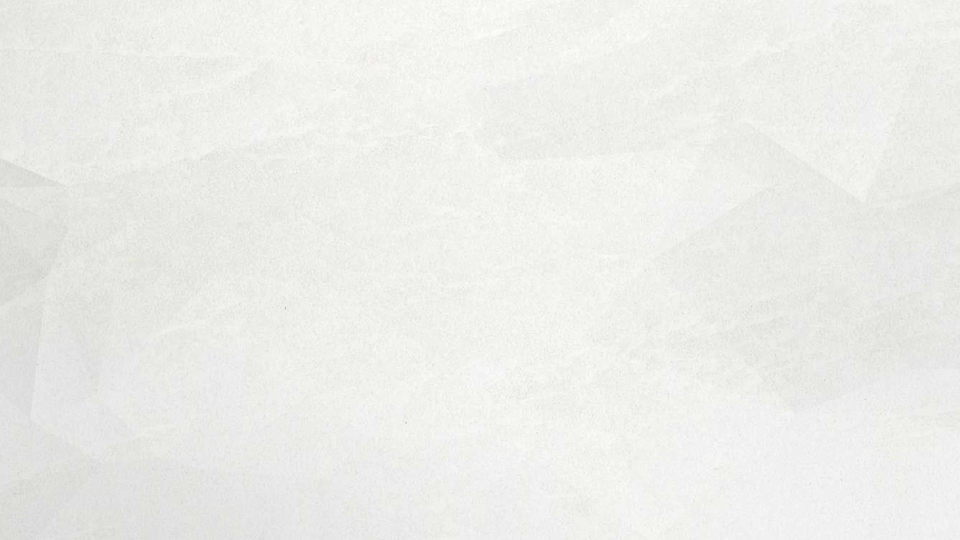 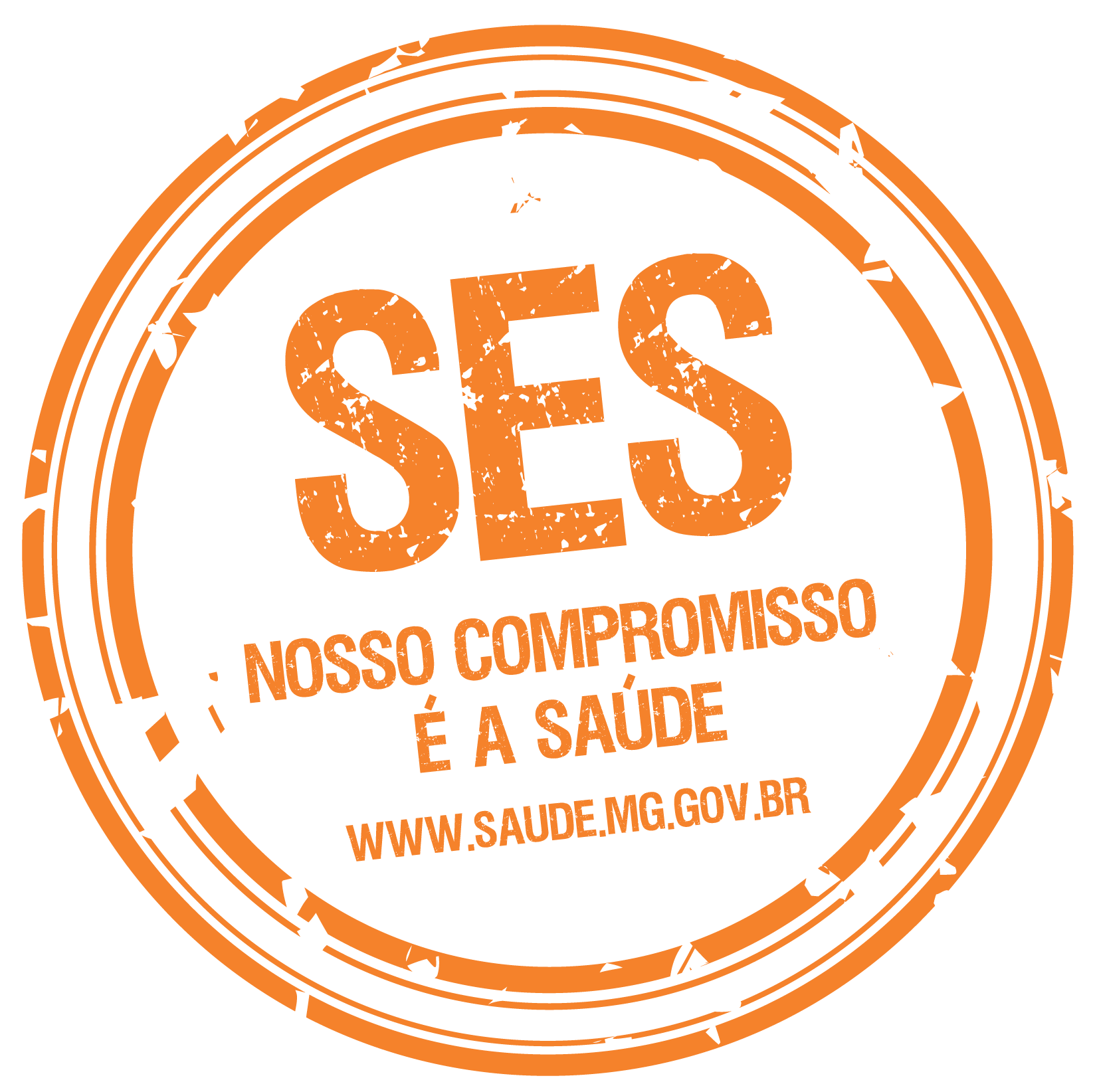 Percentual de casos novos de tuberculose por sexo, Minas Gerais, 
2008 a 2018.
Fonte: SINAN-NET/TB. PECT/SVEAST/SUBVPS/SES-MG, 11/09/2019
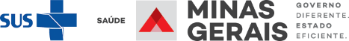 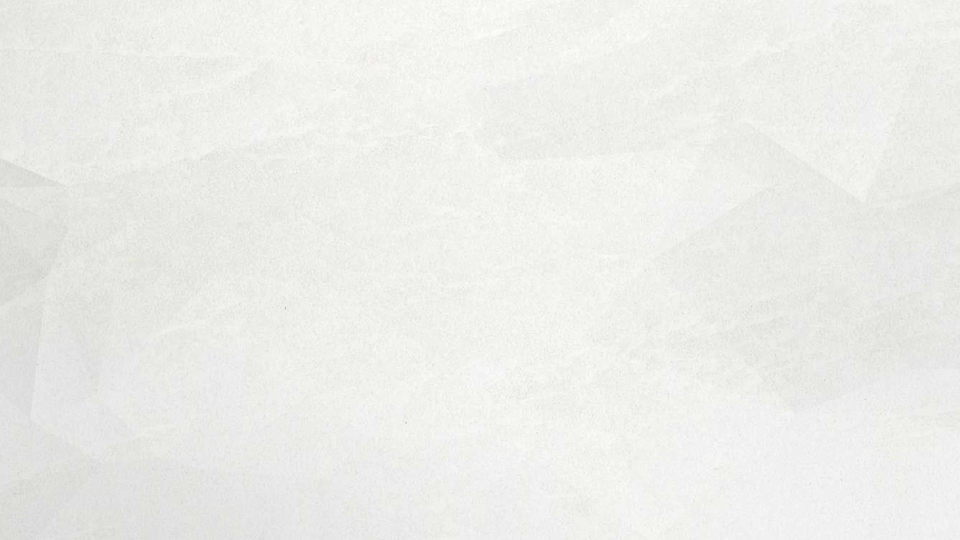 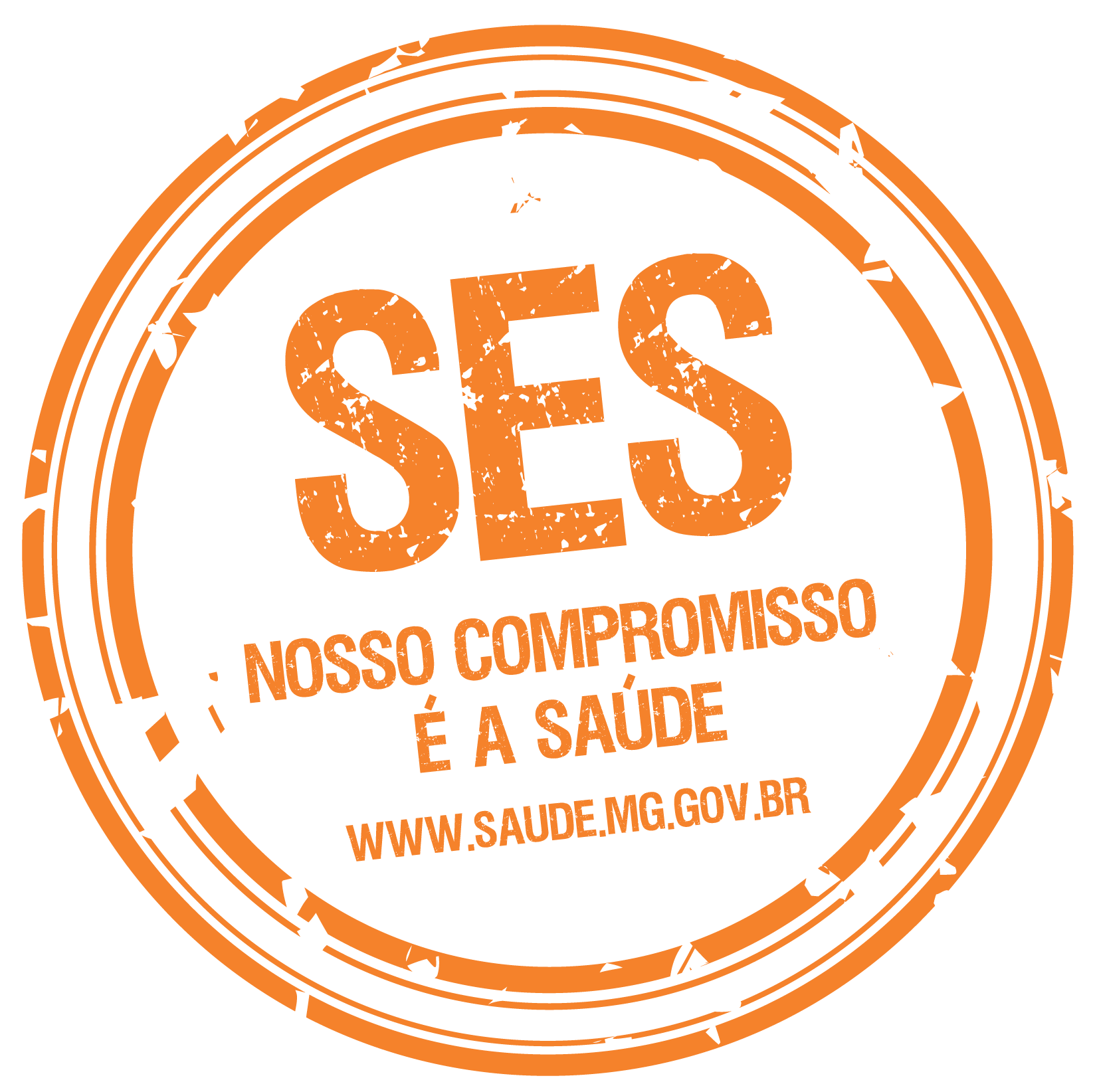 Percentual de casos novos de tuberculose por faixa etária, 
Minas Gerais, 2008 a 2018.
Fonte: SINAN-NET/TB. PECT/SVEAST/SUBVPS/SES-MG, 11/09/2019
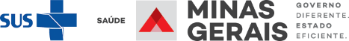 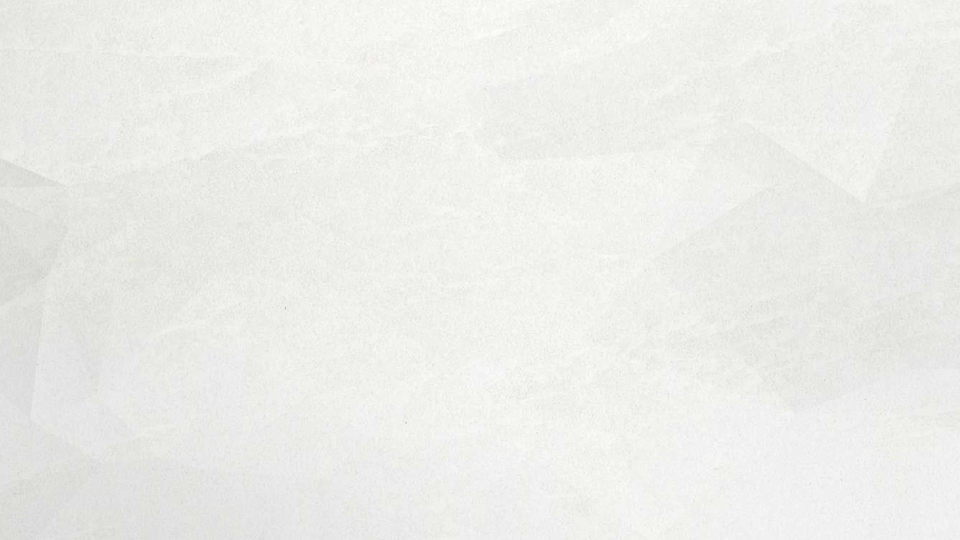 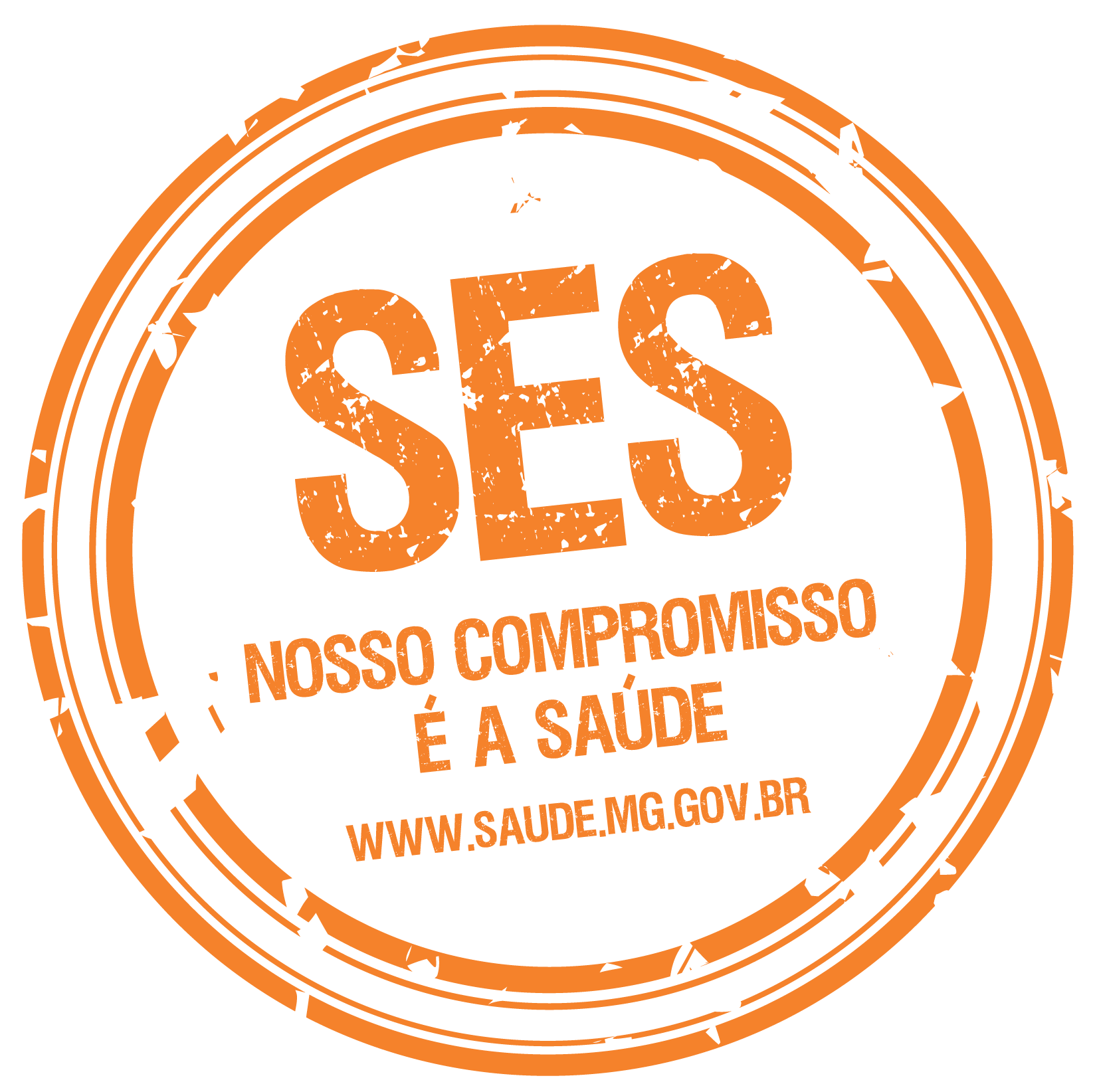 Percentual de casos novos de tuberculose por raça, Minas Gerais, 2008 a 2018.
Fonte: SINAN-NET/TB. PECT/SVEAST/SUBVPS/SES-MG, 11/09/2019
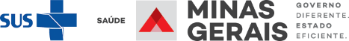 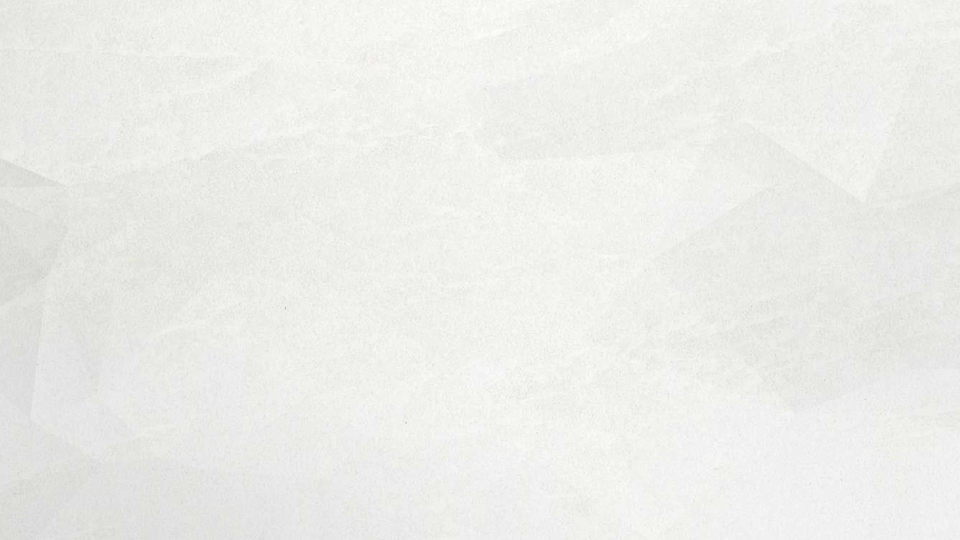 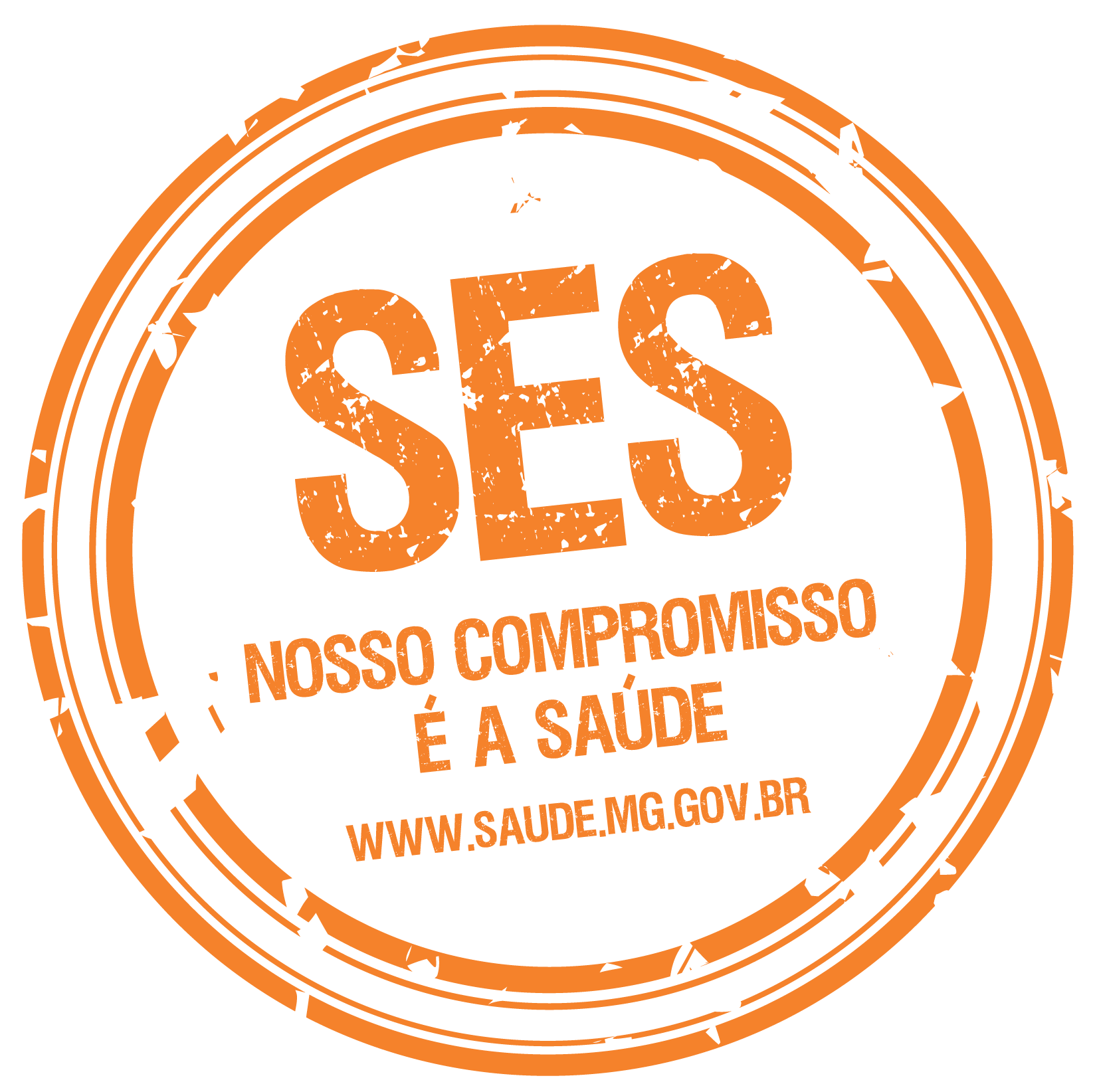 Percentual de casos  de tuberculose, segundo a forma, Minas Gerais, 2008 a 2018.
Fonte: SINAN-NET/TB. PECT/SVEAST/SUBVPS/SES-MG, 11/09/2019
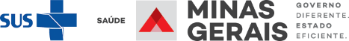 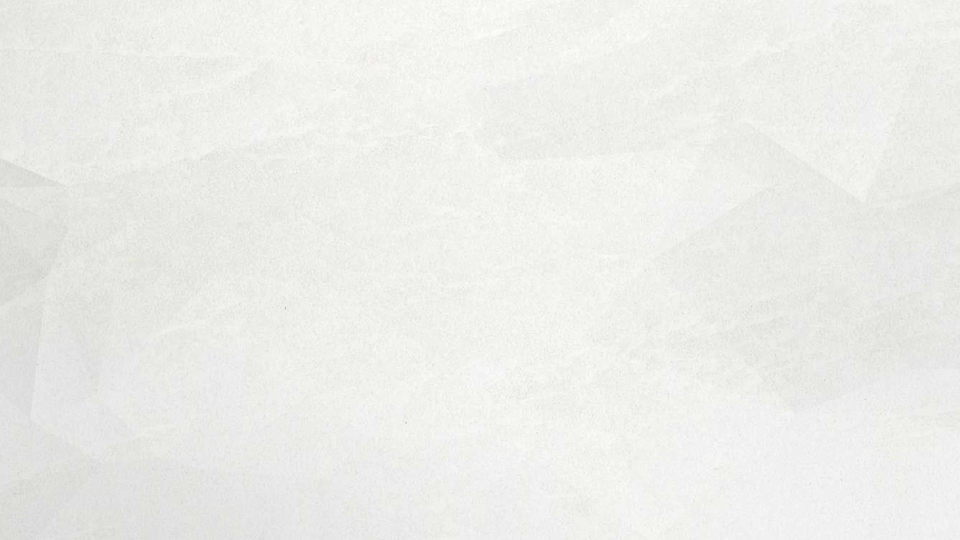 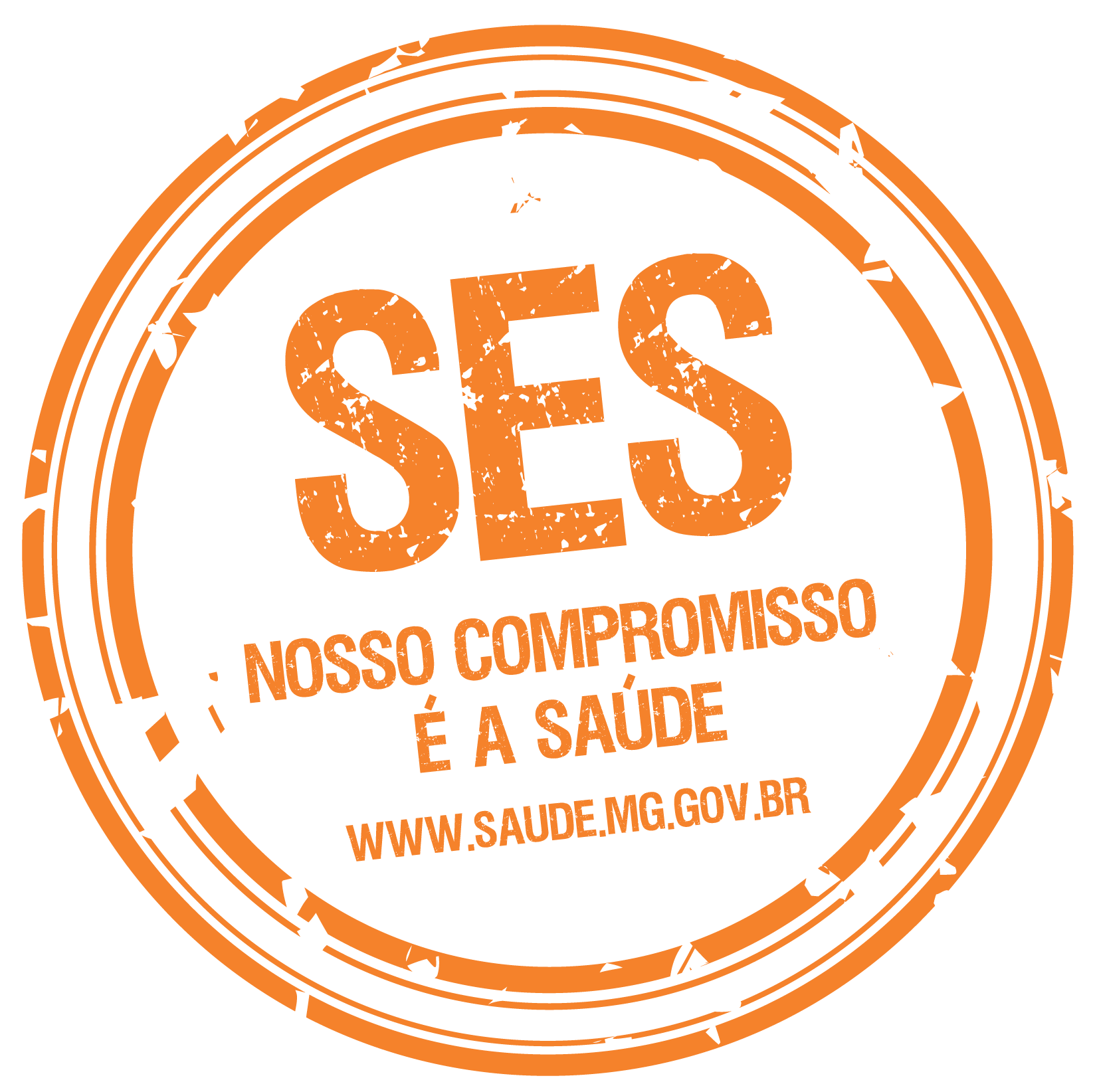 Coeficiente de incidência de Tuberculose, residentes em Minas Gerais, 2007 a 2018.
Fonte: SINAN-NET/TB. PECT/SVEAST/SUBVPS/SES-MG, 11/09/2019.
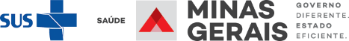 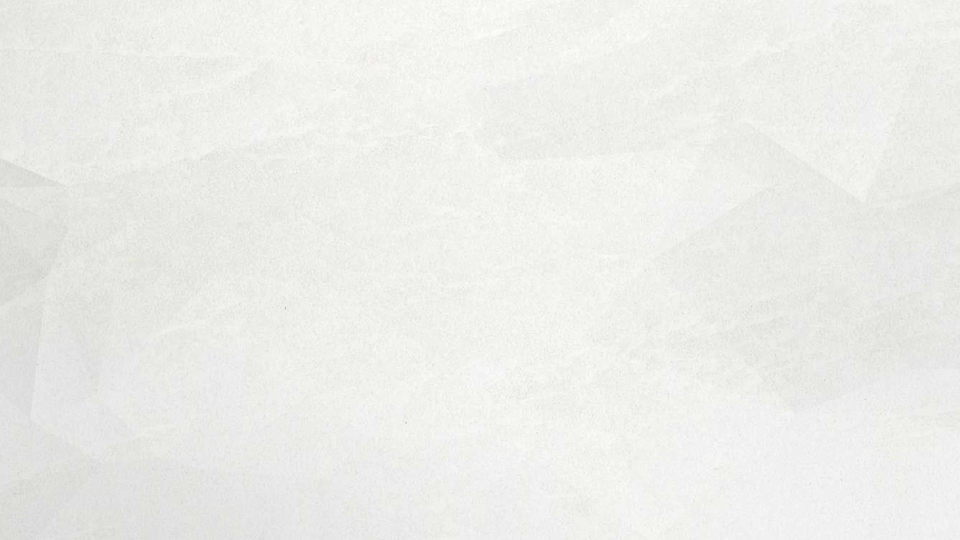 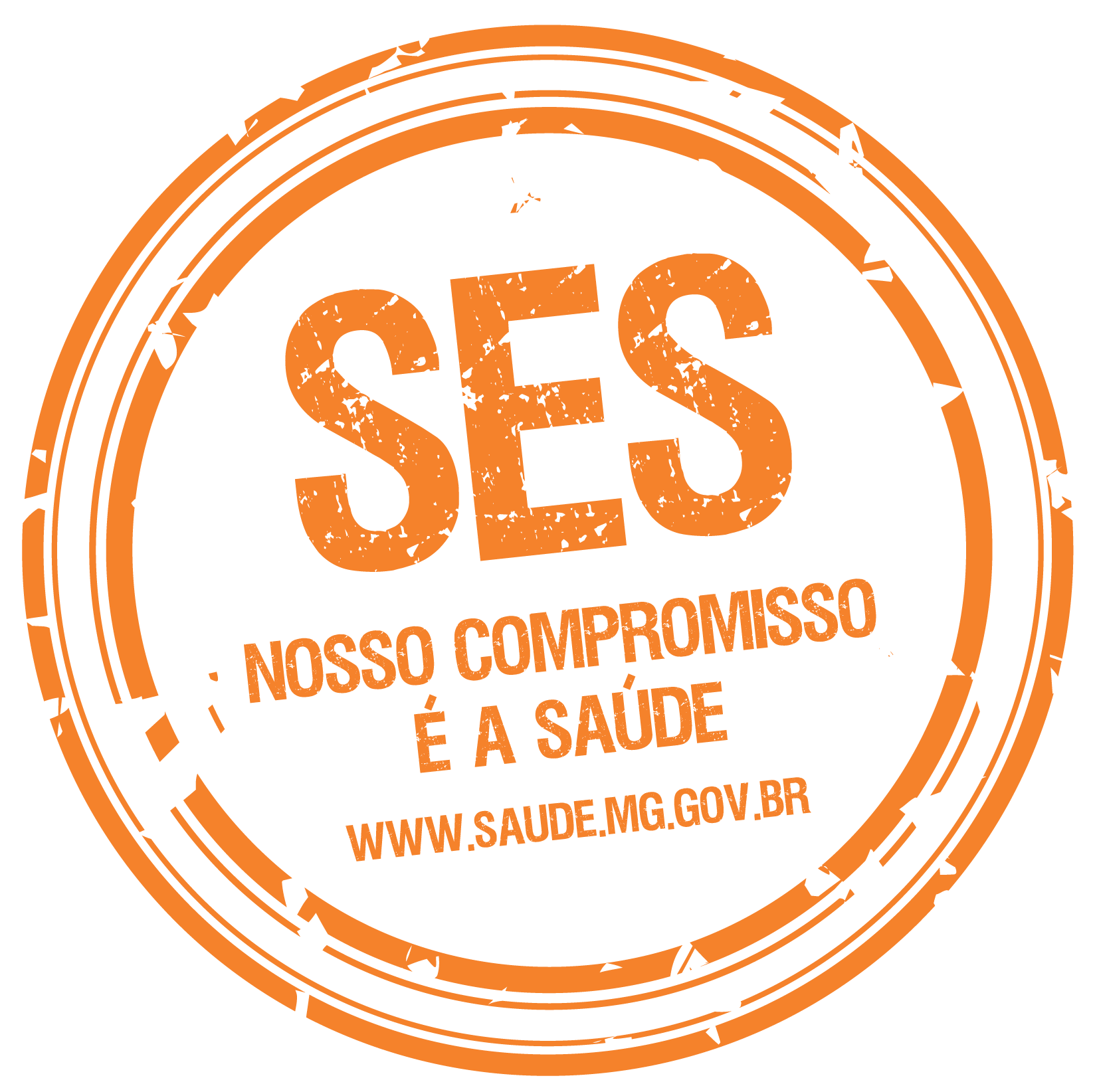 Coeficiente de incidência de Tuberculose, por regional de residência, 2018.
Minas Gerais: 17,4
Fonte: SINAN-NET/TB. PECT/SVEAST/SUBVPS/SES-MG, 11/09/2019
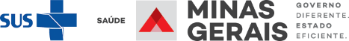 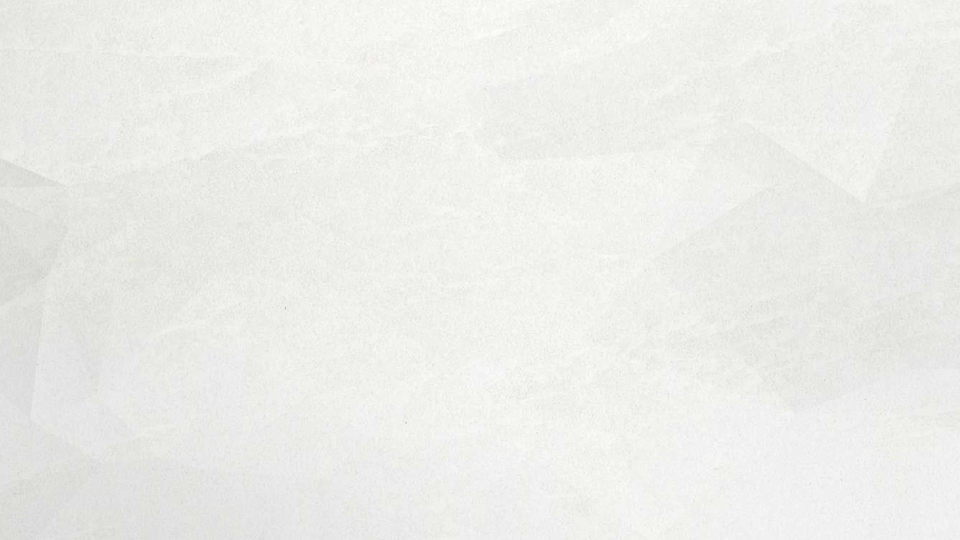 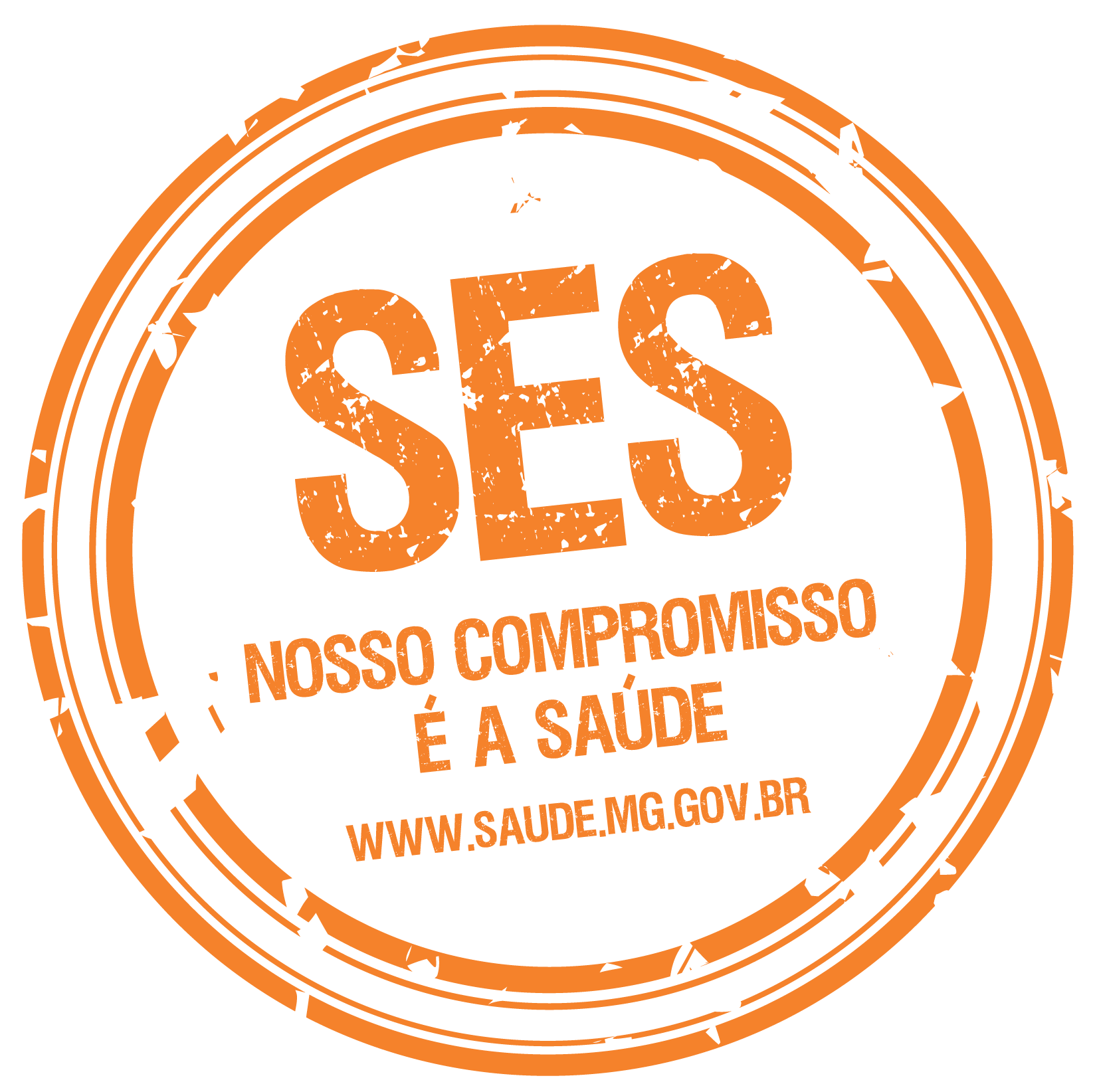 Coeficiente de mortalidade por Tuberculose, residentes em Minas Gerais, 2007 a 2018*.
*Dados preliminares, sujeitos a alteração.
Fonte: SIM/CPDE/DASS/SVEAST/SubVPS/SESMG – 11/09/19
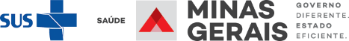 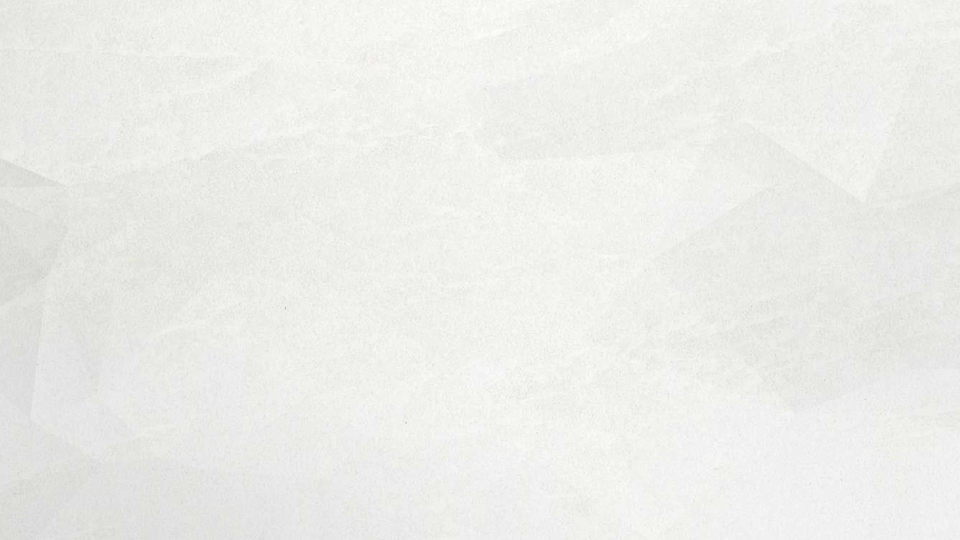 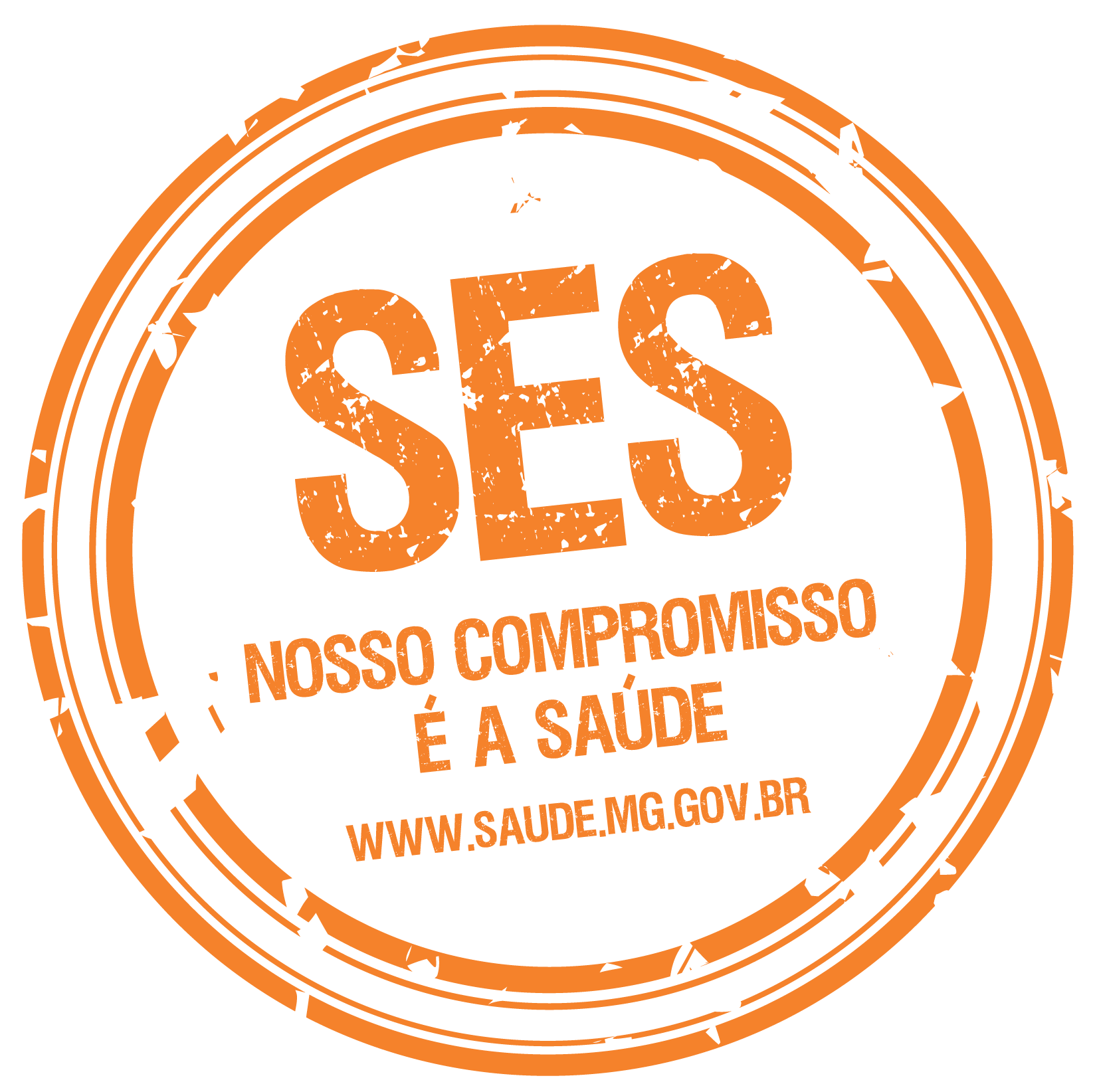 Coeficiente de mortalidade por Tuberculose, por regional de residência, 2018*.
Minas Gerais: 1,1
*Dados  preliminares, sujeitos a alteração.
Fonte: SINAN-NET/TB.  ECT/SVEAST/SUBVPS/SES-MG, 13/09/2019.
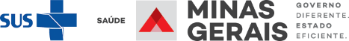 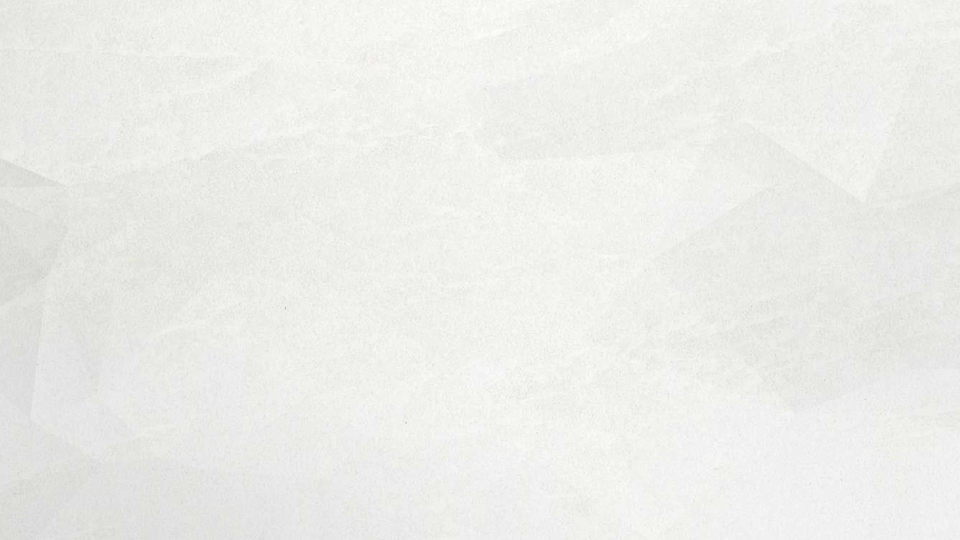 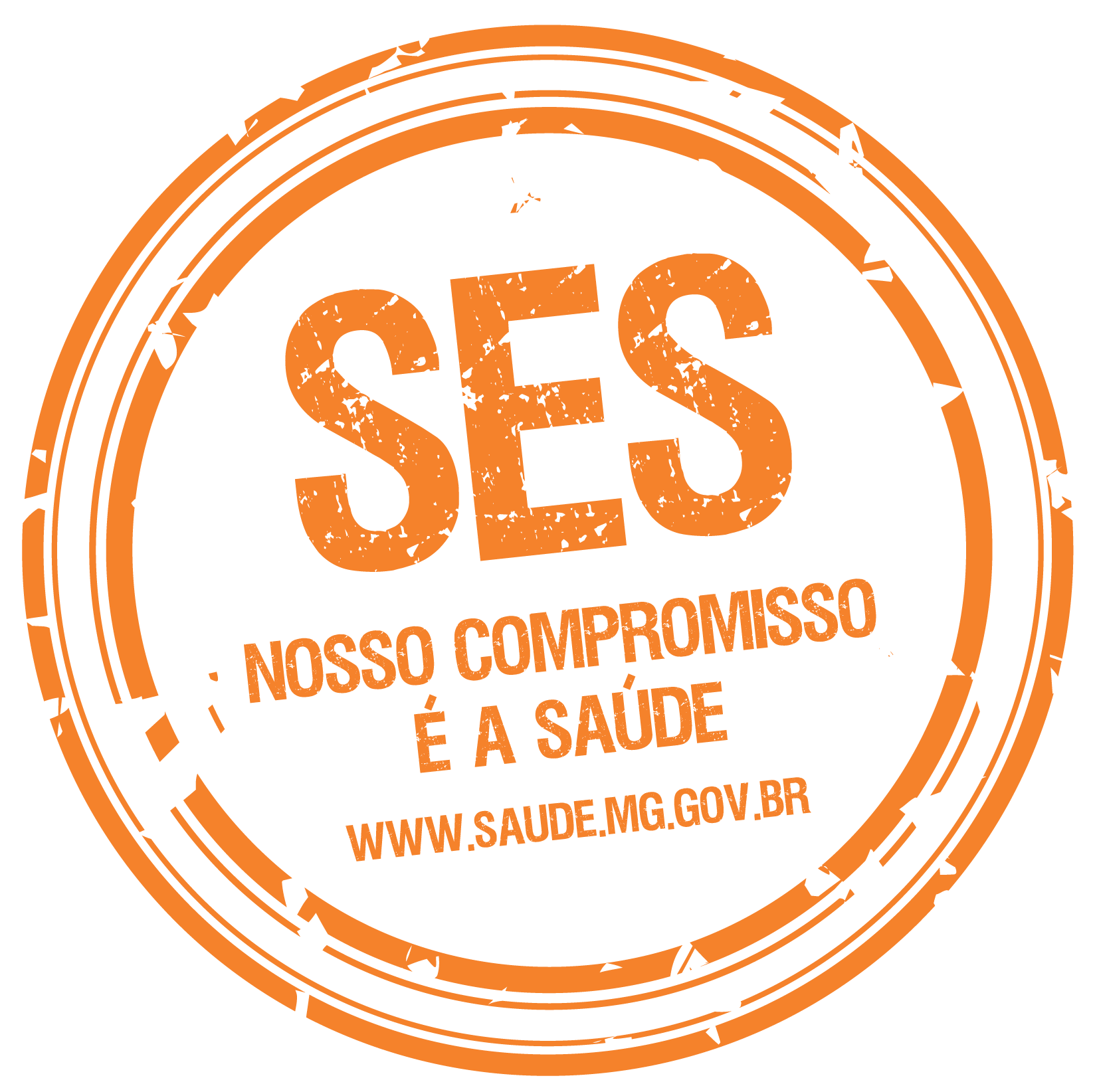 Distribuição dos coeficientes de incidência e mortalidade por regional de residência, 2018*.
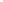 *Dados  preliminares, sujeitos a alteração.
Fonte: SINAN-NET/TB. ECT/SVEAST/SUBVPS/SES-MG, 13/09/2019.
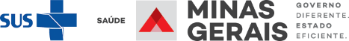 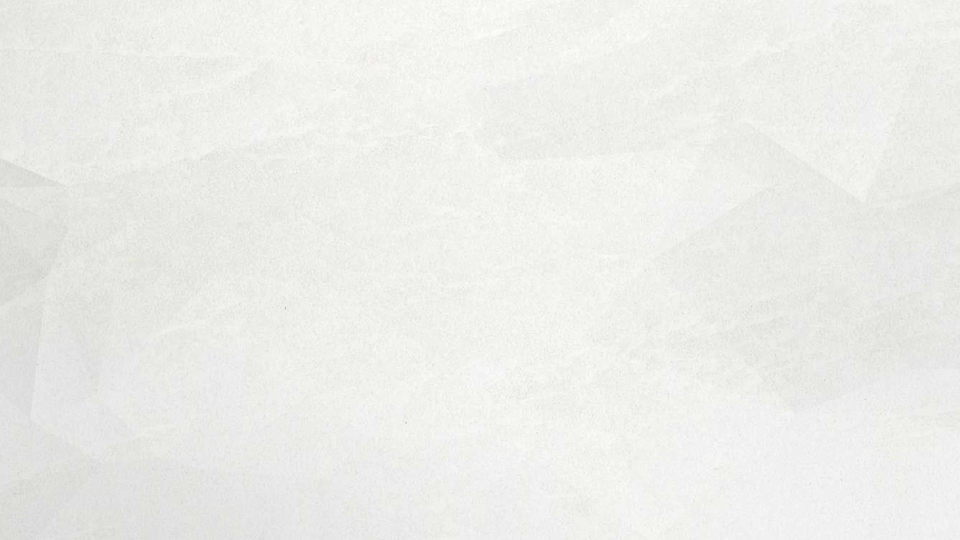 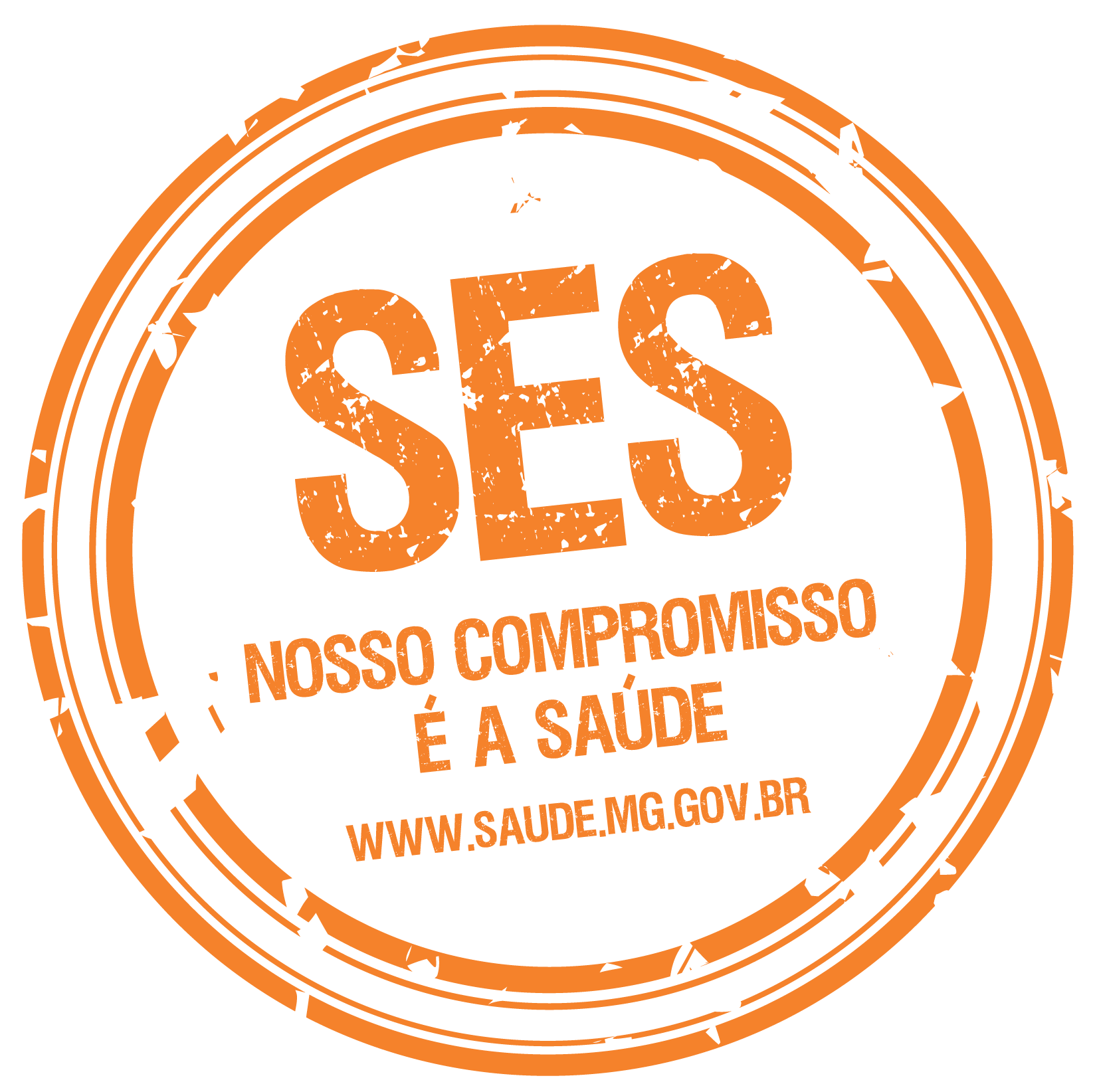 Percentual de Realização do TRM-TB entre os Casos Novos de Tuberculose, Minas Gerais, 2015 a 2018.
Fonte: SINAN-NET/TB. PECT/SVEAST/SUBVPS/SES-MG, 11/09/2019
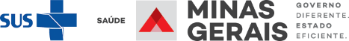 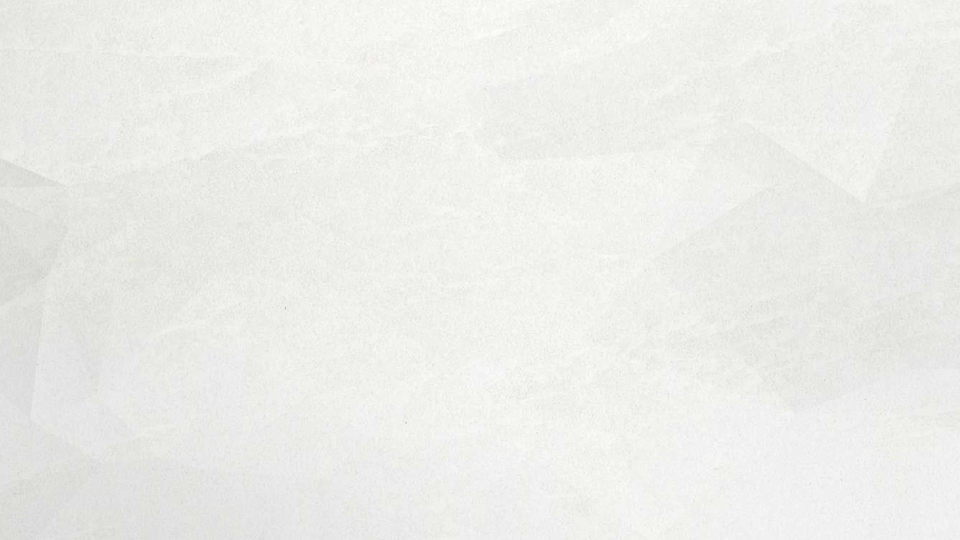 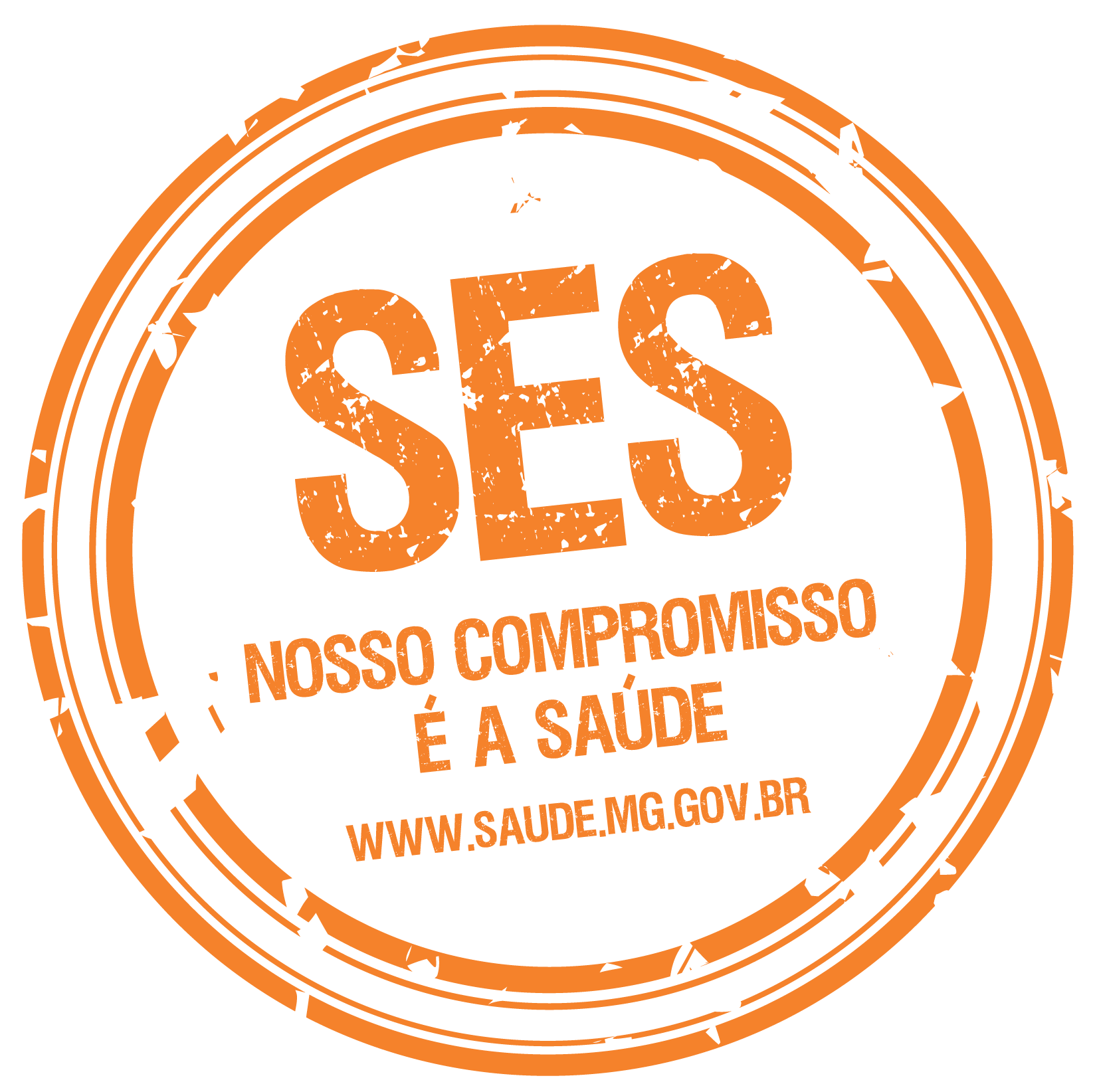 Percentual de Realização do TRM-TB entre os Casos Novos de Tuberculose, por regional de residência, 2018.
Minas Gerais: 28%
Fonte: SINAN-NET/TB. PECT/SVEAST/SUBVPS/SES-MG, 11/09/2019.
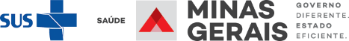 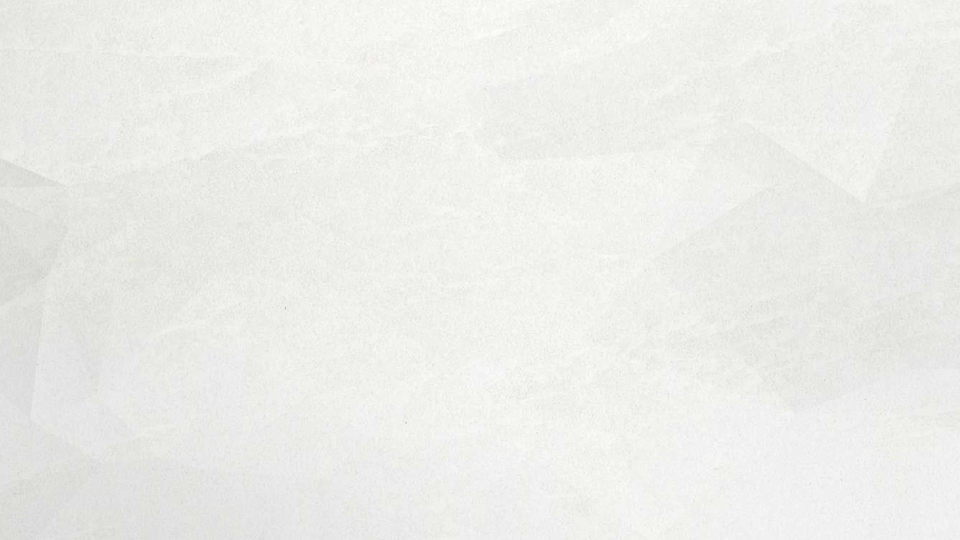 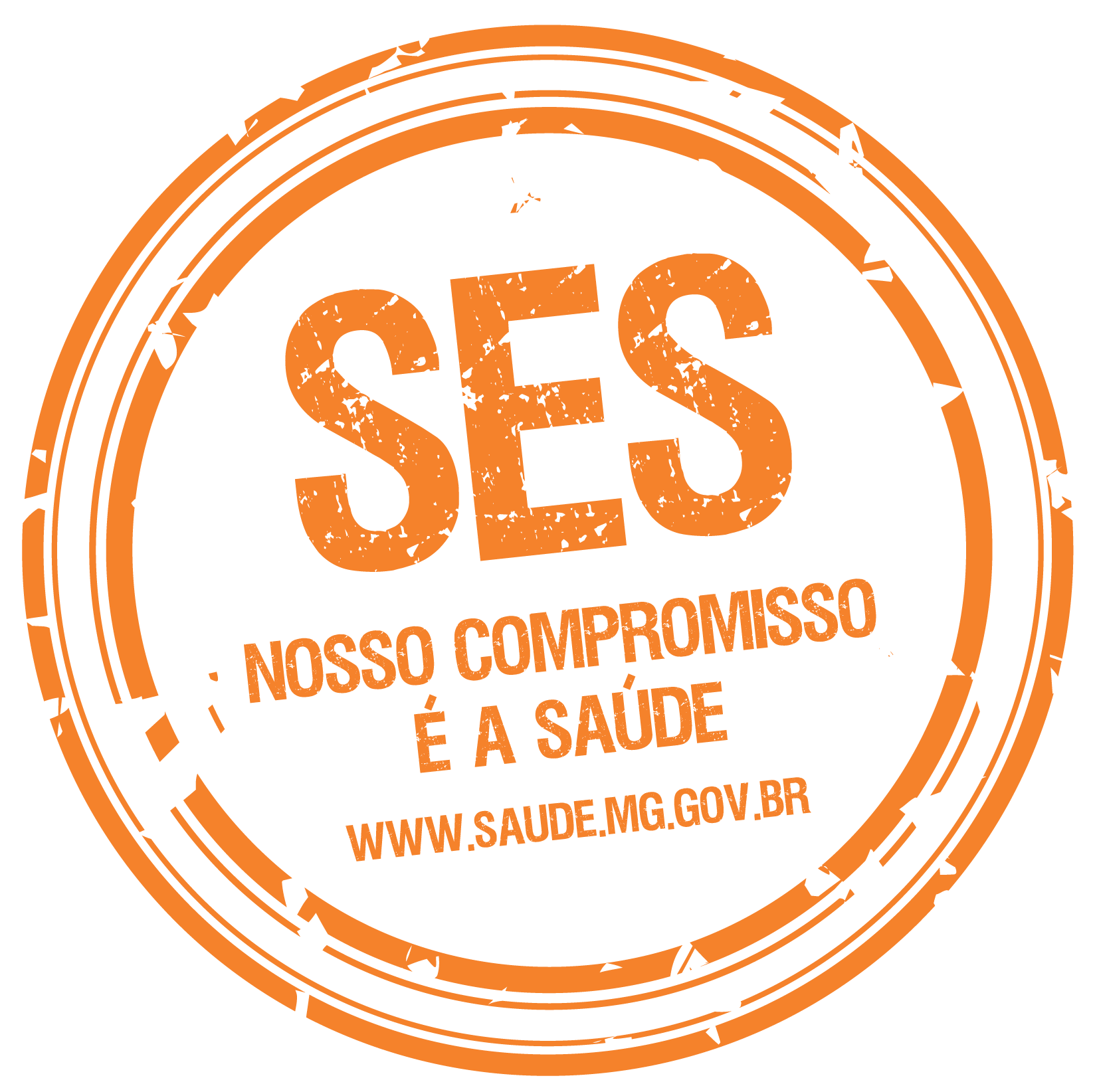 Percentual de Realização do Exame de Cultura de Escarro entre os Casos de Retratamento de Tuberculose, Minas Gerais, 2008 a 2018.
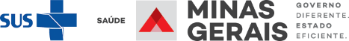 Fonte: SINAN-NET/TB. PECT/SVEAST/SUBVPS/SES-MG, 11/09/2019.
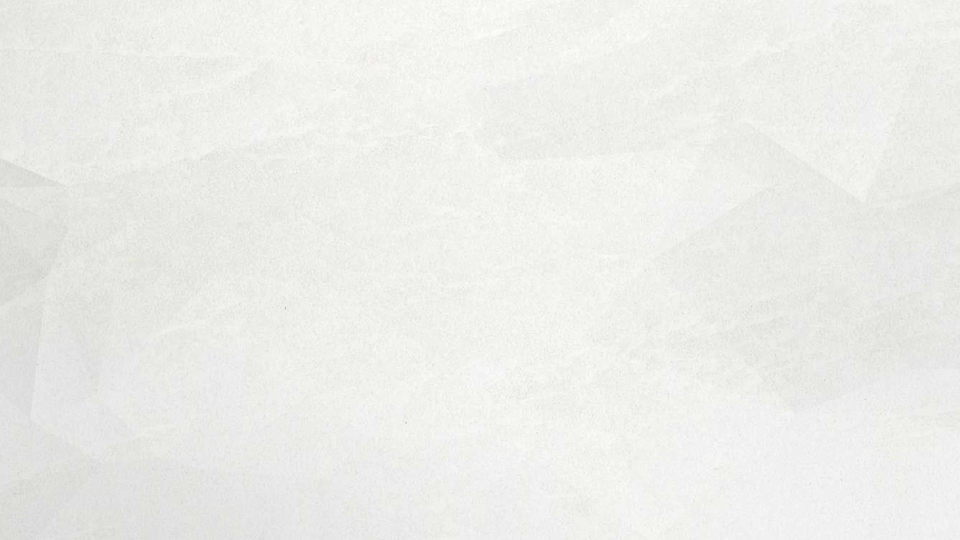 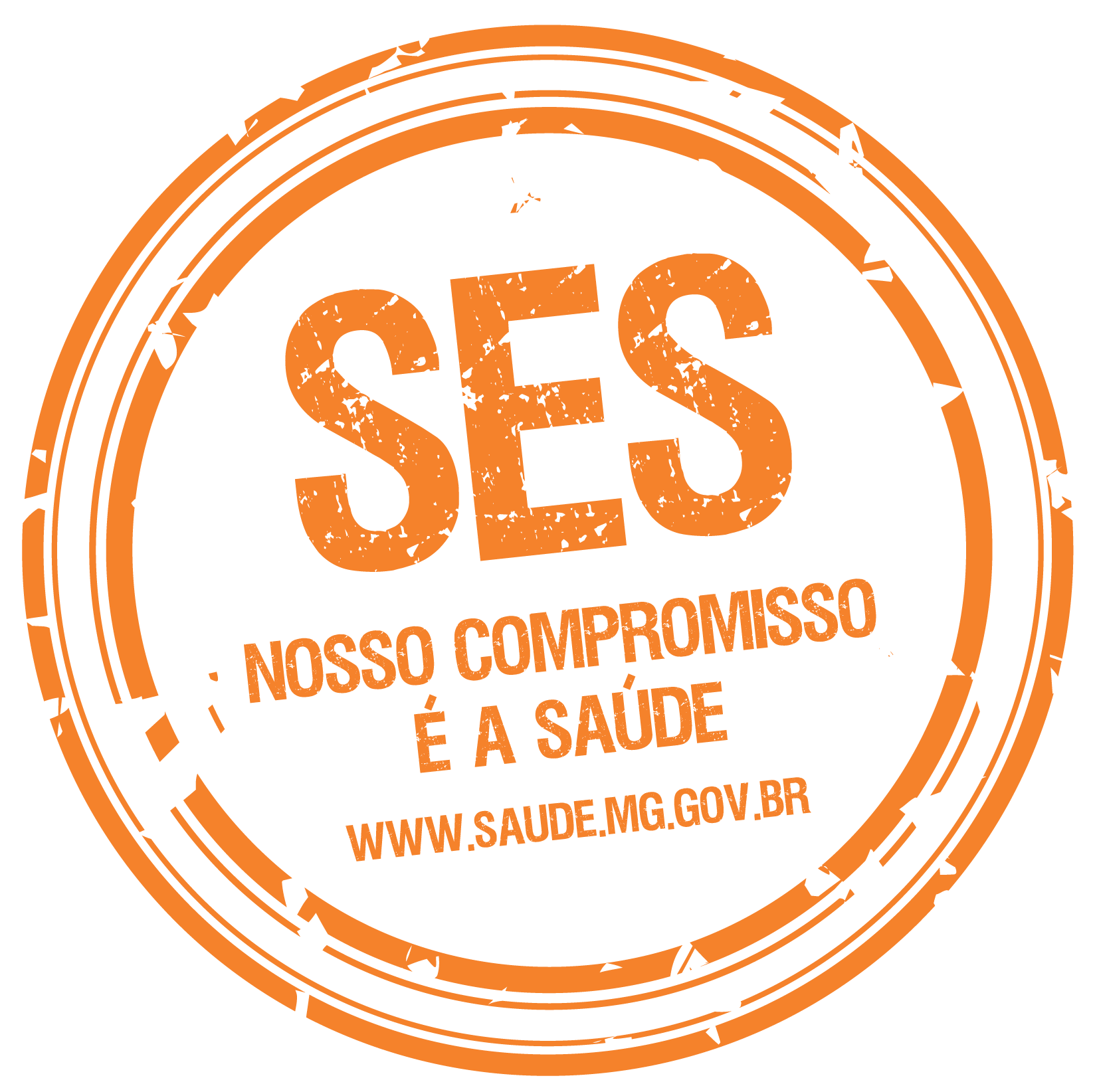 Percentual de Realização do Exame de Cultura de Escarro entre os Casos de Retratamento de Tuberculose, por regional de residência, 2018.
Minas Gerais: 54,5%
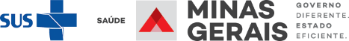 Fonte: SINAN-NET/TB. PECT/SVEAST/SUBVPS/SES-MG, 11/09/2019
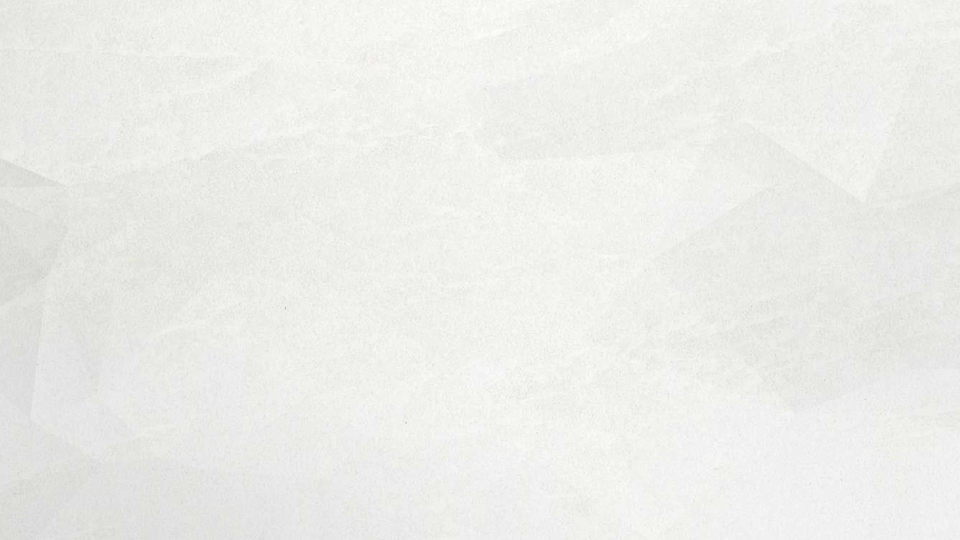 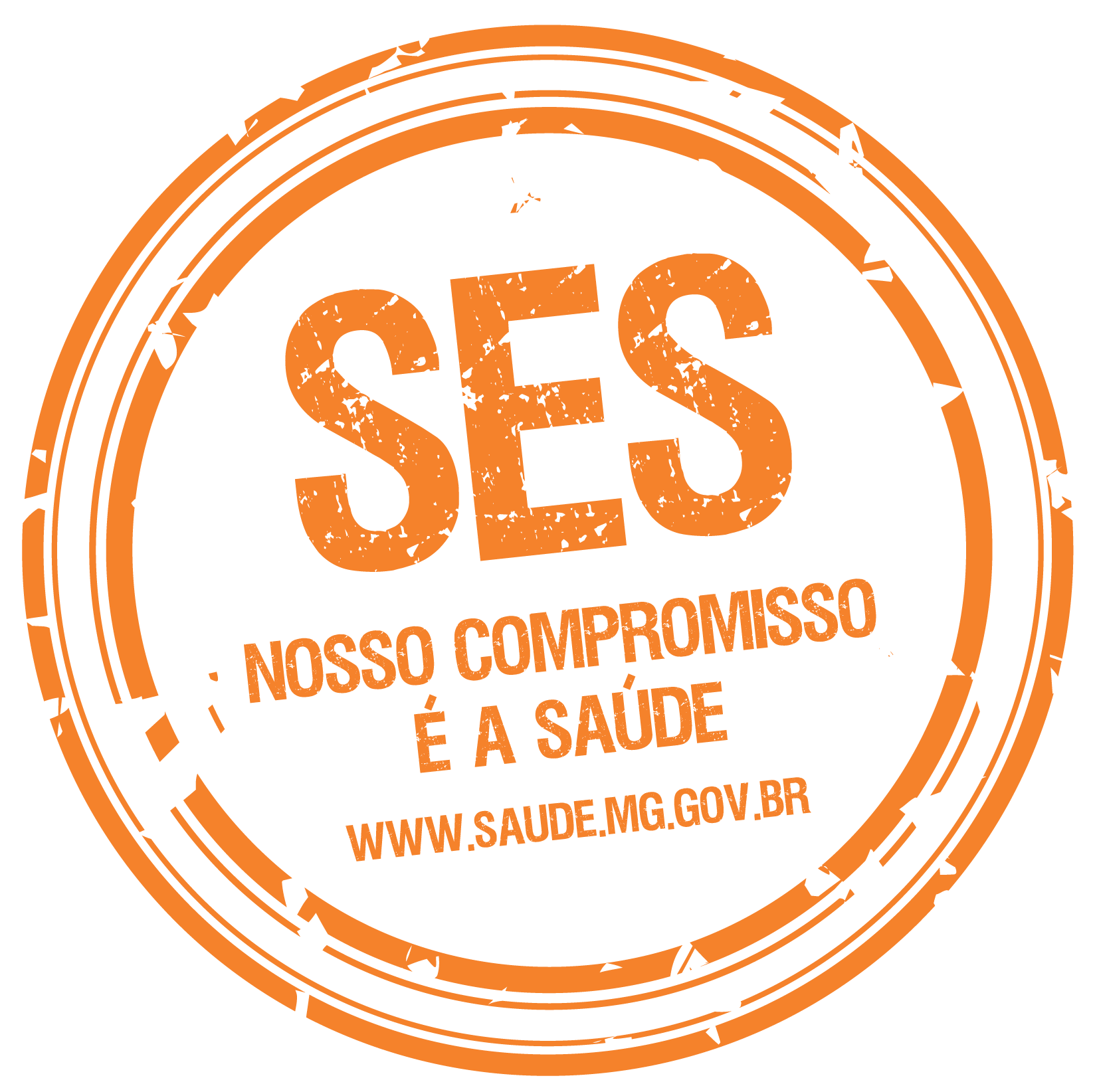 Proporção de testagem para HIV entre os casos novos de TB, por regional de residência, 2018.
Minas Gerais: 79%
Fonte: SINAN-NET/TB. PECT/SVEAST/SUBVPS/SES-MG, 11/09/2019
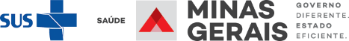 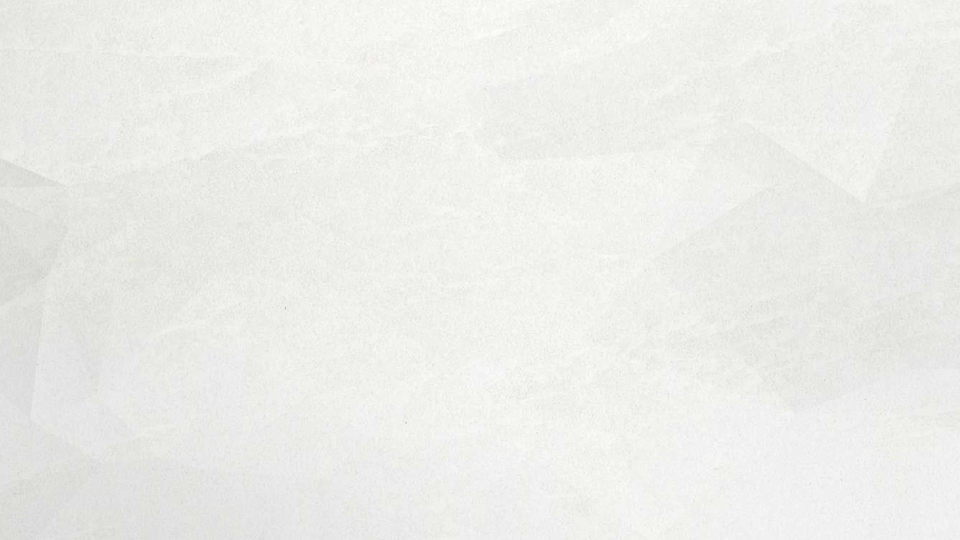 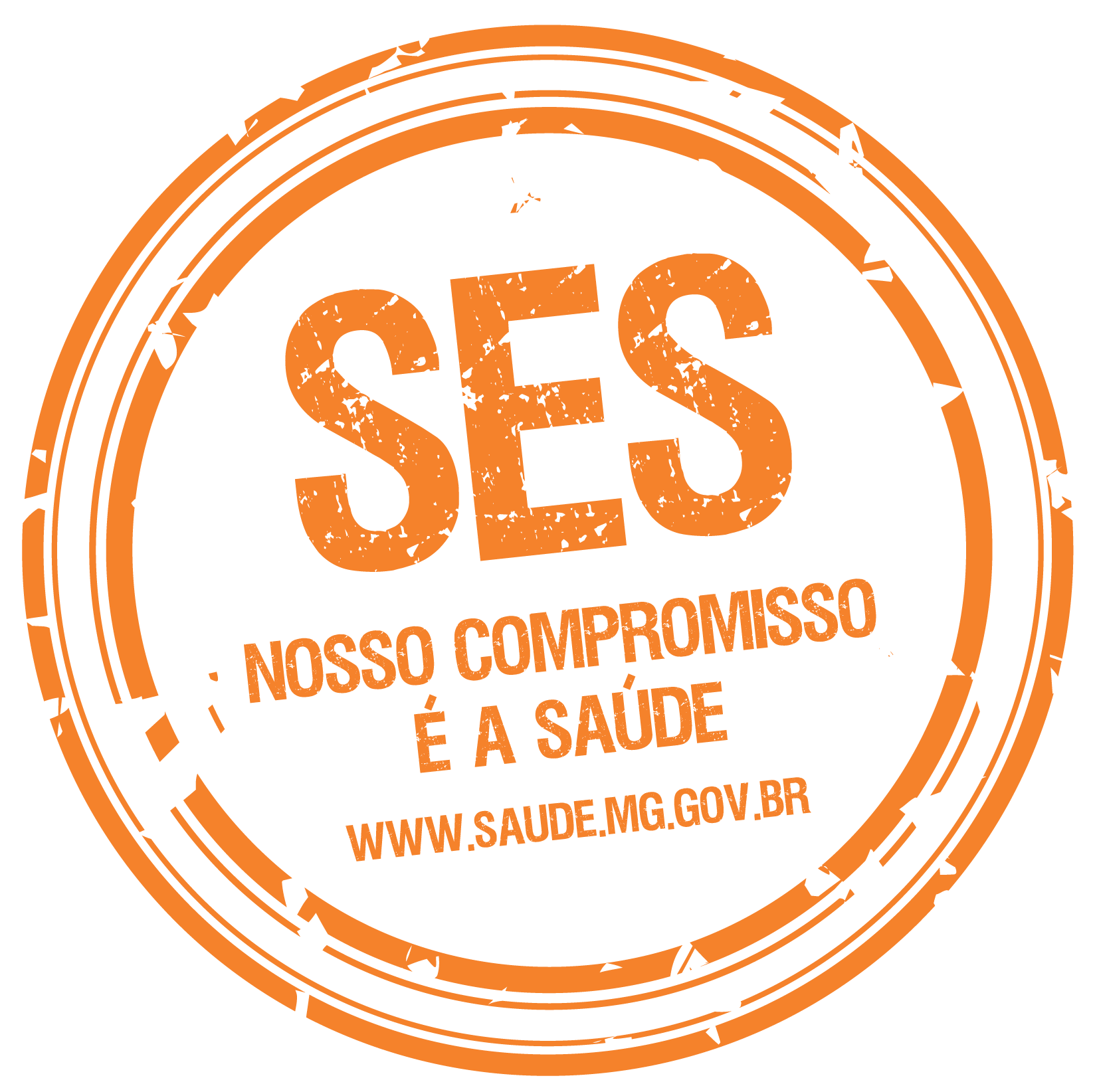 Proporção de coinfecção TB/HIV, por regional de residência, 2018.
Minas Gerais: 9%
Fonte: SINAN-NET/TB. PECT/SVEAST/SUBVPS/SES-MG, 11/09/2019
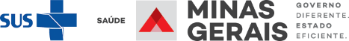 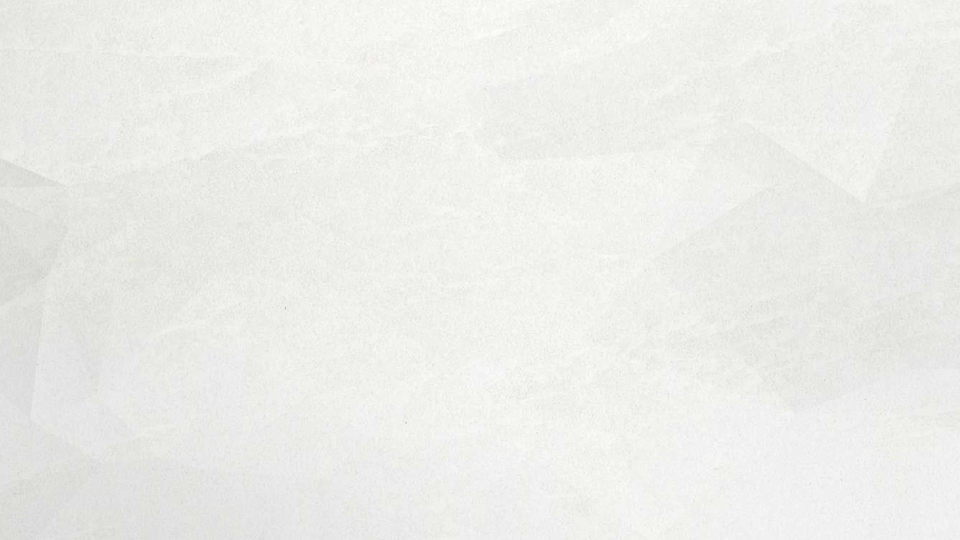 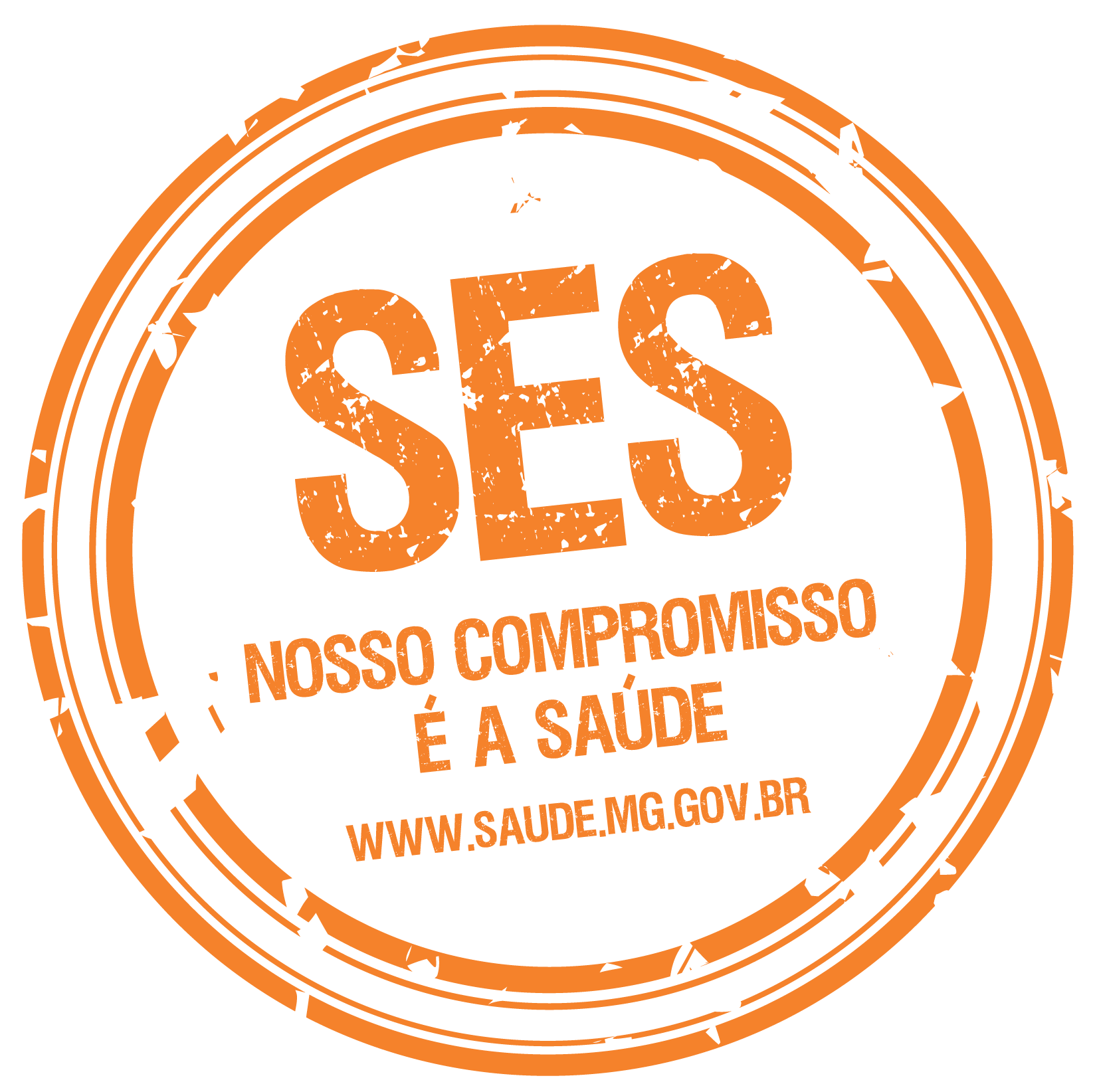 Percentual de TDO realizado entre os casos novos pulmonares, por regional de residência, 2018.
Minas Gerais: 48%
Fonte: SINAN-NET/TB. PECT/SVEAST/SUBVPS/SES-MG, 11/09/2019
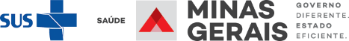 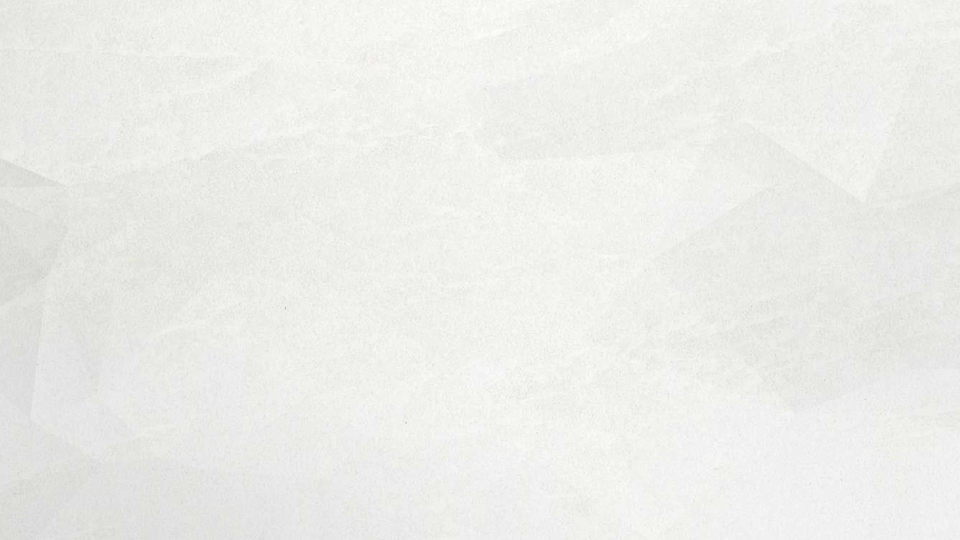 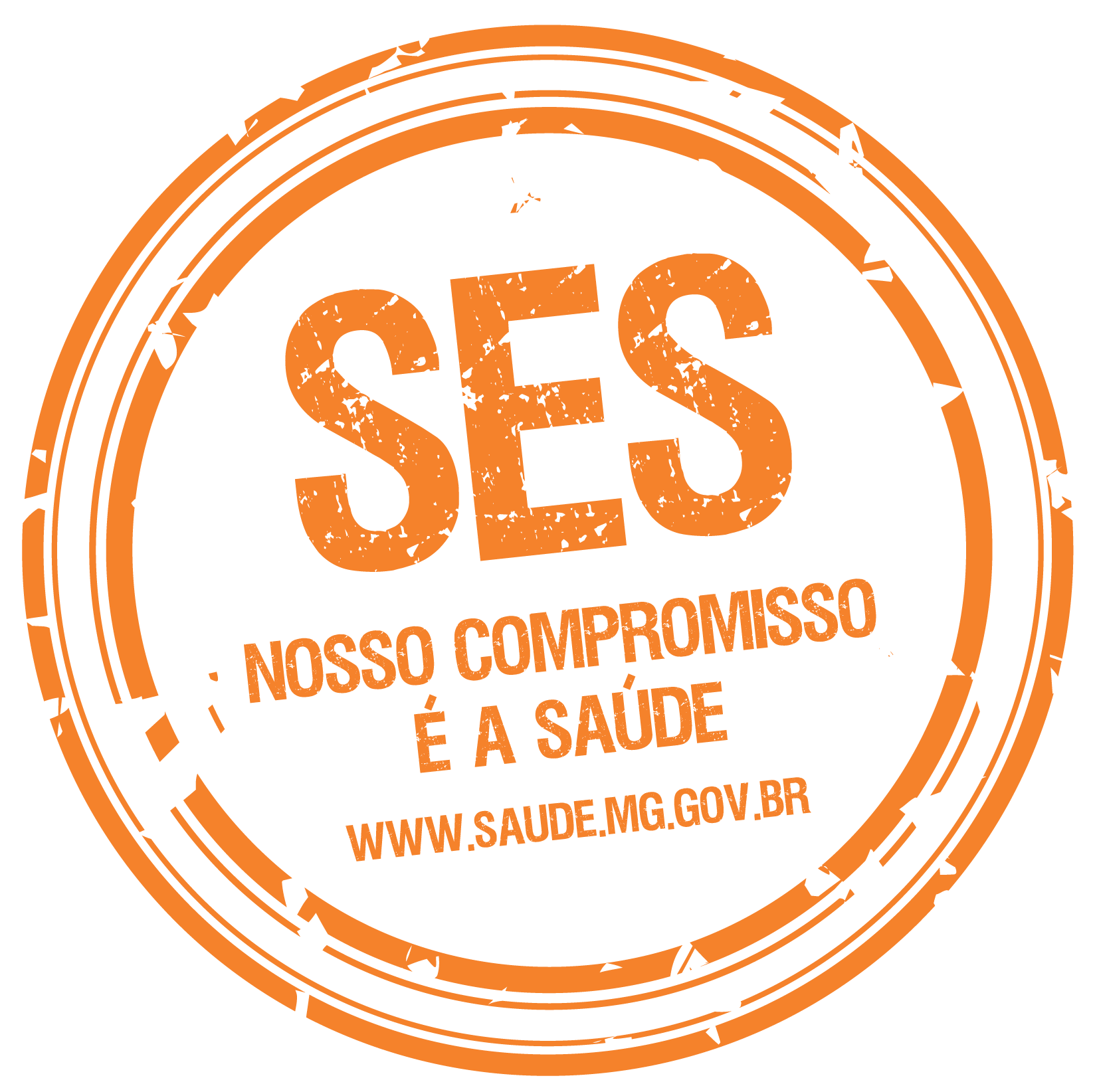 Situação de encerramento dos casos novos de tuberculose pulmonar com confirmação laboratorial, MG, 2008 a 2018*.
* Dados preliminares, sujeitos a alteração.
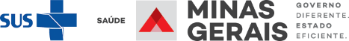 Fonte: SINAN-NET/TB. PECT/SVEAST/SUBVPS/SES-MG, 22/11/2019
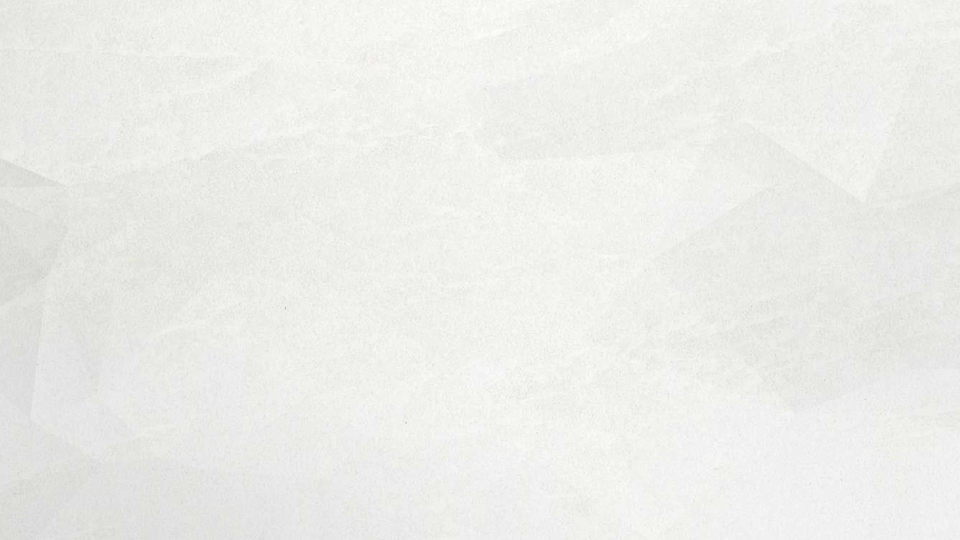 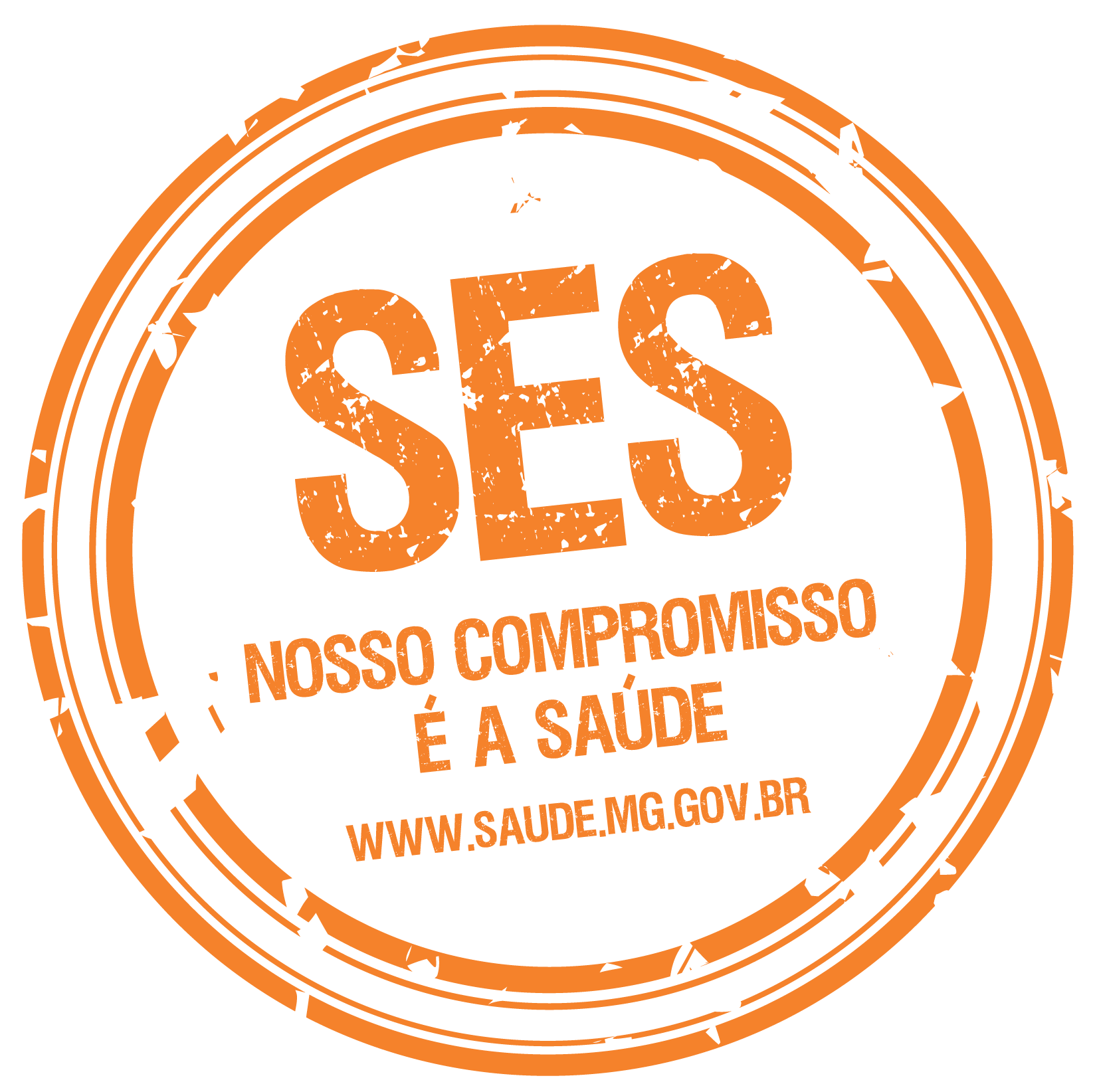 Percentual de cura dos casos novos de TB Pulmonar com confirmação laboratorial, por regional de residência, 2018*.
MG:
4,1% sem encerramento Sinan;
6,9% encerrados por transferência.
Minas Gerais: 72,3%
*Dados  preliminares, sujeitos a alteração.
Fonte: SINAN-NET/TB. PECT/SVEAST/SUBVPS/SES-MG, 22/11/2019.
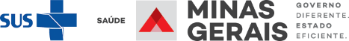 [Speaker Notes: 2014: óbito por TB 4%	óbito por outras 6%	     transferência 8%]
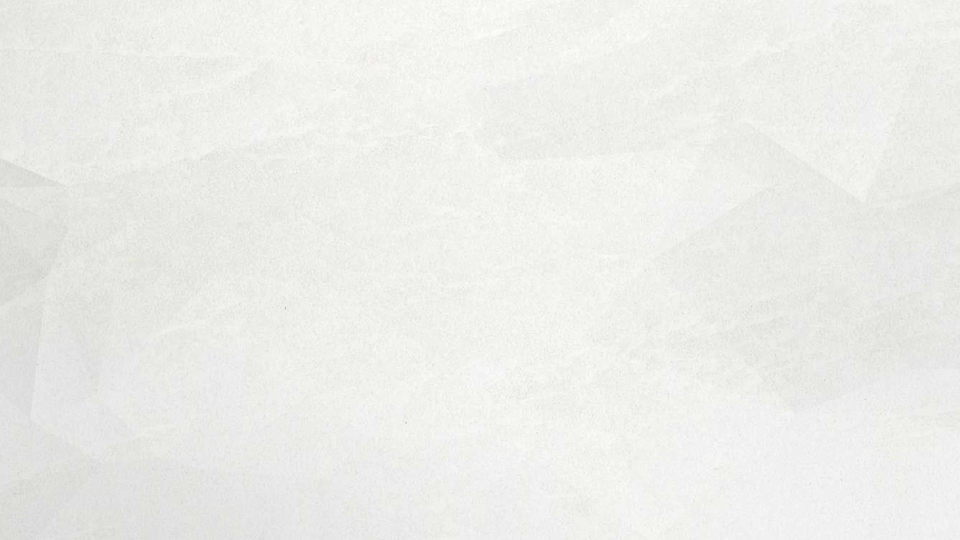 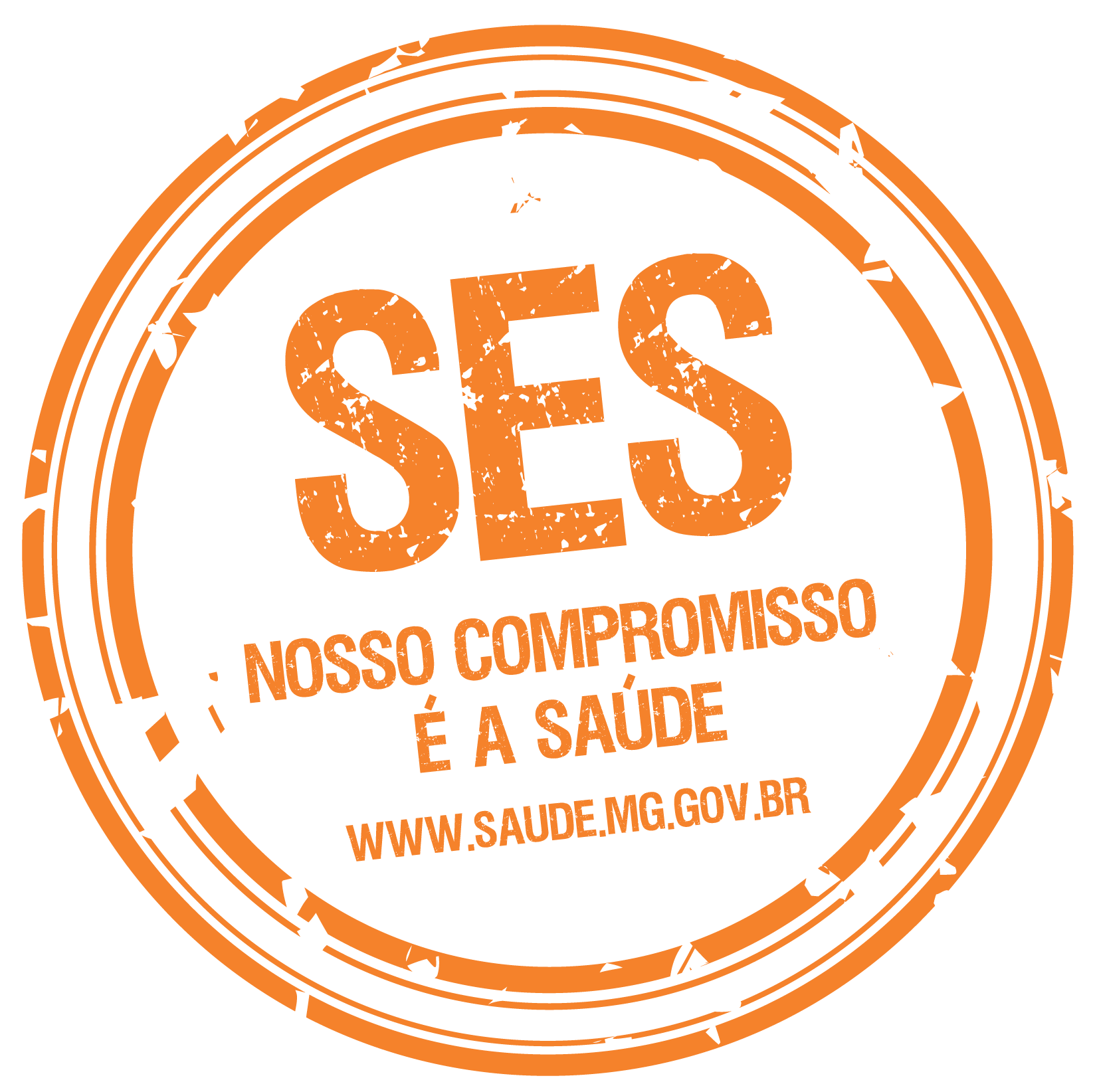 Percentual de abandono dos casos novos de TB Pulmonar com confirmação laboratorial, por regional de residência, 2018*.
MG:
4,1% sem encerramento Sinan;
6,9% encerrados por transferência.
Minas Gerais: 8,5%
*Dados  preliminares, sujeitos a alteração.
Fonte: SINAN-NET/TB. PECT/SVEAST/SUBVPS/SES-MG, 22/11/2019.
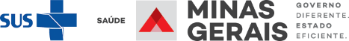 [Speaker Notes: 2014: óbito por TB 4%	óbito por outras 6%	     transferência 8%]
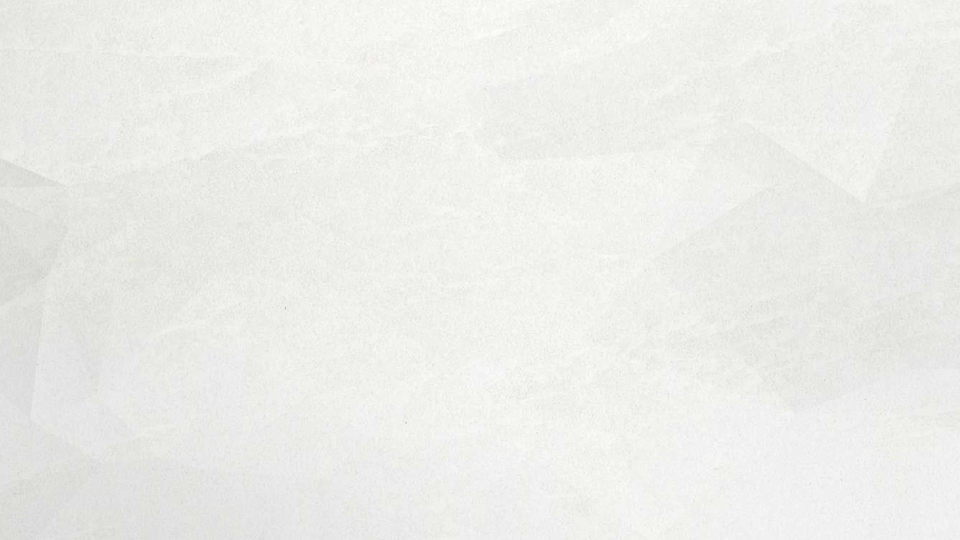 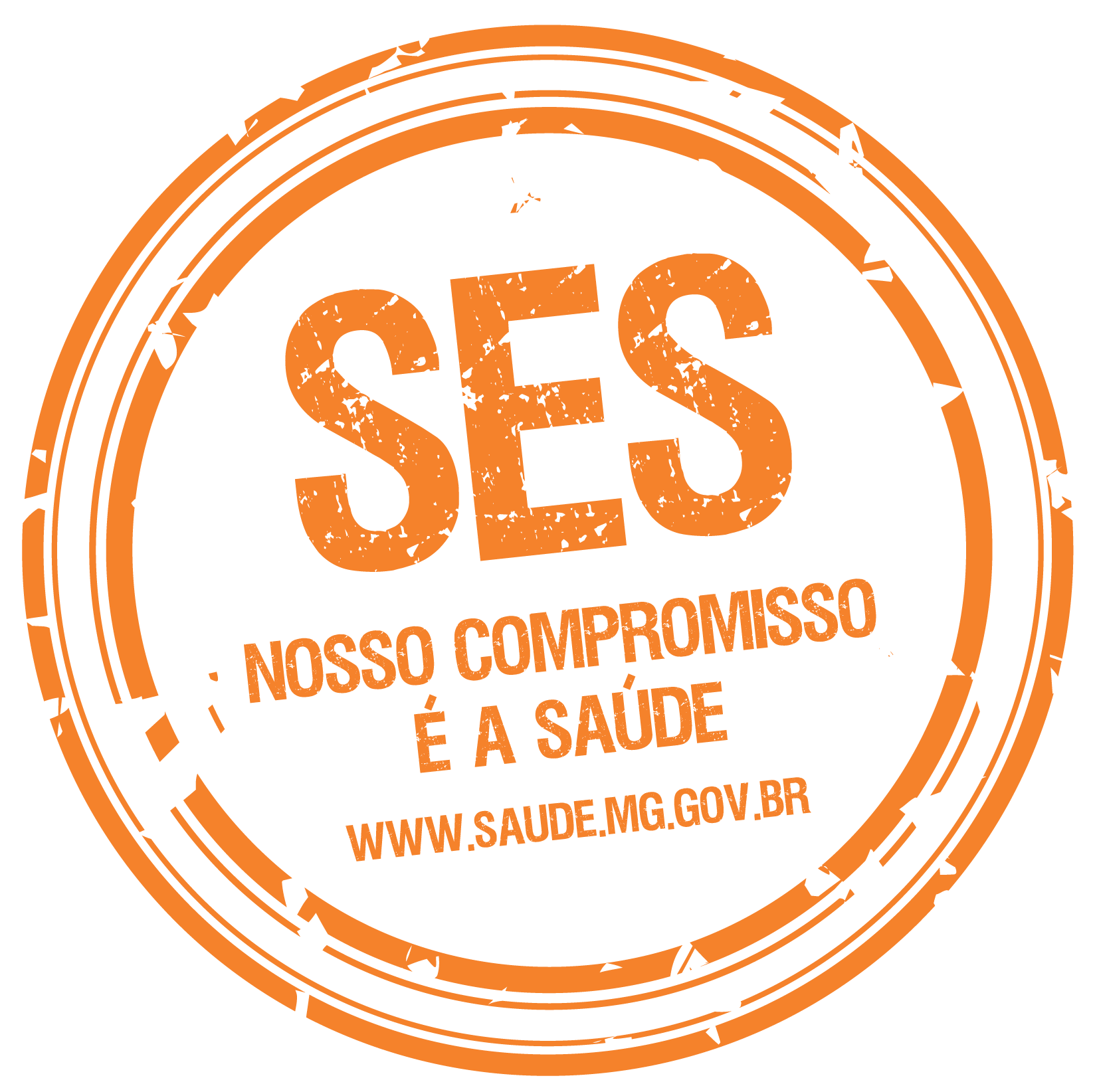 Situação de Encerramento dos Casos de Tuberculose na PPL, Minas Gerais, 2018.
*Dados  preliminares, sujeitos a alteração.
Fonte: SINAN-NET/TB. PECT/SVEAST/SUBVPS/SES-MG, 21/11/2019.
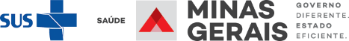 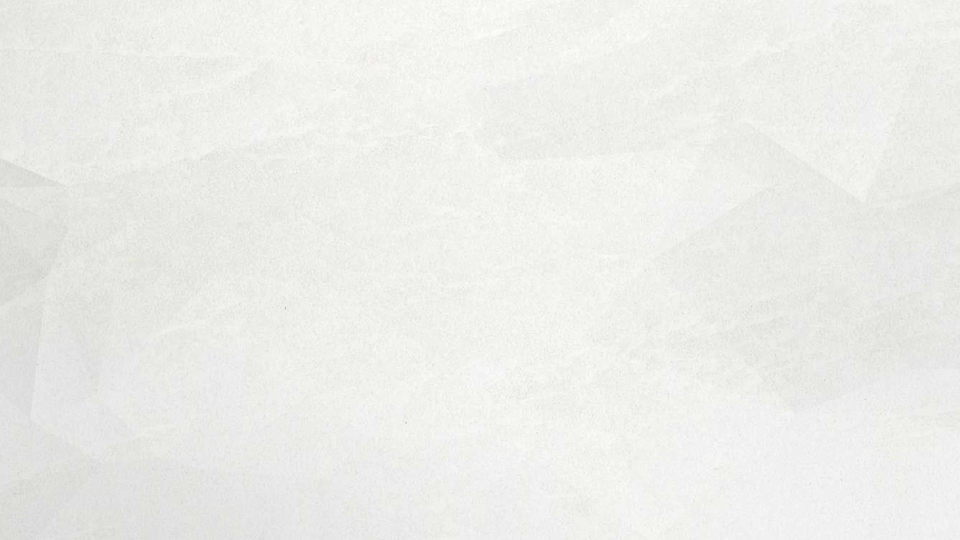 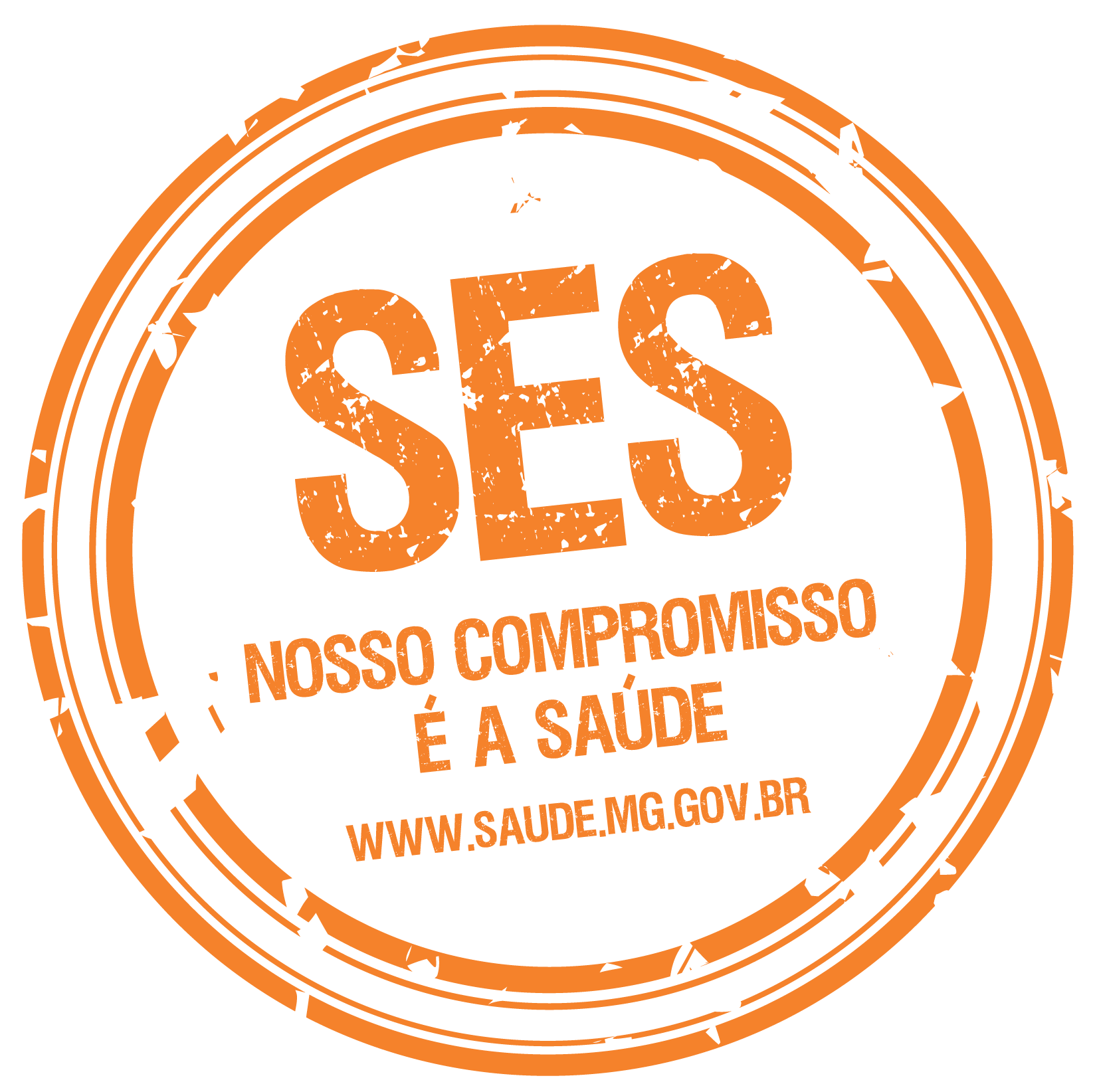 Classificação dos casos notificados no SITE-TB, Minas Gerais, 2013-2019
Fonte: SITE-TB, Novembro/2019
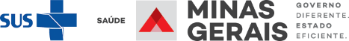 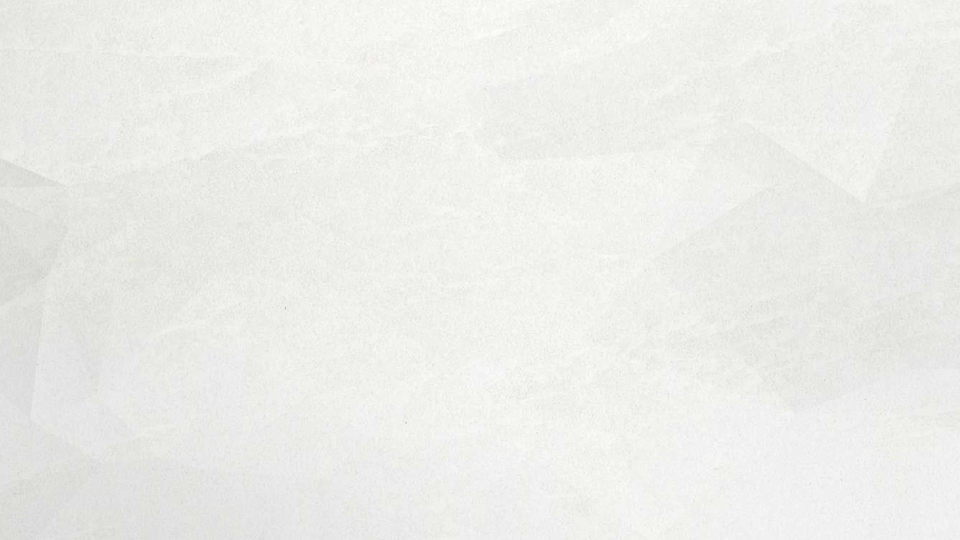 Casos de tuberculose com tratamento especial segundo município de residência, Minas Gerais, 2013-2019
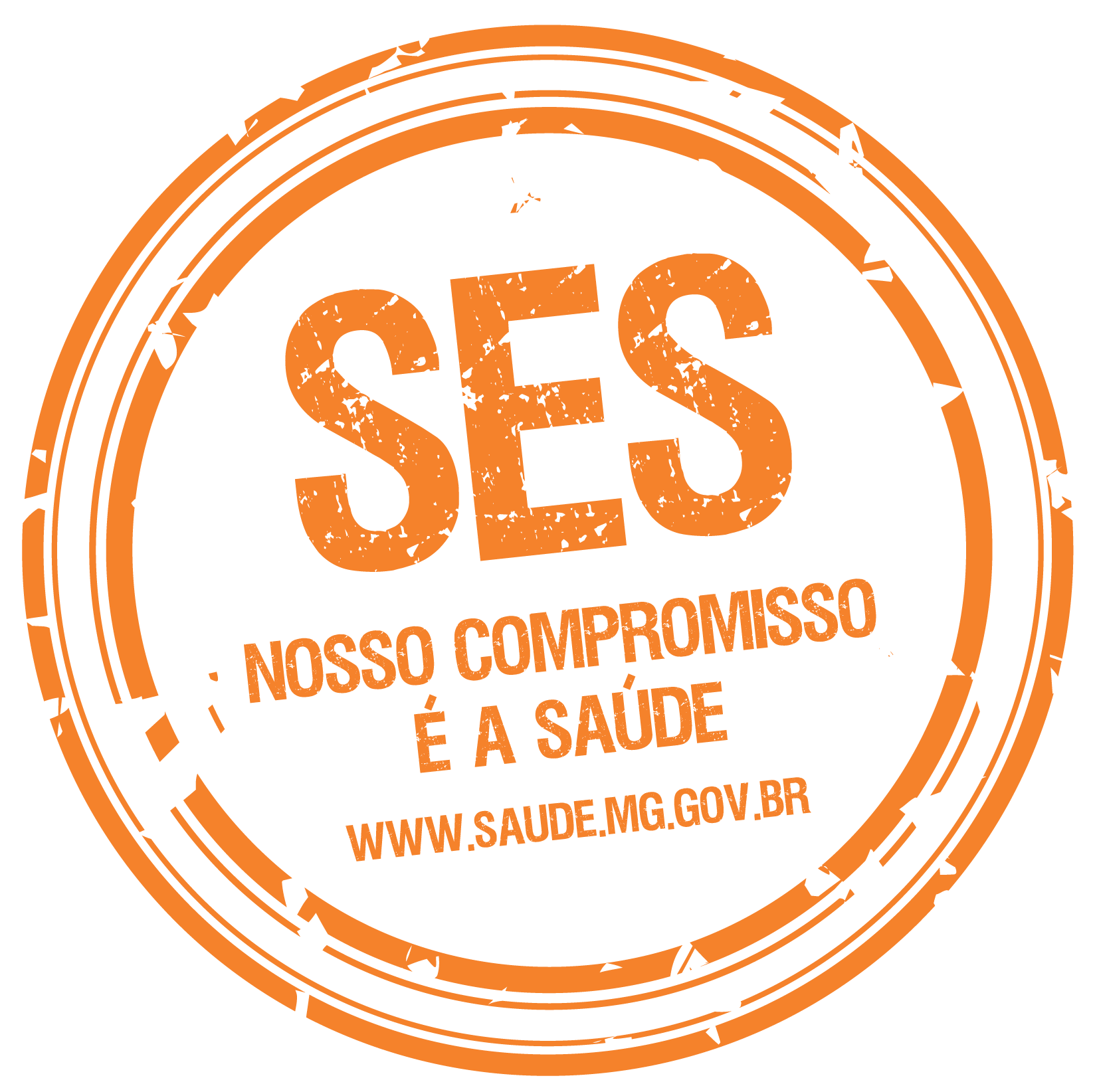 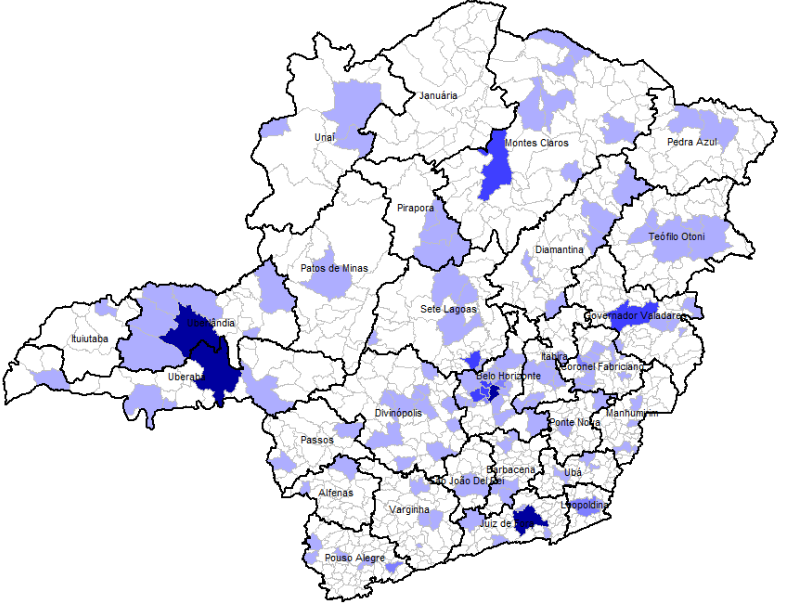 SRS BH: 35,2%
SRS JF: 15%
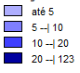 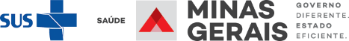 Fonte: SITE-TB, Novembro/2019
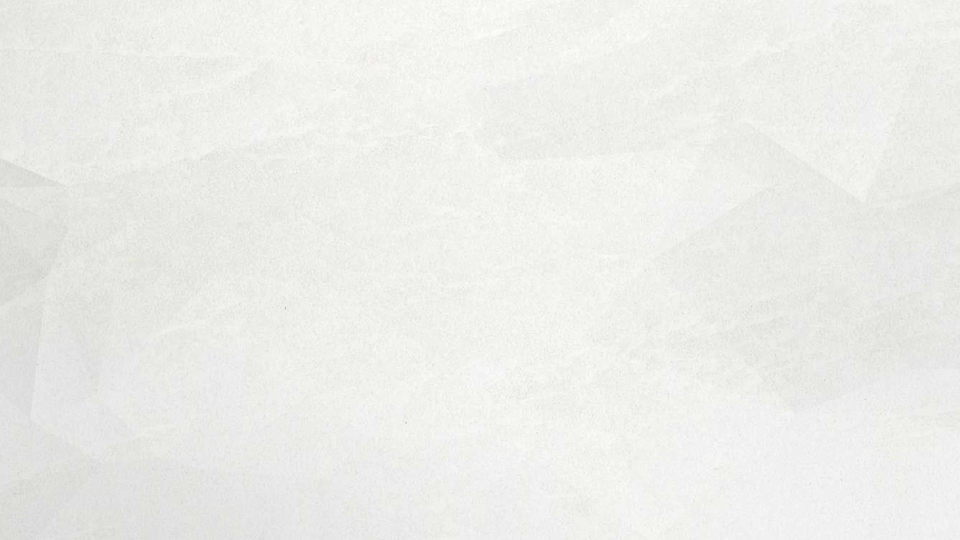 Classificação dos casos novos de tuberculose drogarresistente  notificados no SITE-TB, Minas Gerais, 2013-2019
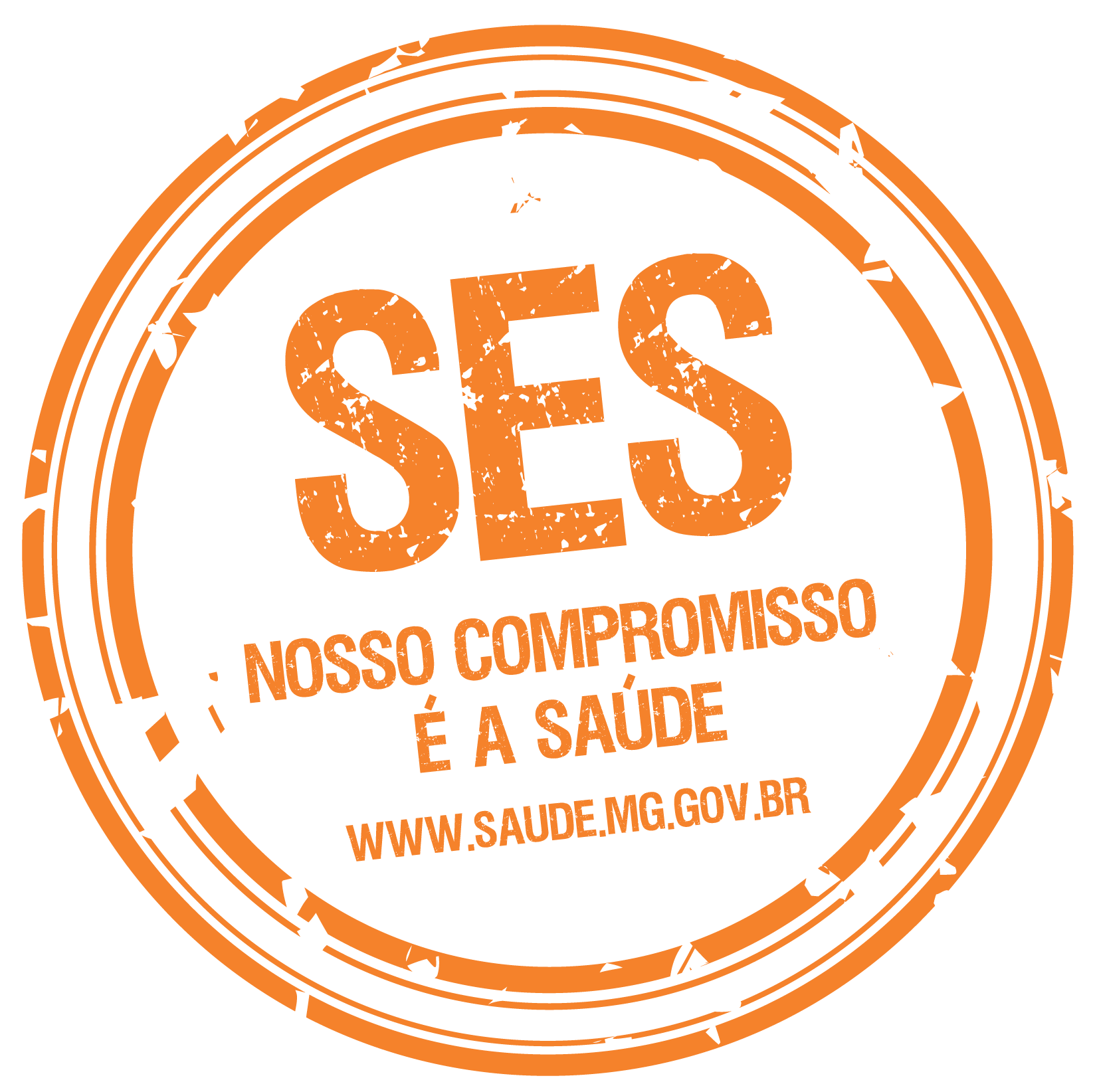 Fonte: SITE-TB, Novembro/2019
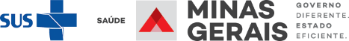 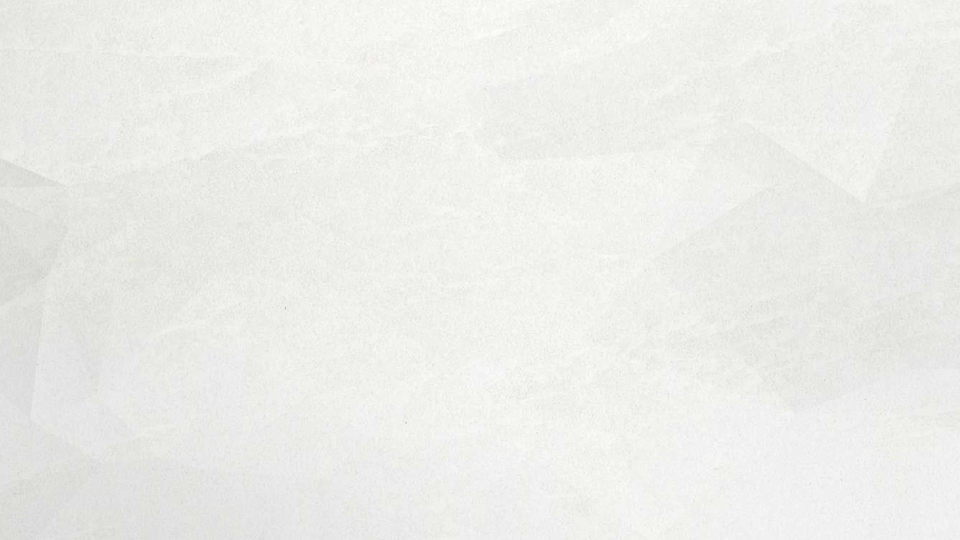 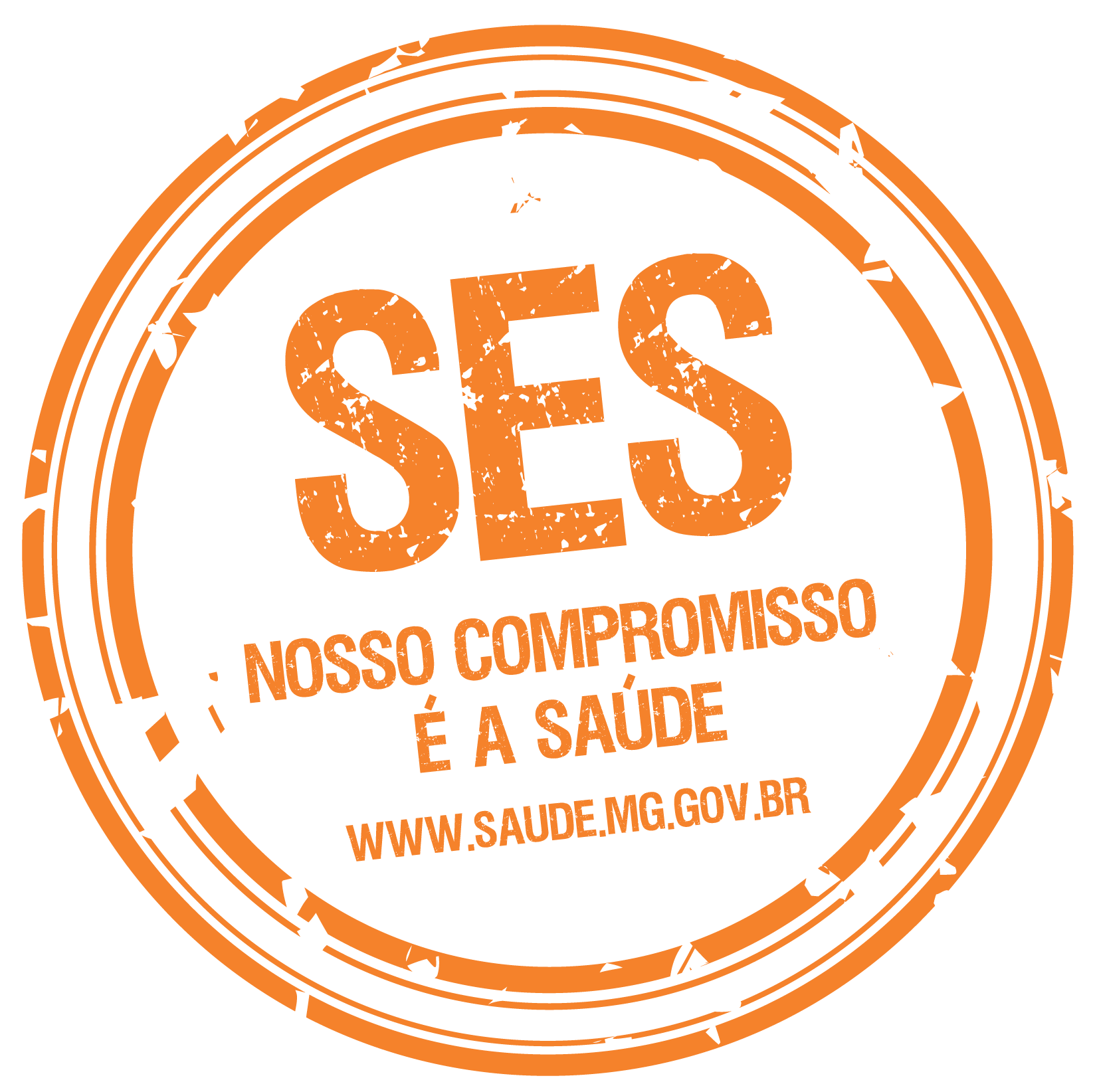 Casos novos de tuberculose multirresistente segundo município de residência,  Minas Gerais, 2013-2019
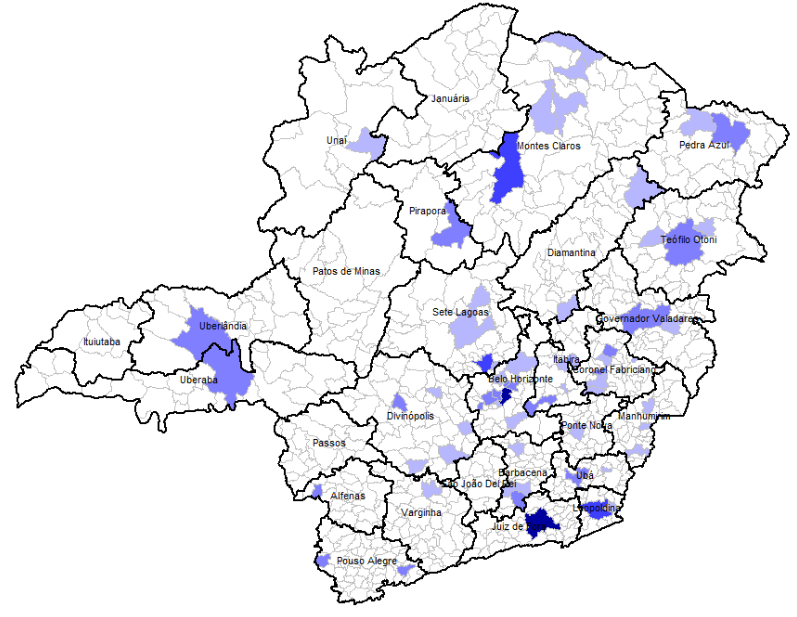 SRS BH: 17,9%
SRS JF: 13,8%
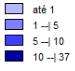 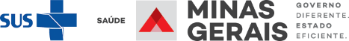 Fonte: SITE-TB, Novembro/2019
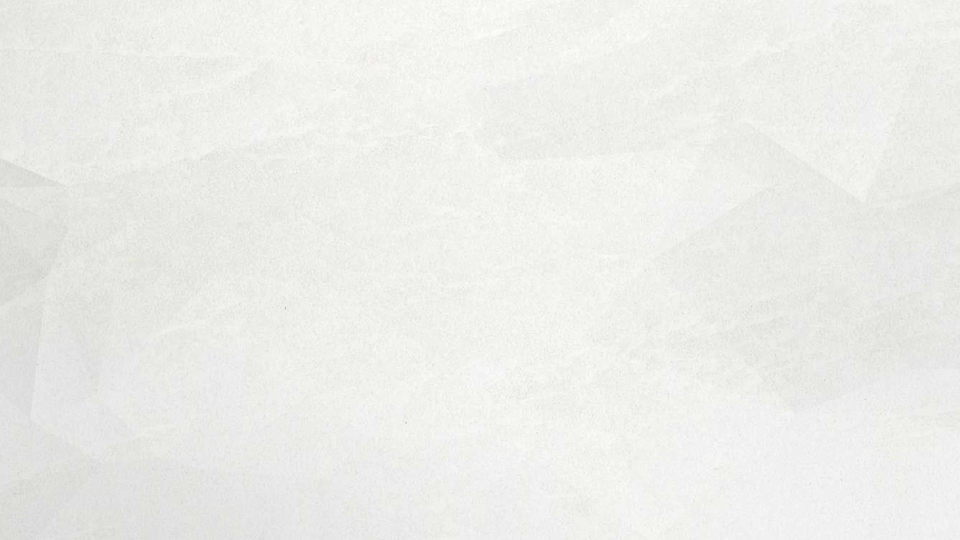 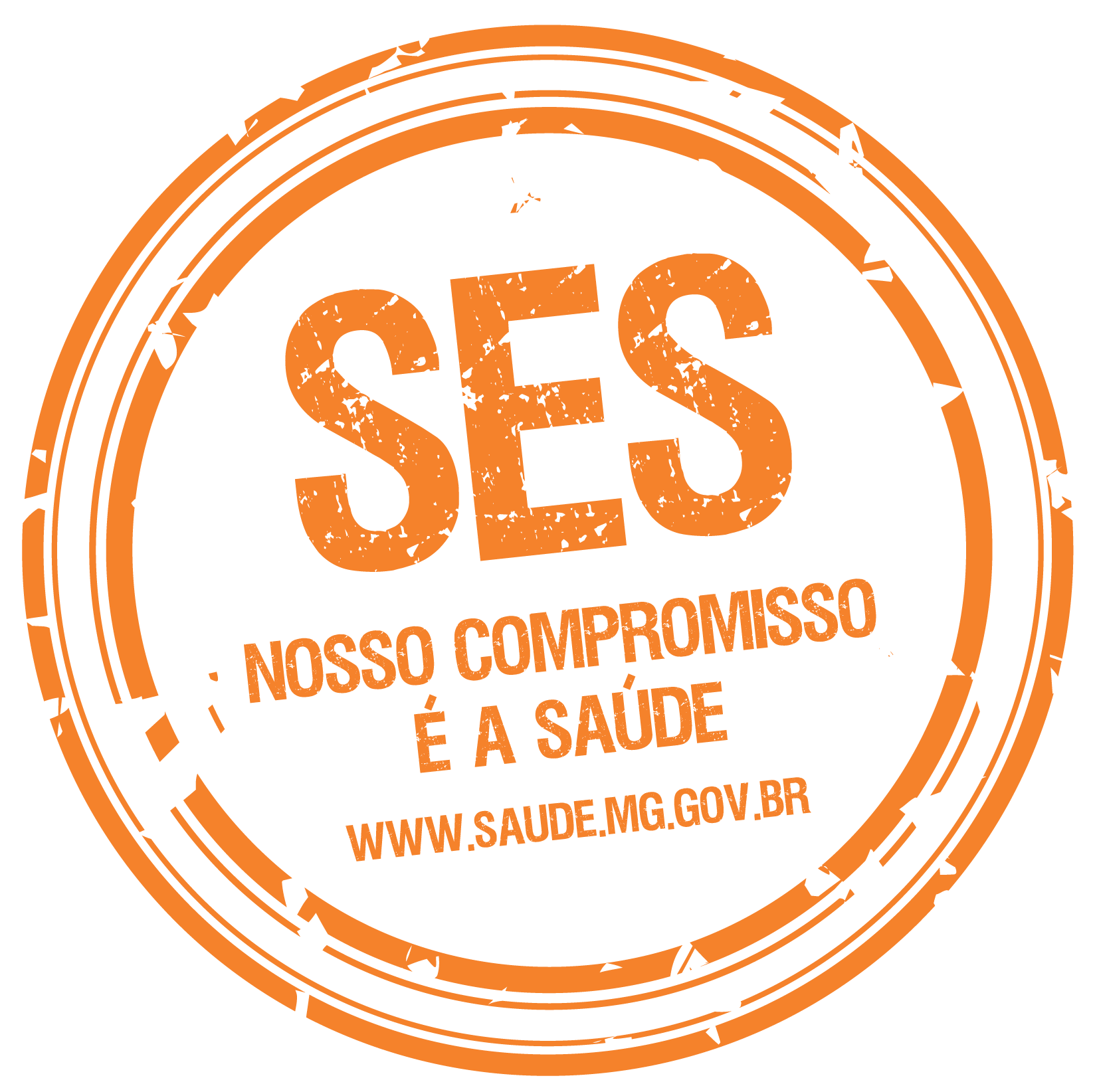 Plano Estadual pelo Fim da Tuberculose como Problema de Saúde Pública em Minas GeraisDisponível em: www.saude.mg.gov.br/tuberculose
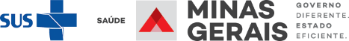 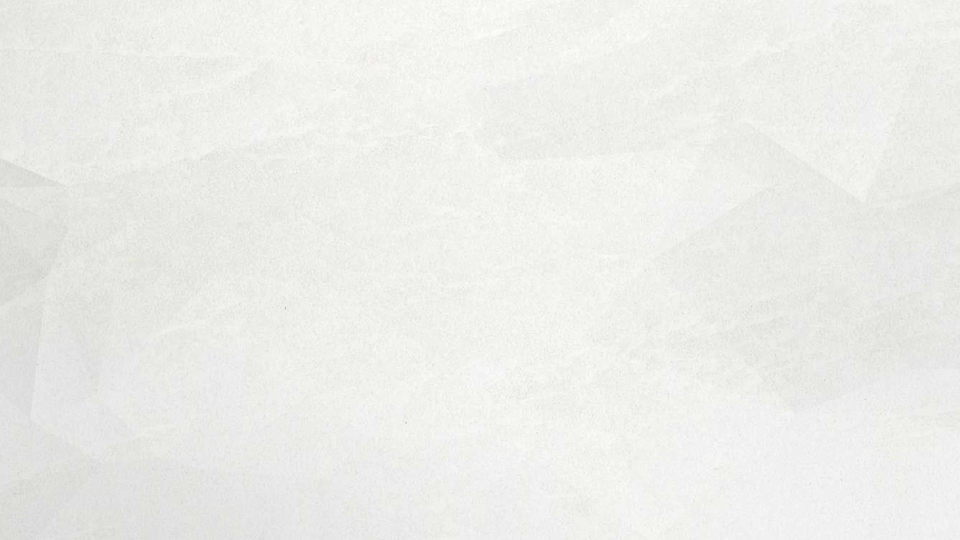 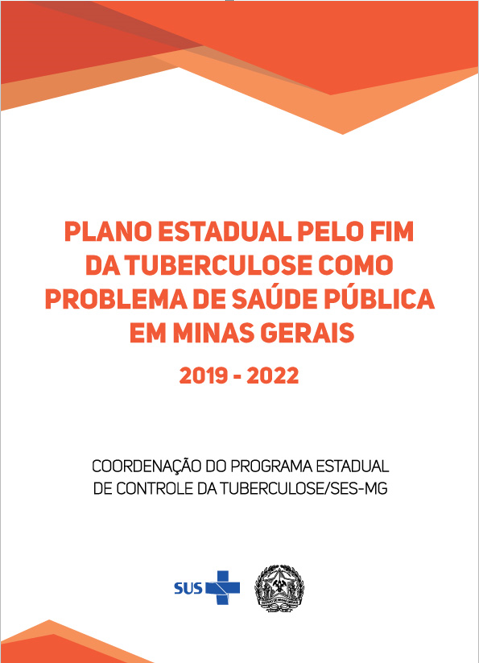 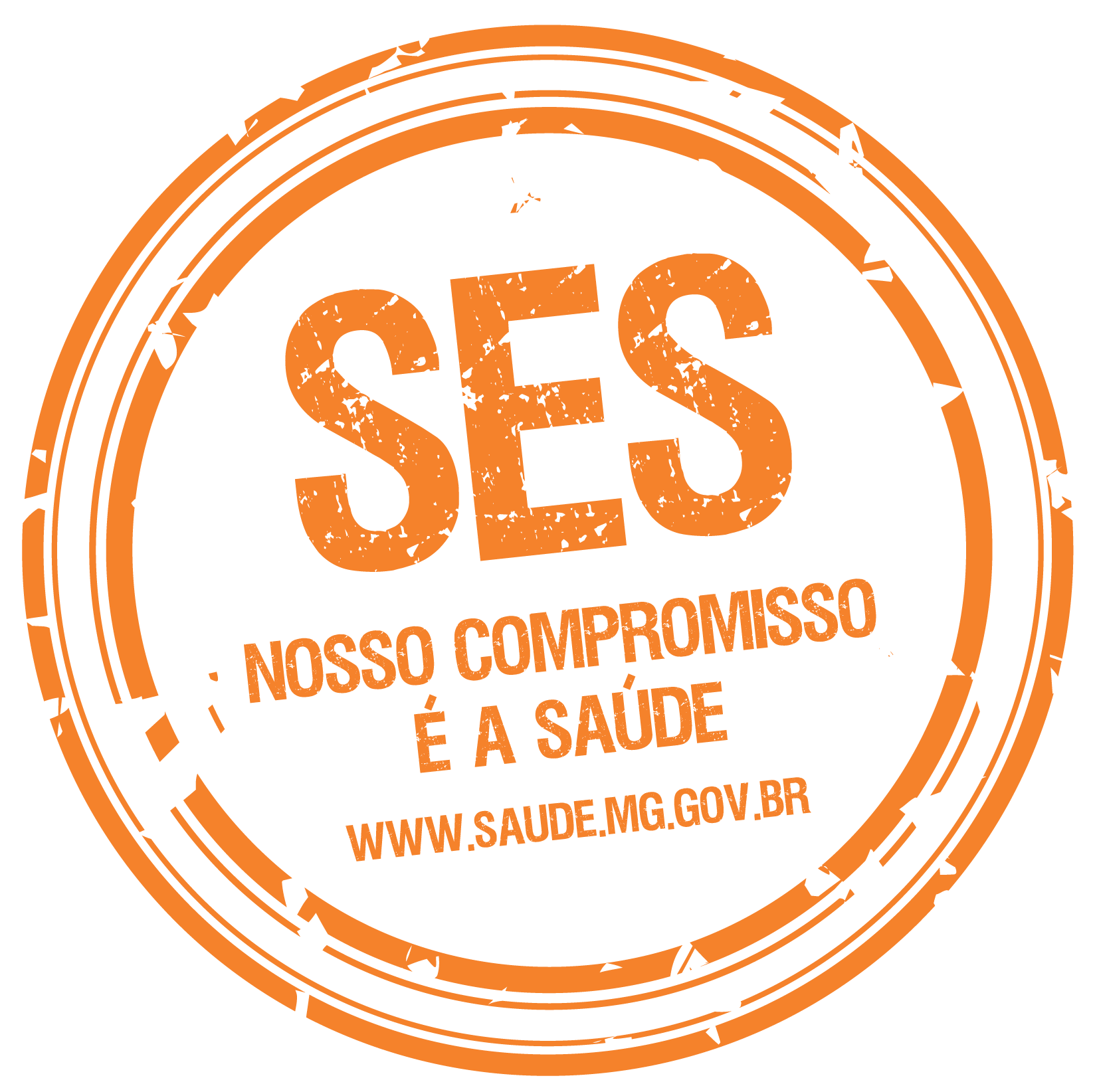 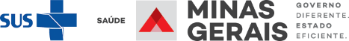 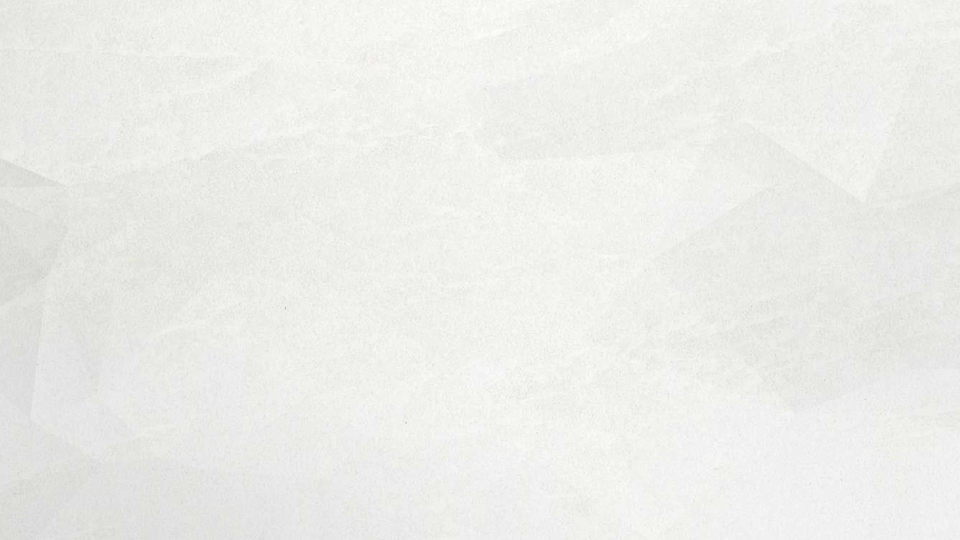 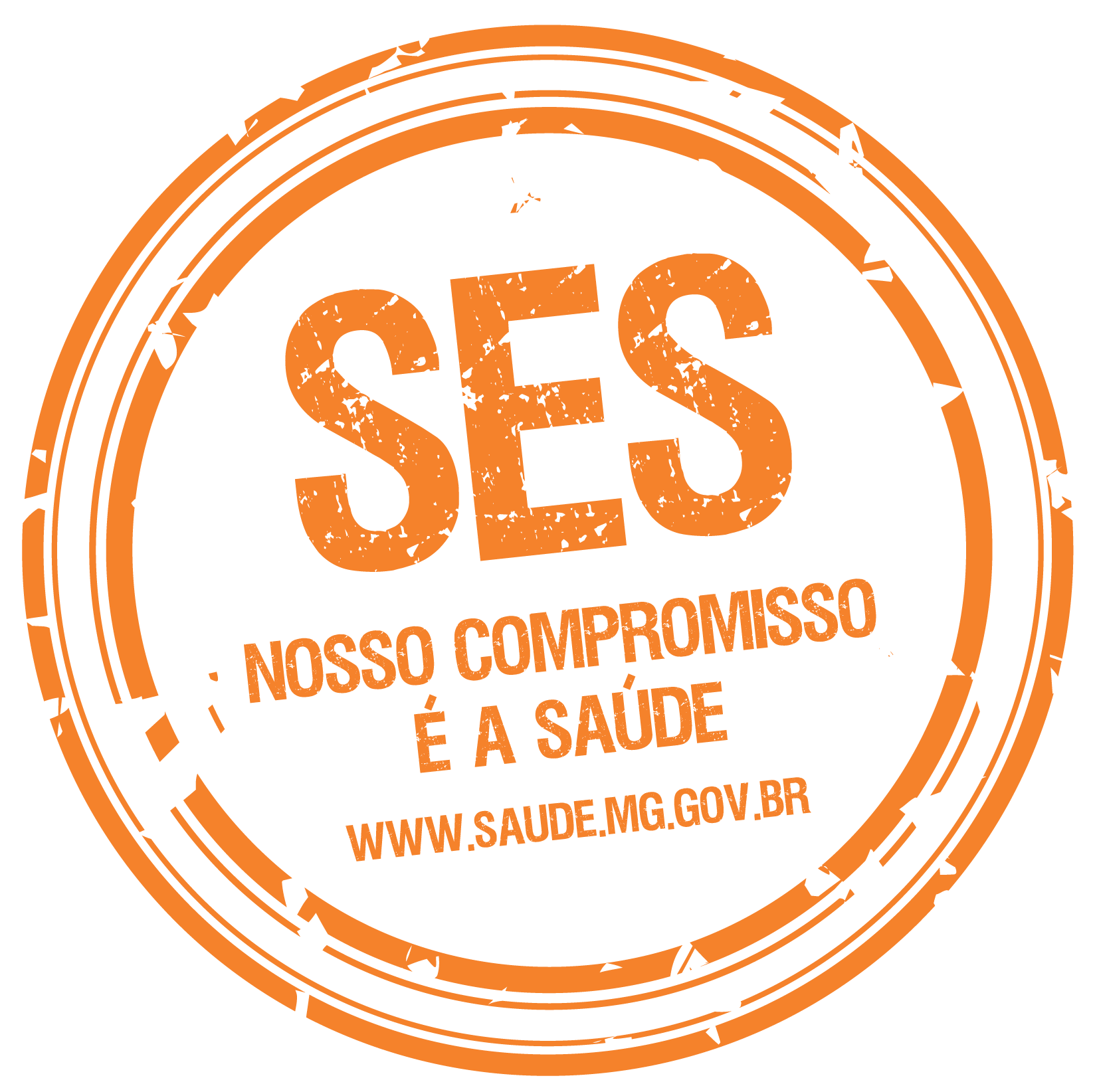 Plano Estadual pelo Fim da Tuberculose como Problema de Saúde Pública em Minas Gerais
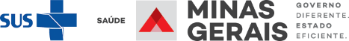 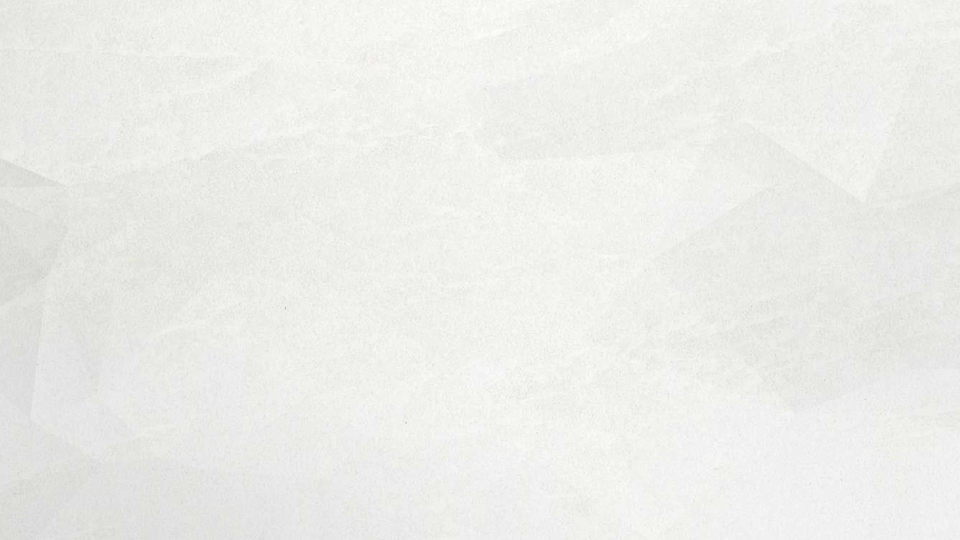 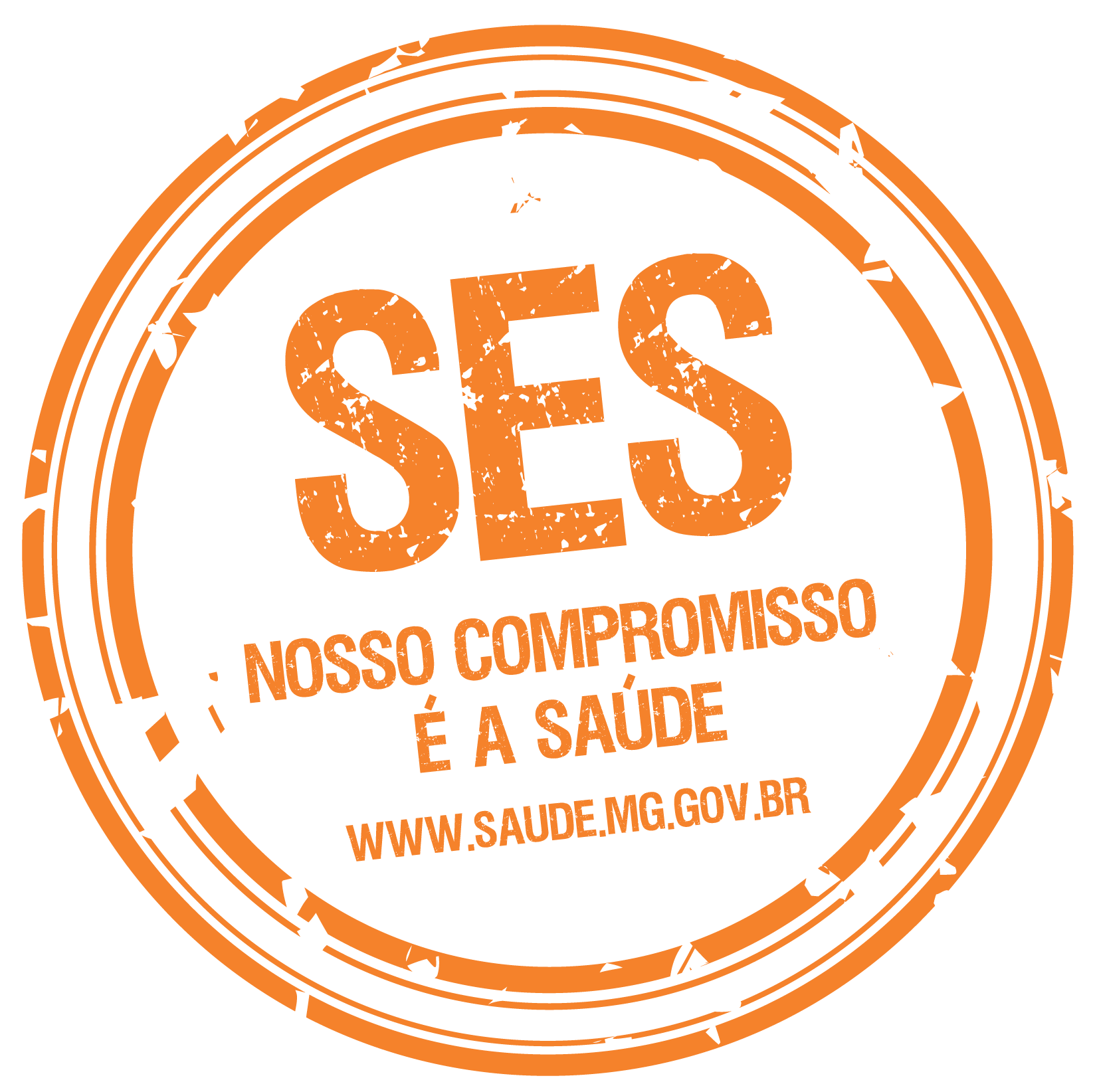 Ações prioritárias do Plano Estadual
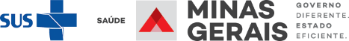 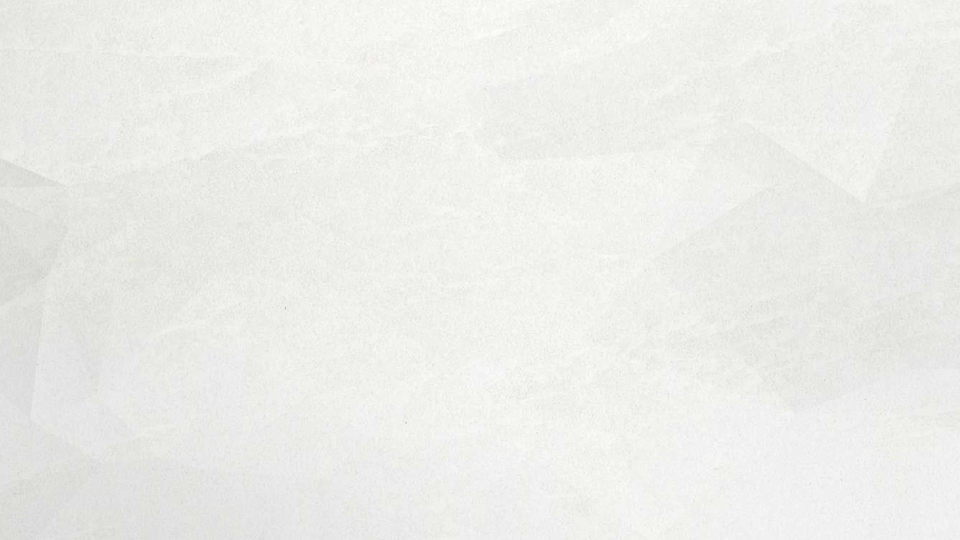 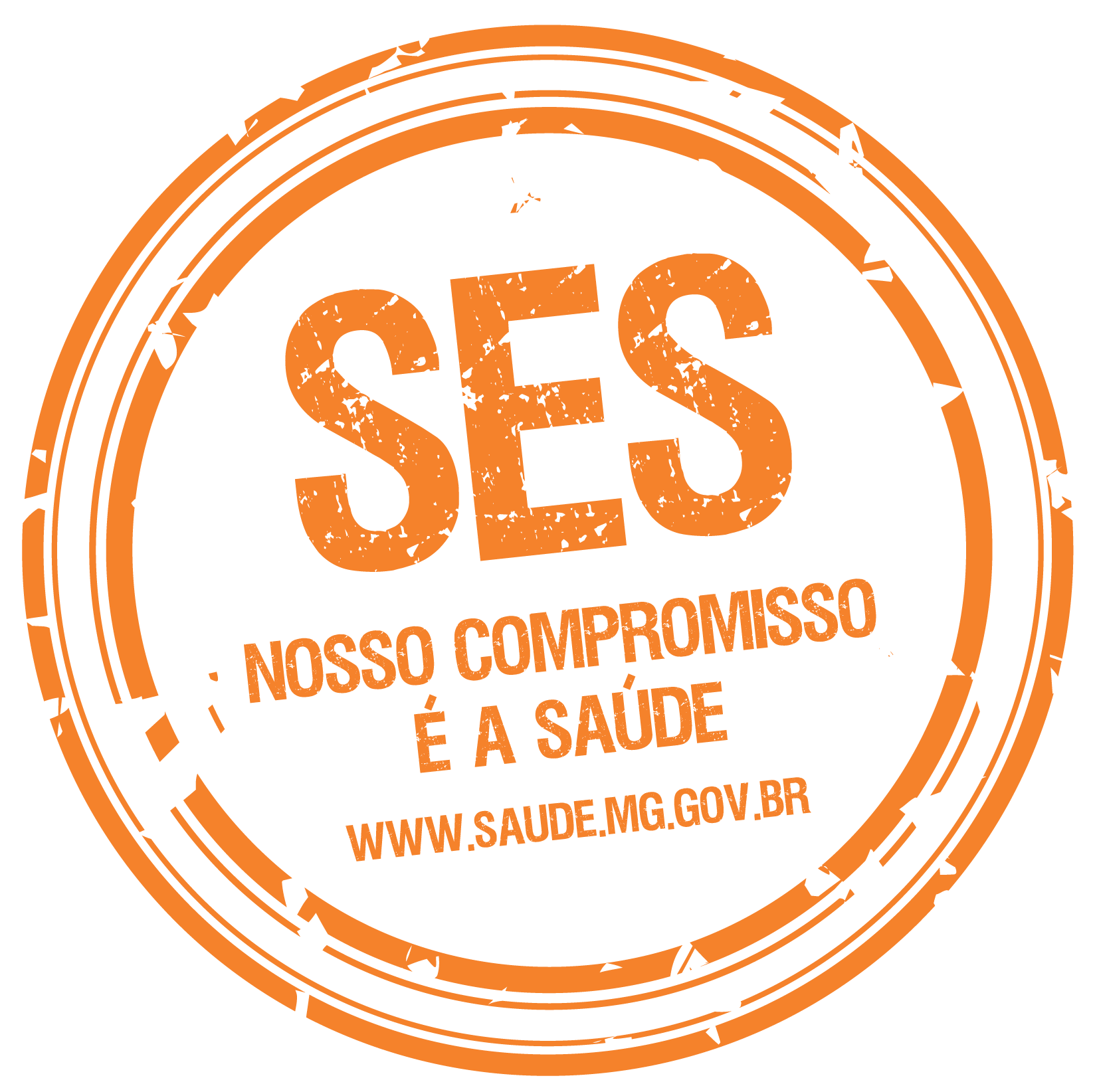 Ações prioritárias do Plano Estadual
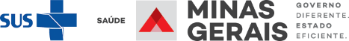 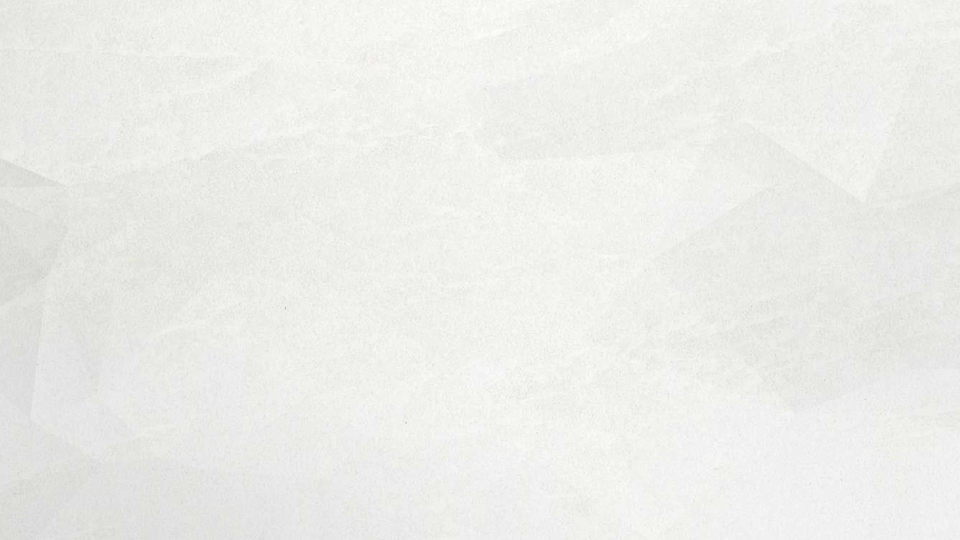 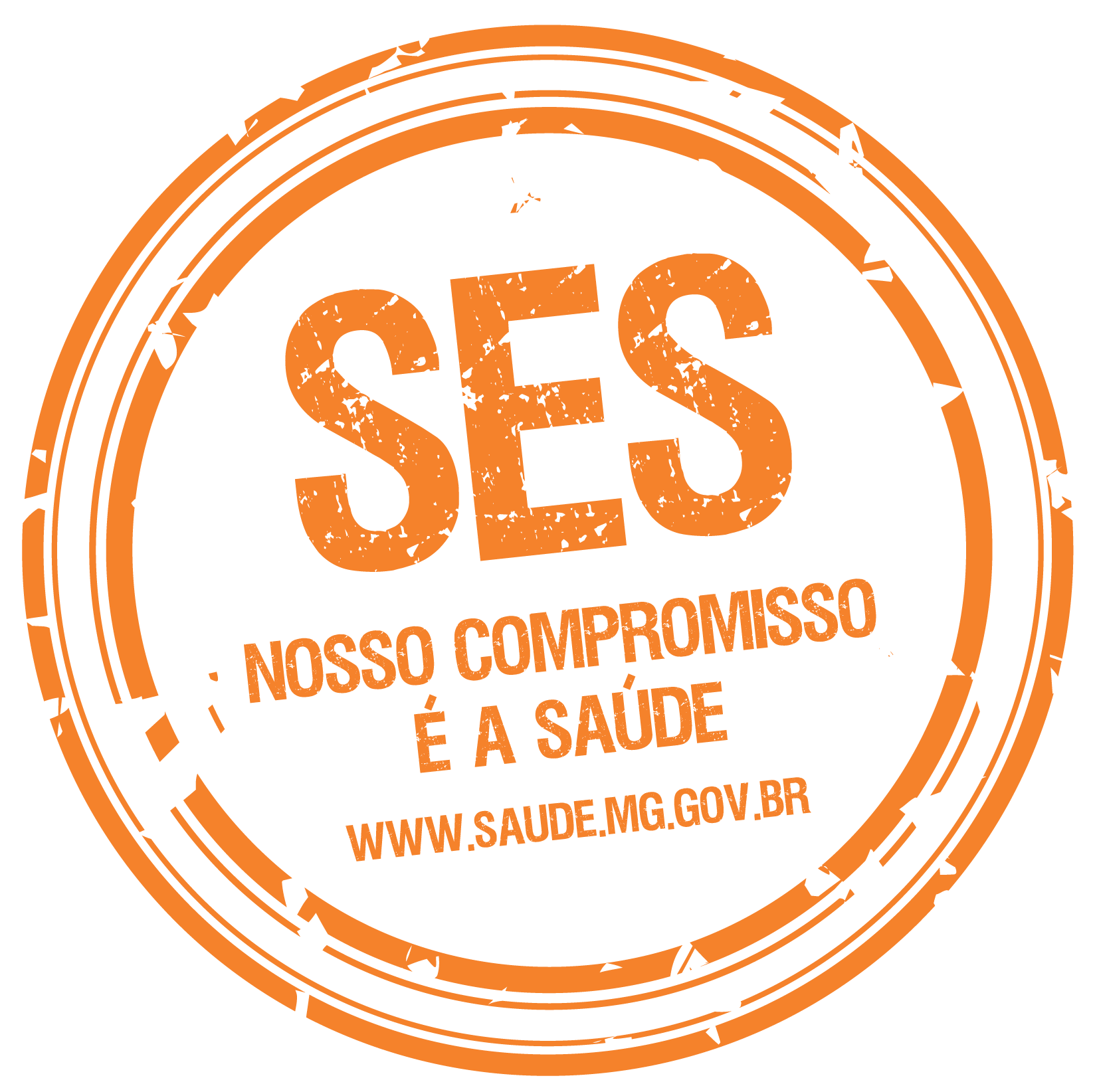 Ações prioritárias do Plano Estadual
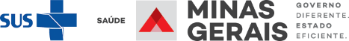 Principais desafios do PCT em Minas Gerais:
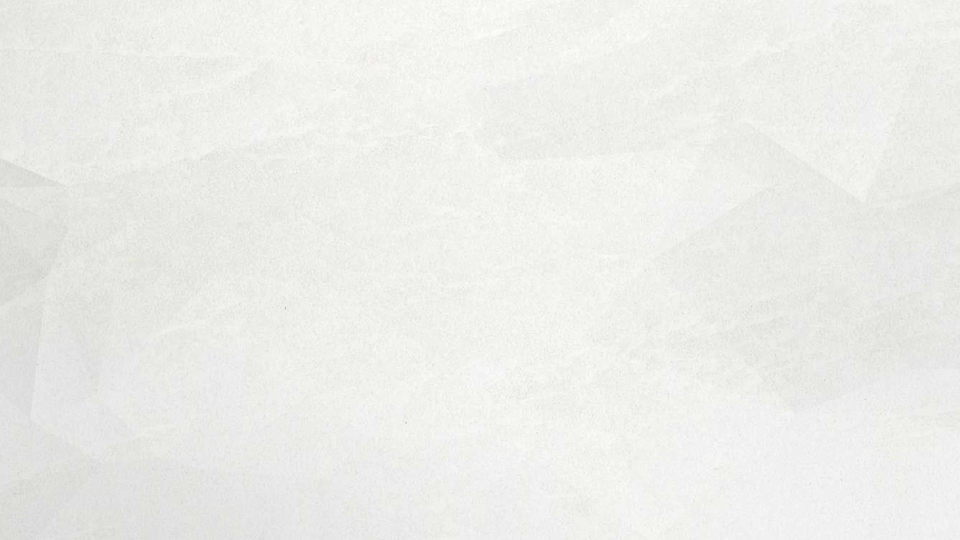 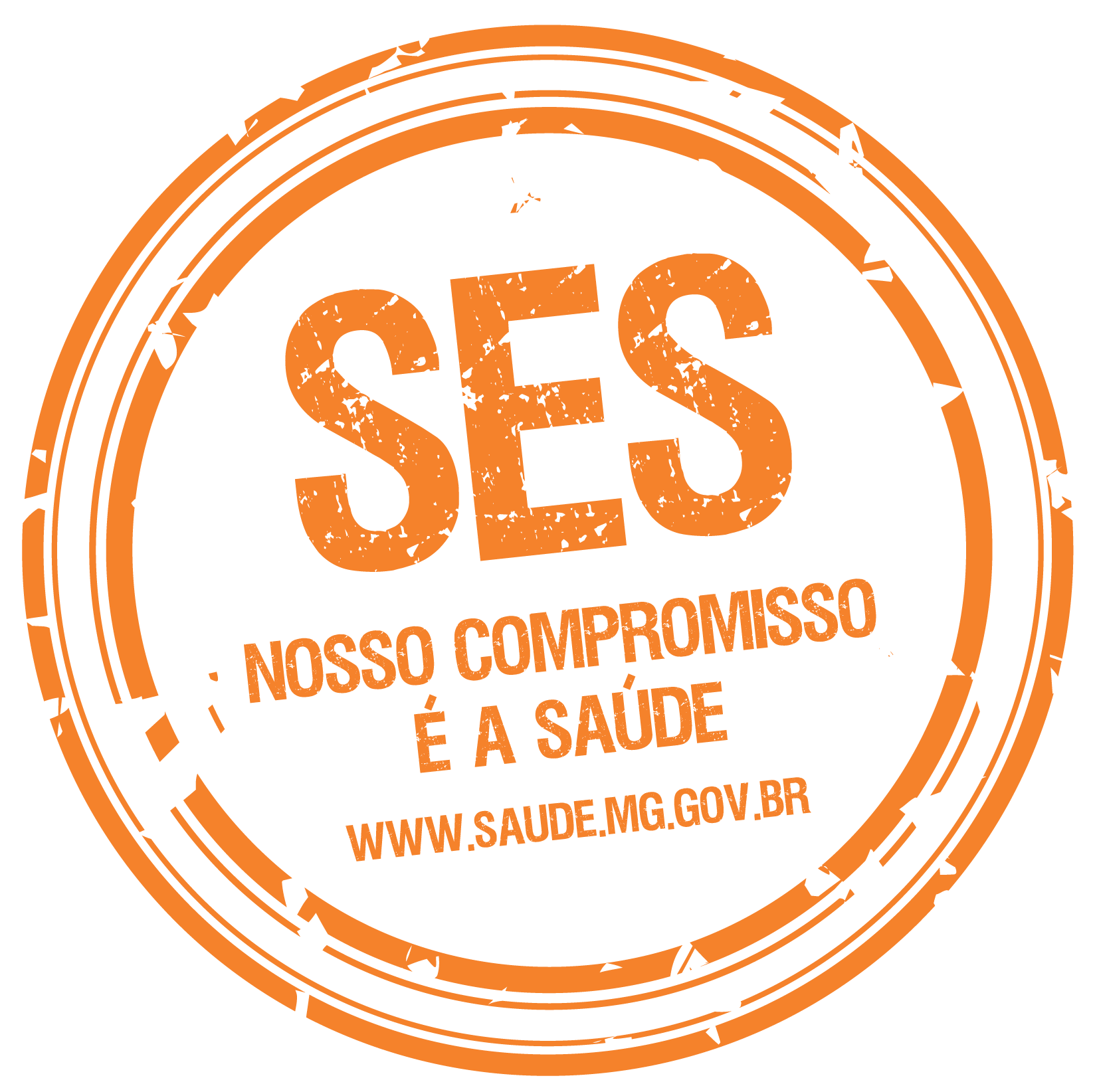 Alcançar as metas estabelecidas dos indicadores epidemiológicos definidos no  Plano Estadual; 

Ampliar as articulações intra e intersetoriais, principalmente com as áreas envolvidas com as populações vulneráveis;

Qualificar a descentralização das ações de controle da tuberculose para a atenção primária;

Organizar a rede assistencial para tuberculose, principalmente através da ampliação das unidades de referência secundária; 

Ampliar a realização do TRM-TB e cultura do escarro para todos os pacientes com TB.
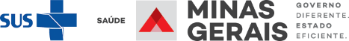 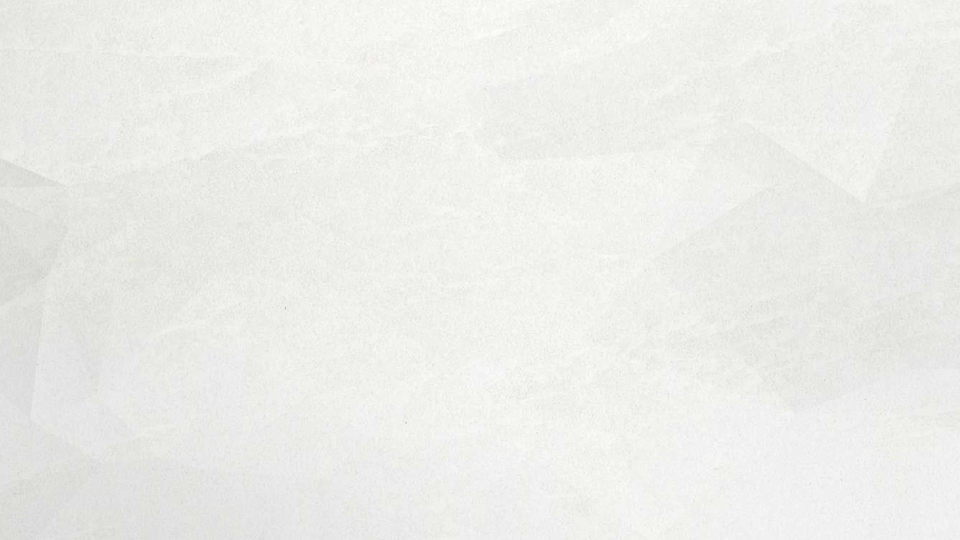 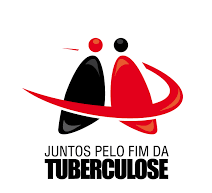 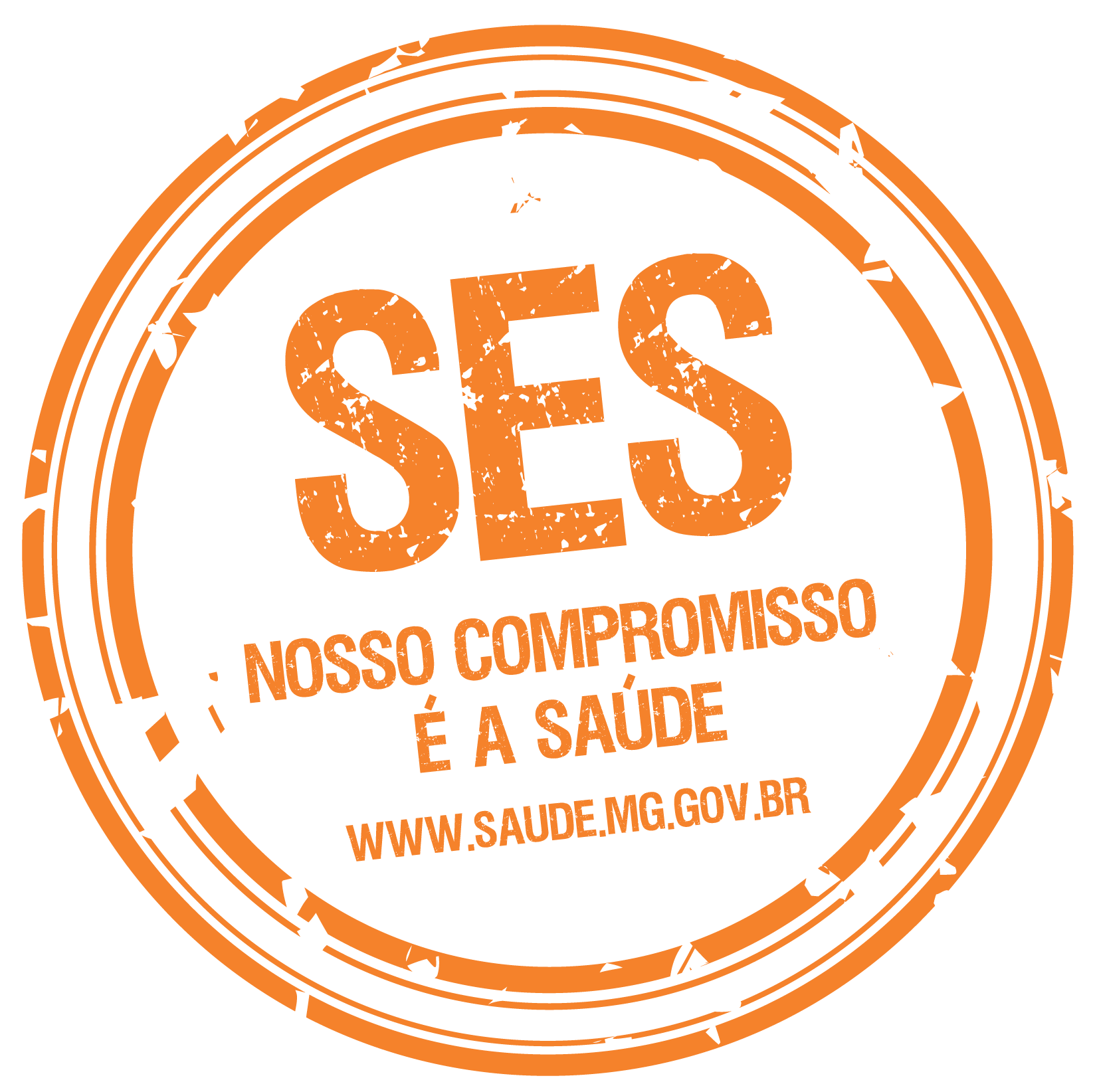 Obrigada!
Coordenação de Controle da Tuberculose, Tracoma e Hanseníase
DVCC/SVE/SUBVS/SES-MG
tuberculose@saude.mg.gov.br
maira.veloso@saude.mg.gov.br
(31) 3916-0336
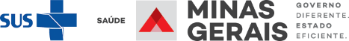 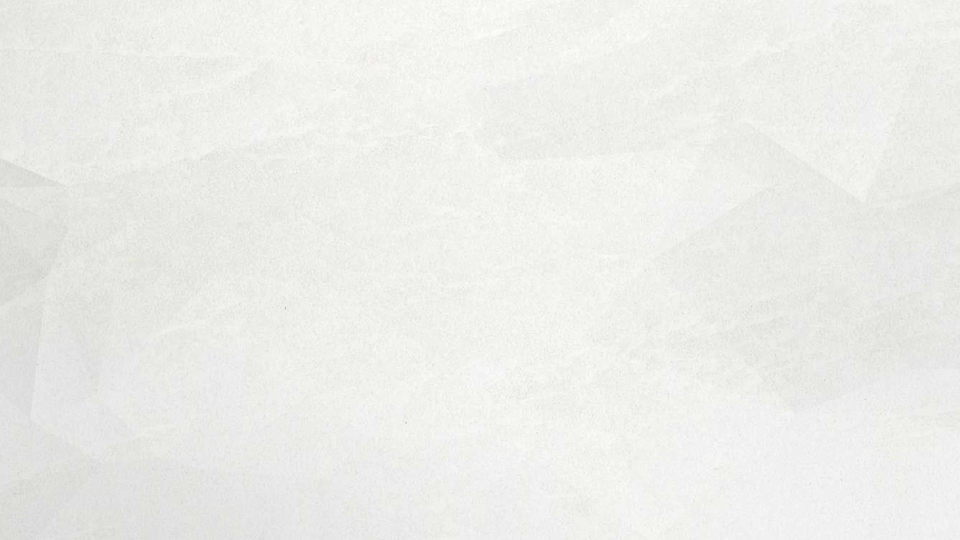 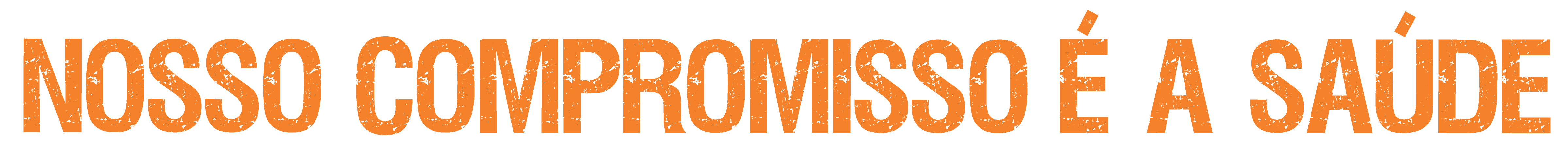 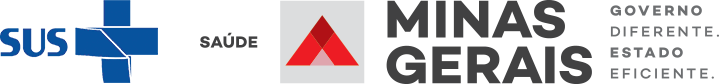